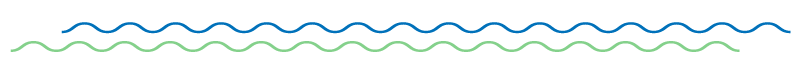 Microscopia Eletrônica de Transmissão - 
Um exame fora de moda?
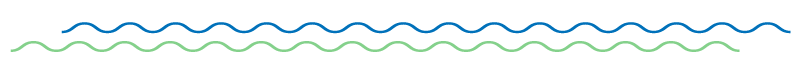 Dr João Guilherme Ferreira Bertacchi
Médico Assistente, HCFMUSP e IAMSPE 
Assessor médico, Grupo Fleury
Declaração de Conflito de Interesse
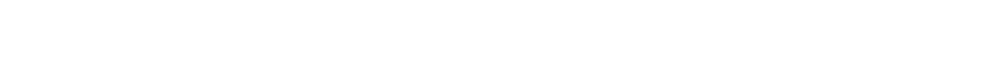 Dr. João Guilherme Bertacchi afirma ter conflitos de interesse a declarar

Exigência da RDC Nº 96/08 da ANVISA
MICROSCOPIA ELETRÔNICA É UM EXAME DE HISTOPATOLOGIA ULTRAESTRUTURAL!!!
Microscopia Eletrônica de Transmissão
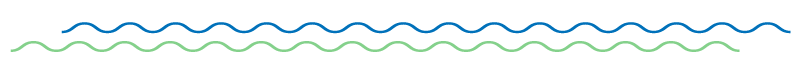 SOBRE A TÉCNICA: 
Amostra fixada em Glutaraldeído tamponado (2,5%)
. Eventualmente em Formalina 
. Excepcionalmente: Recuperado de material parafinado
Posteriormente fixado em tetróxido de ósmio
Embutido em bloco de Resina Epóxi (Spur)
Cortado em cortes semifinos (1 micrômetro) para avaliação de representatividade
Amostra clivada para priorizar áreas de interesse
Cortado em cortes Ultrafinos de 70-90 nanômetros (0,07 micrômetro)
Impregnado (“corado”) com sais de chumbo e urânio
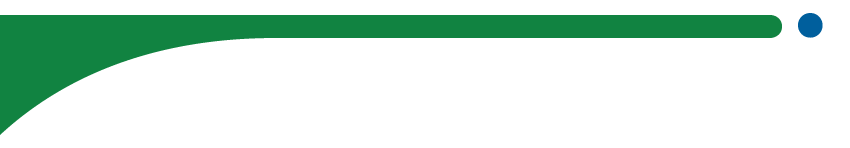 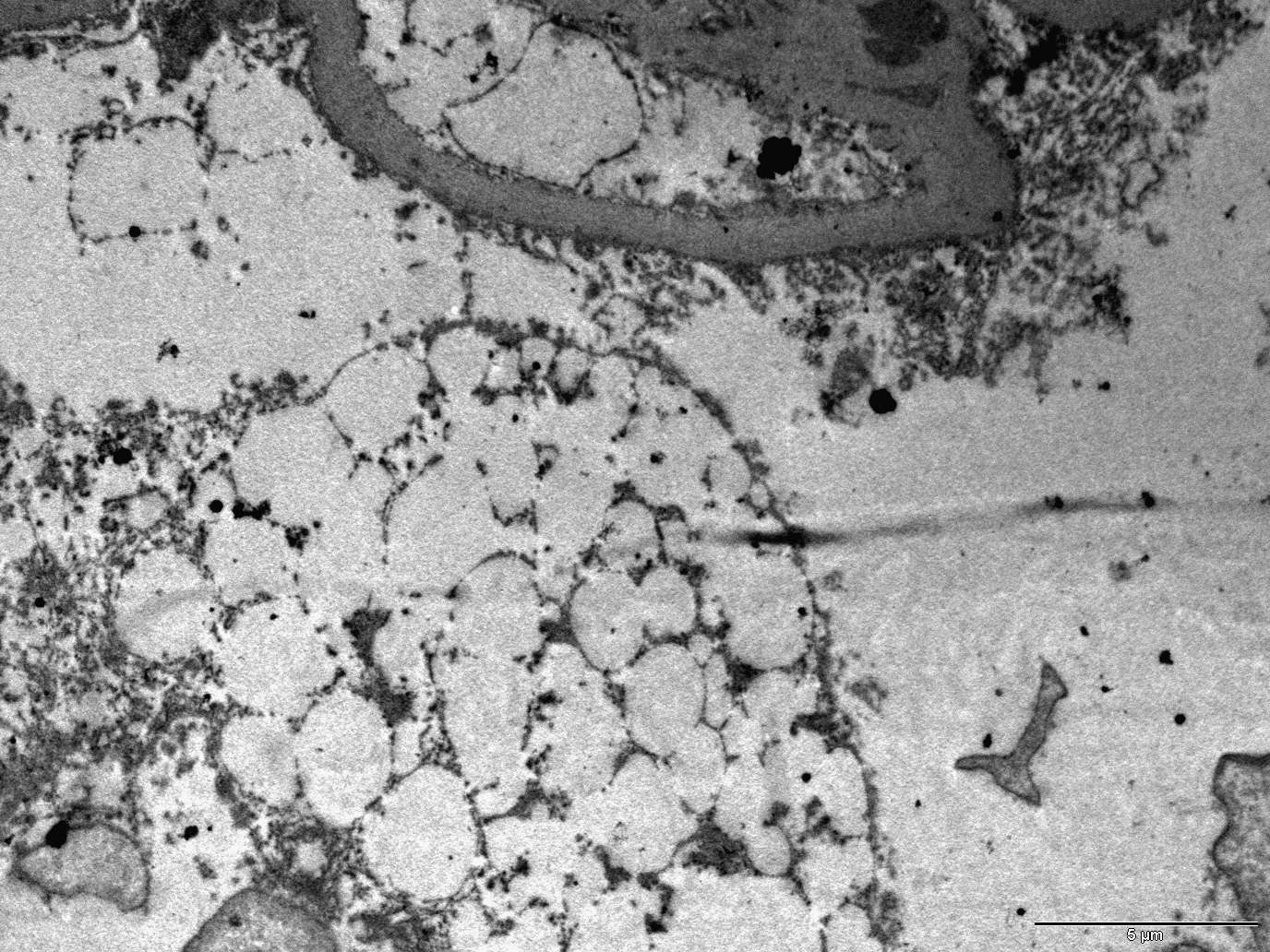 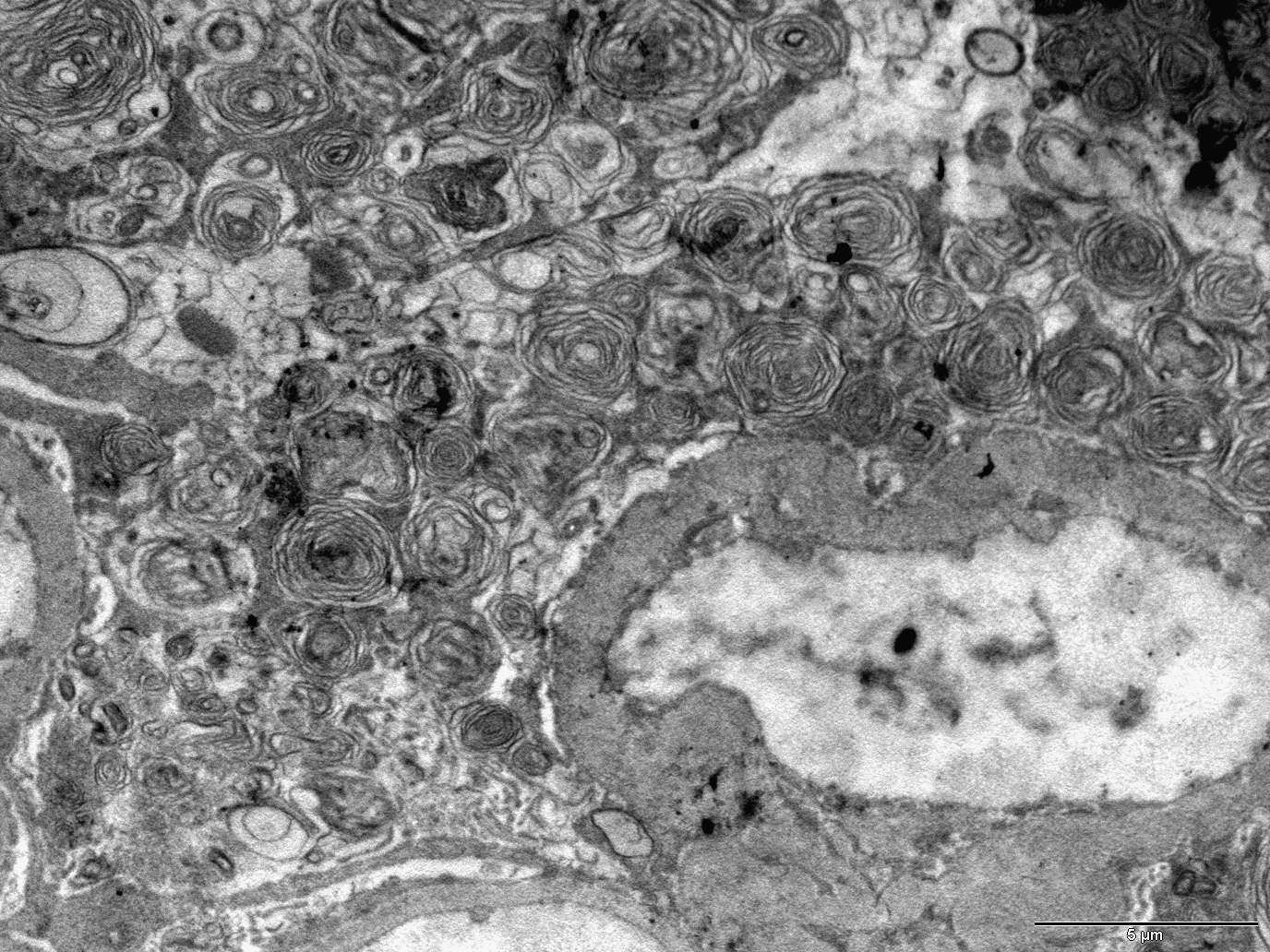 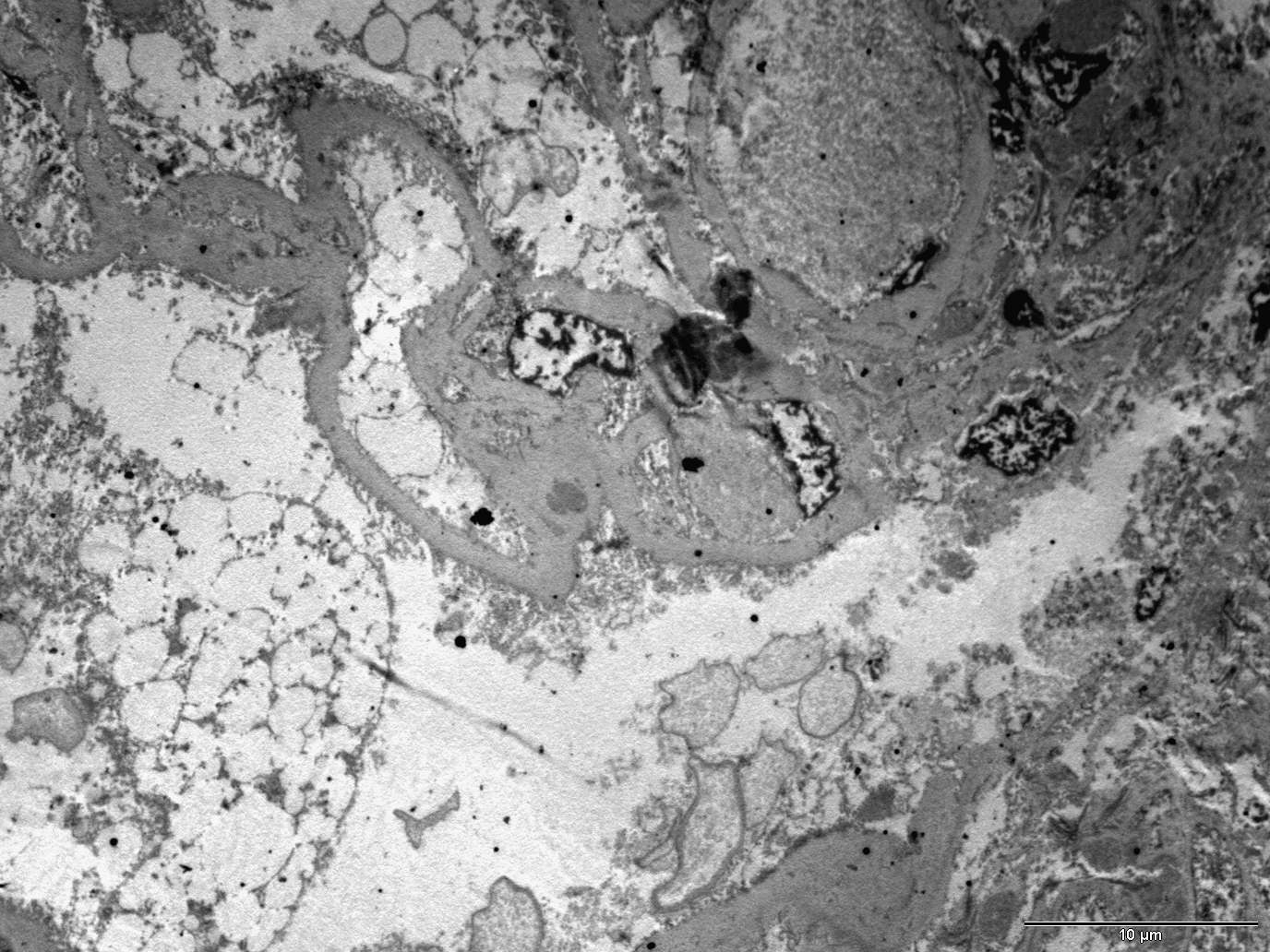 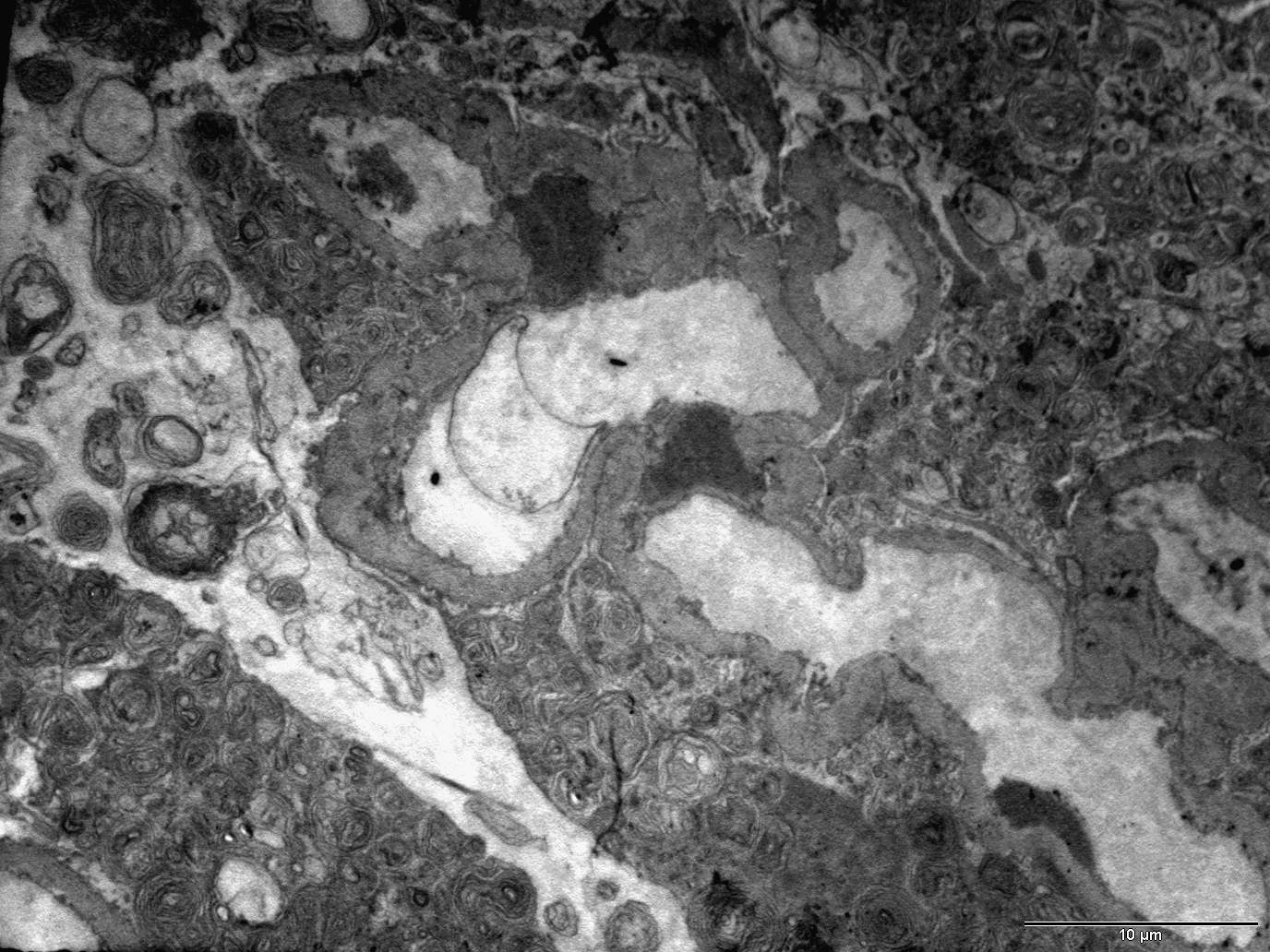 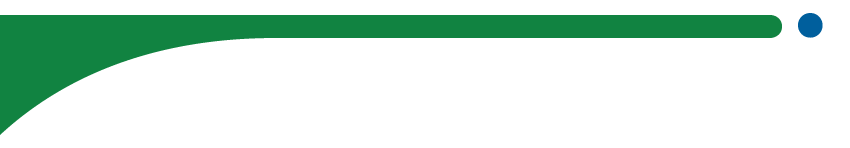 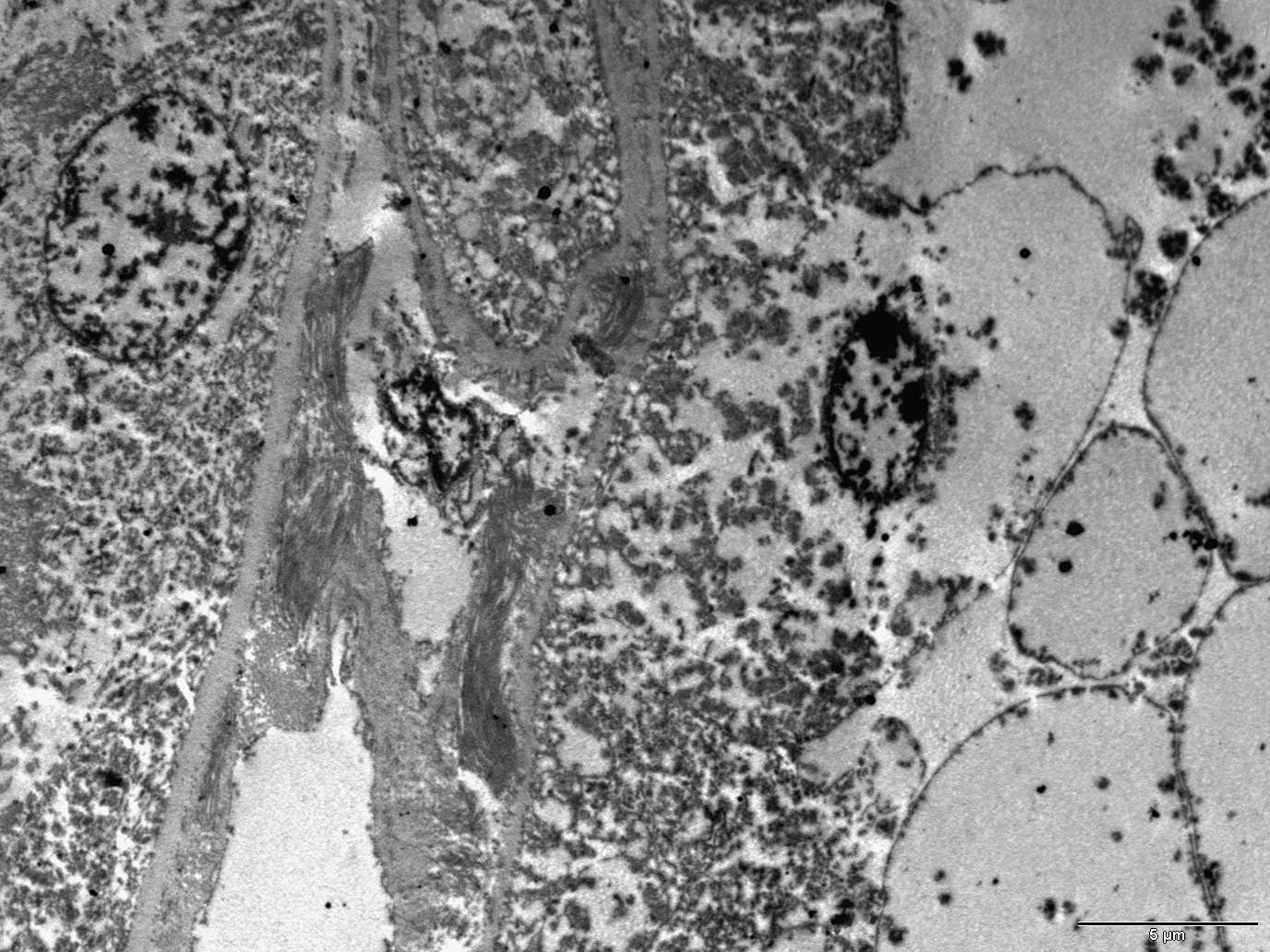 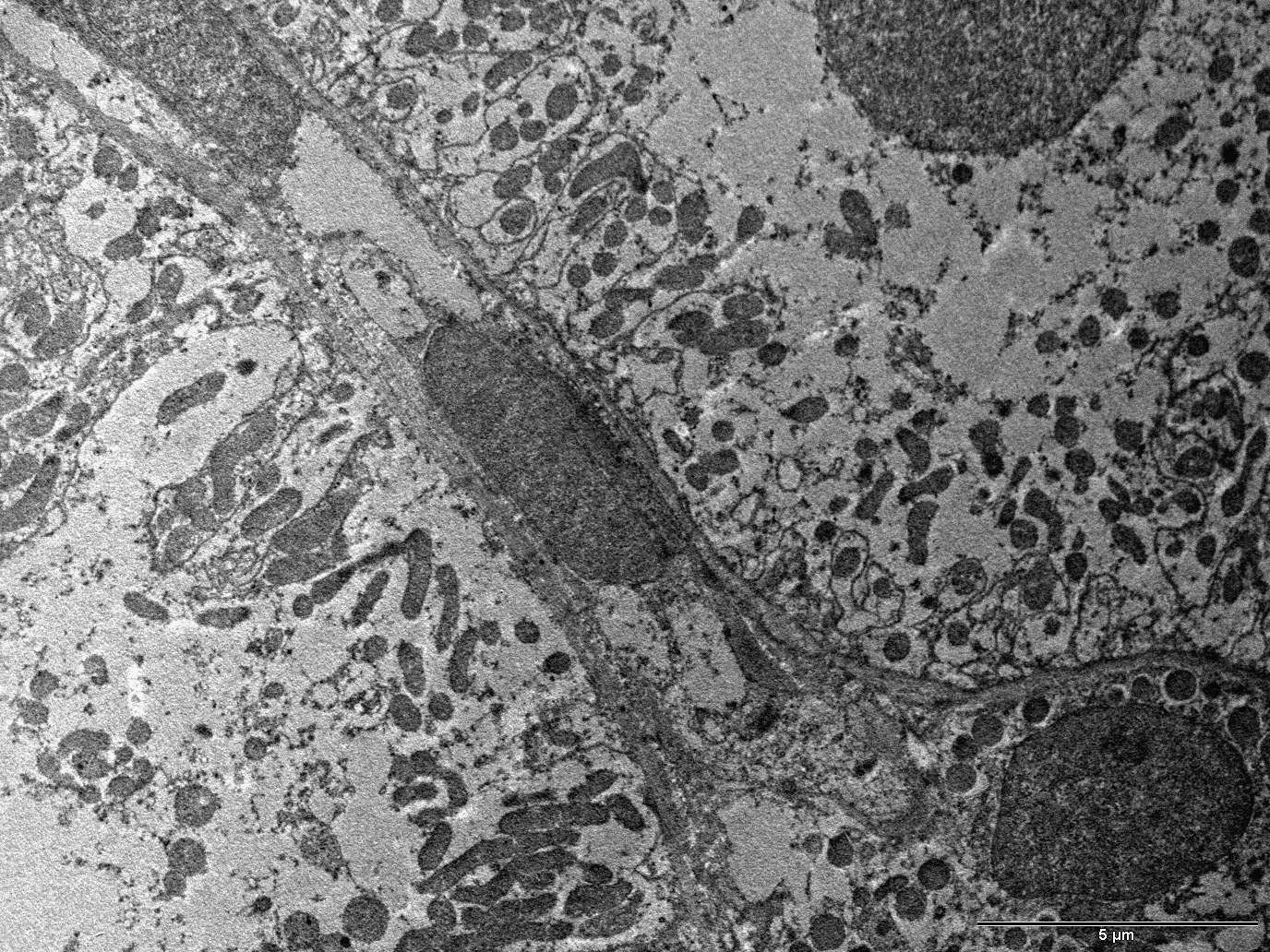 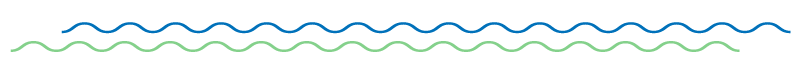 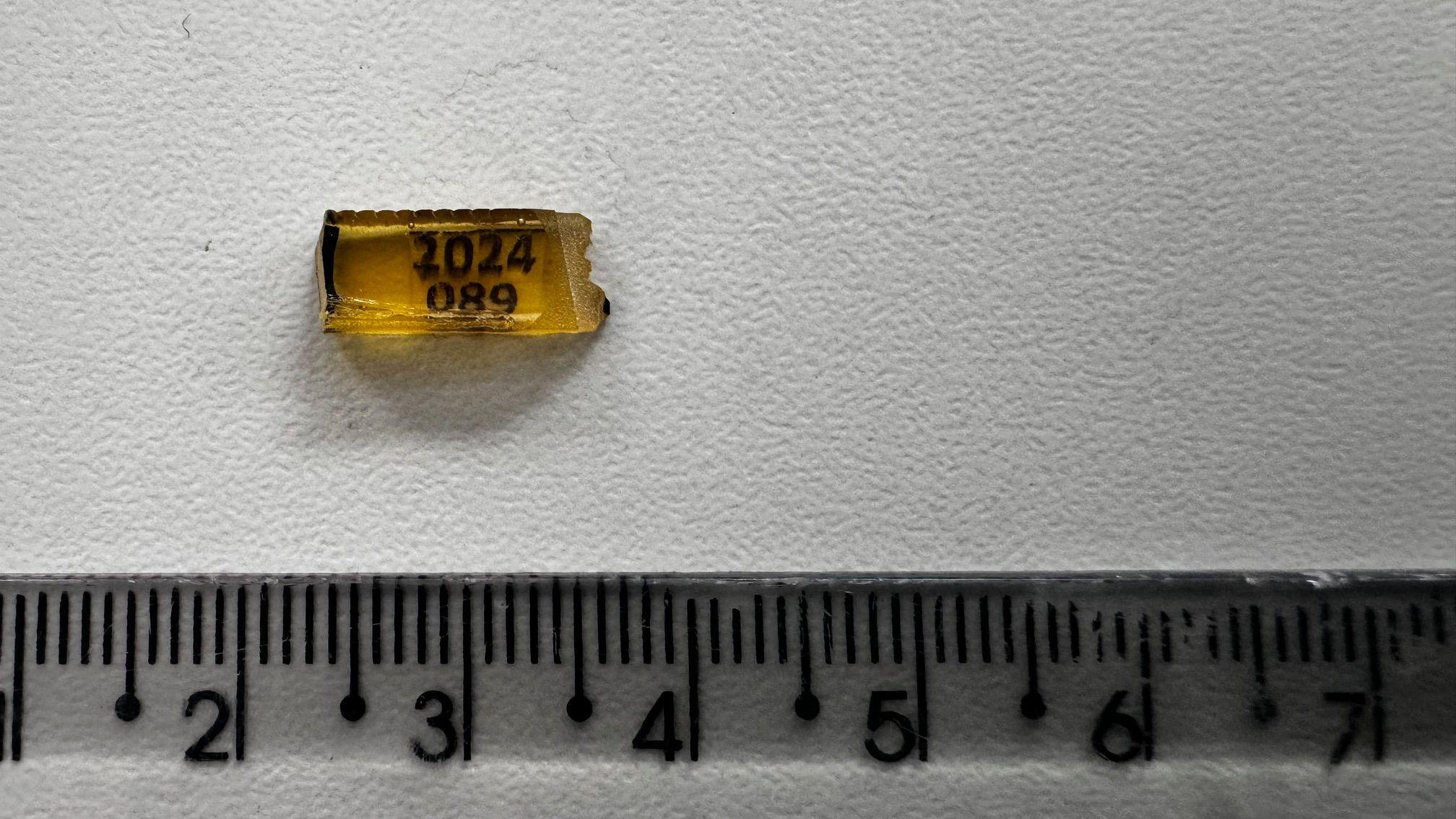 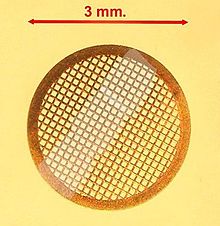 Desafios
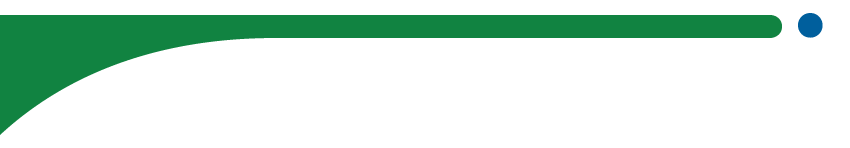 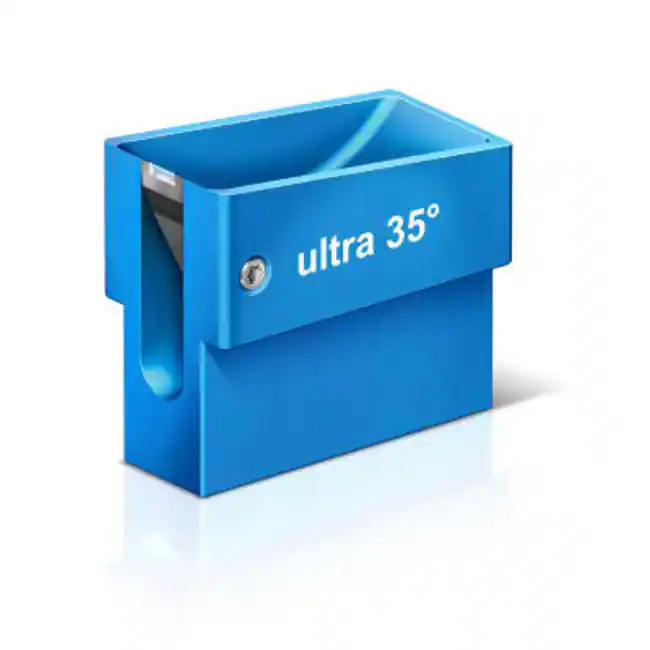 Técnicos treinados 
Alto custo de processamento
Alto custo do microscópio eletrônico
Disponibilidade de equipamentos
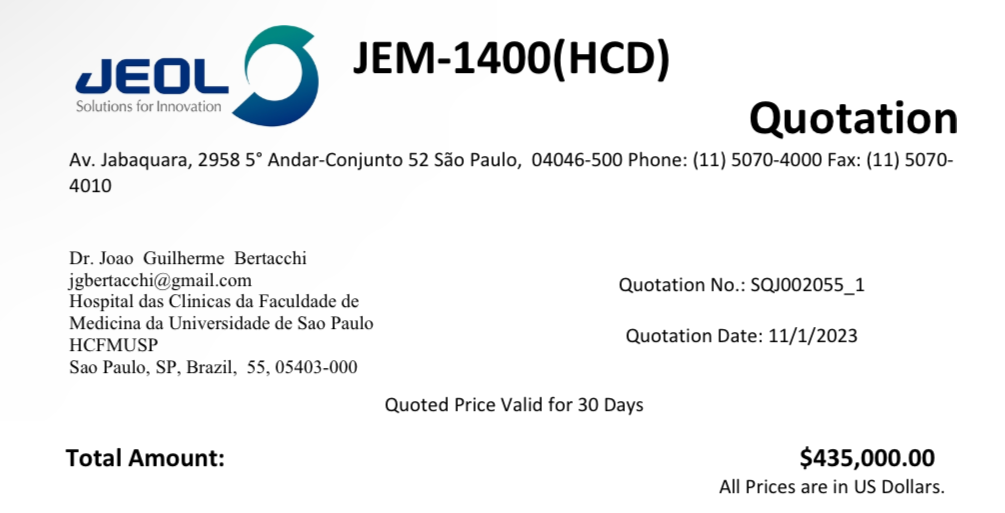 Qual a importância da ME?
ME foi essencial para o diagnóstico final:  25%
ME contribuiu para o diagnóstico final: 53%
ME não contribuiu para o diagnóstico final: 22%
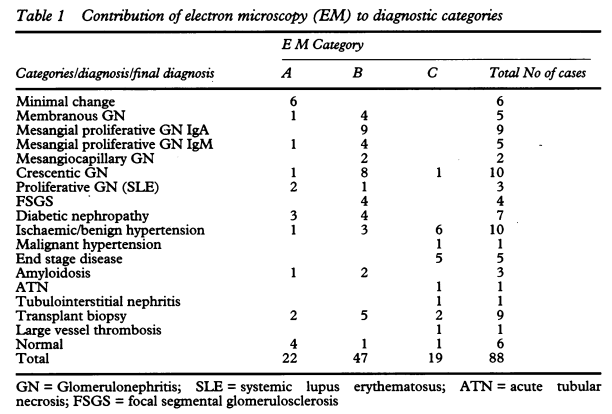 J Clin Pathol. 1994 Feb; 47(2): 126–128.
Qual a importância da ME?
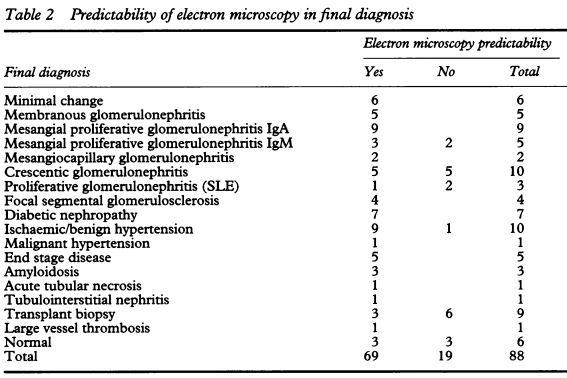 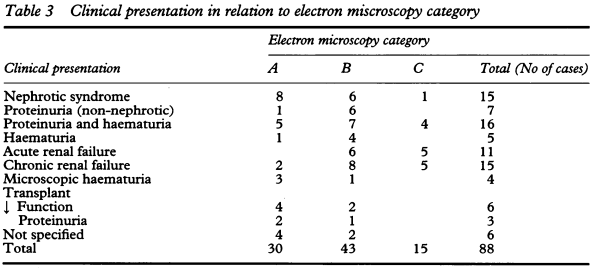 J Clin Pathol. 1994 Feb; 47(2): 126–128.
MICROSCOPIA ELETRÔNICA SÓ TEM UTILIDADE EM ASSOCIAÇÃO COM A HISTÓRIA CLÍNICA, MO E IF
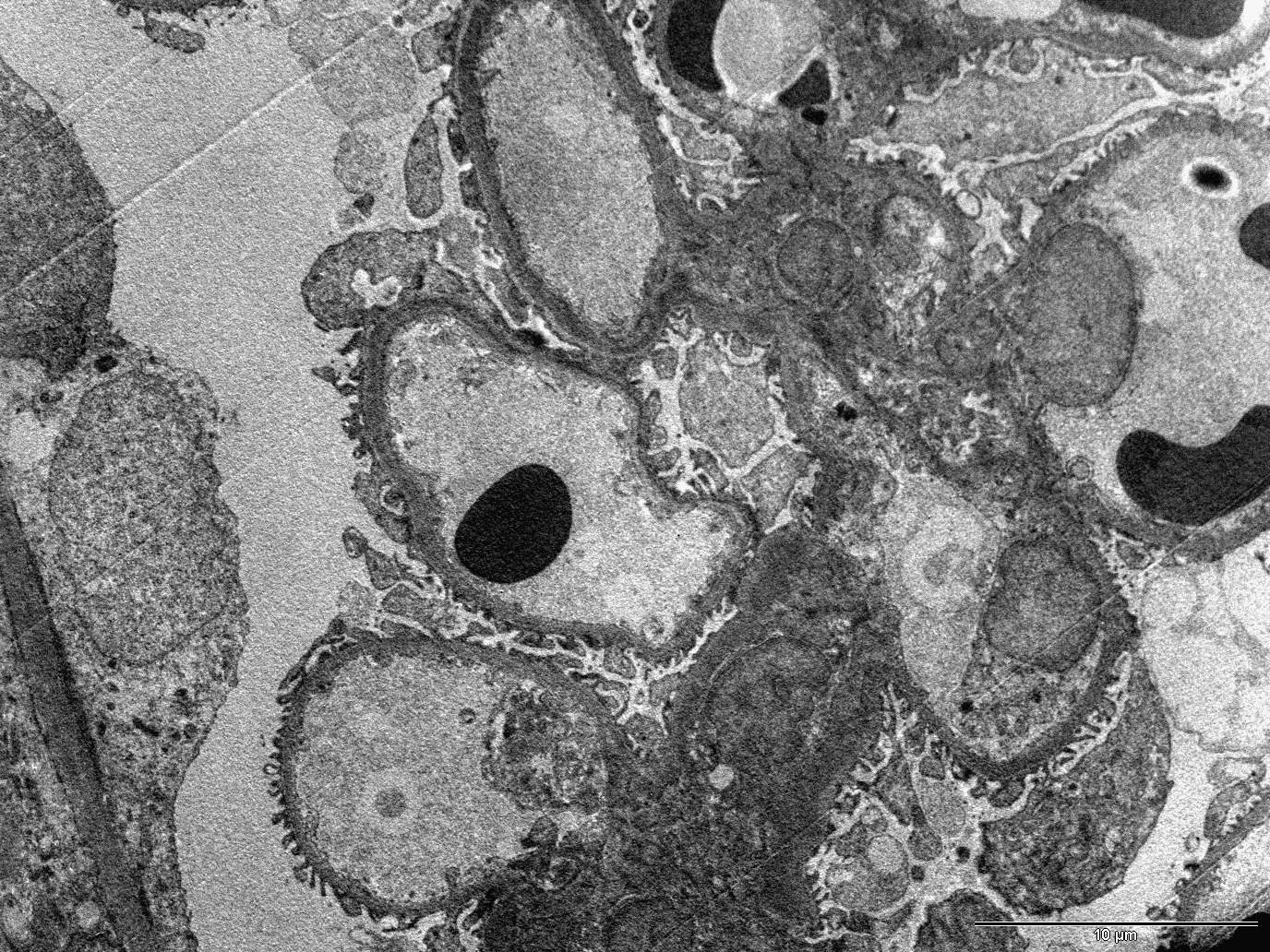 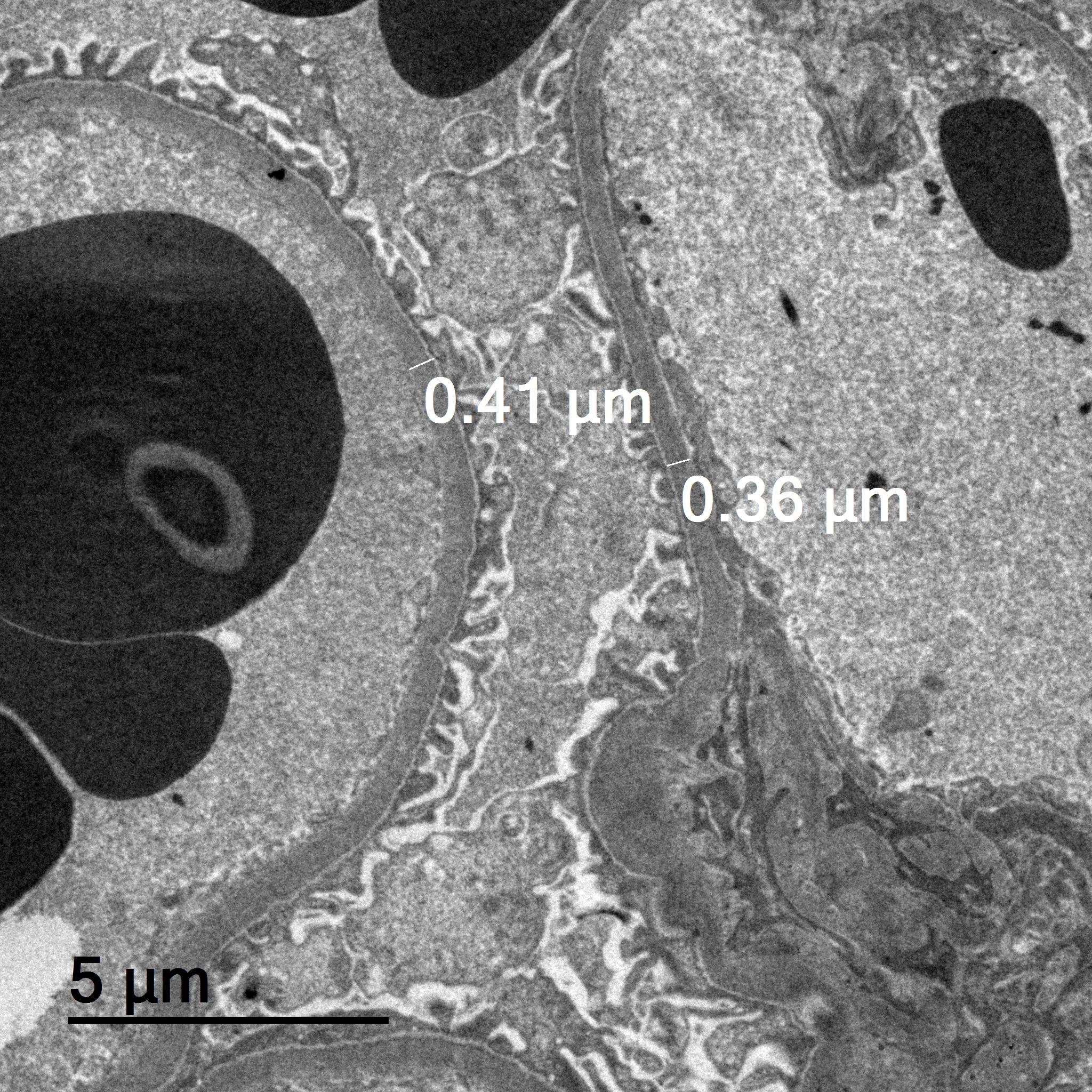 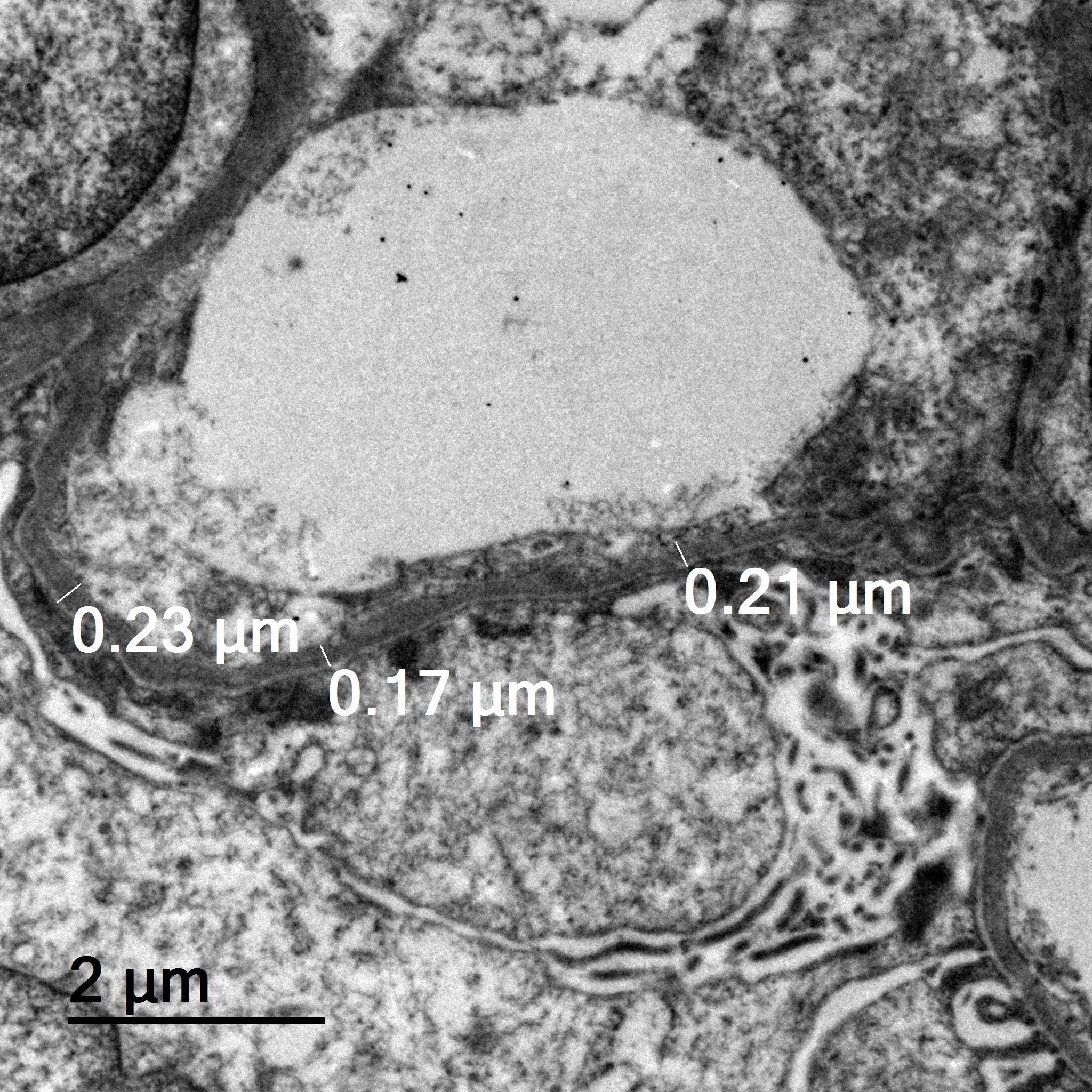 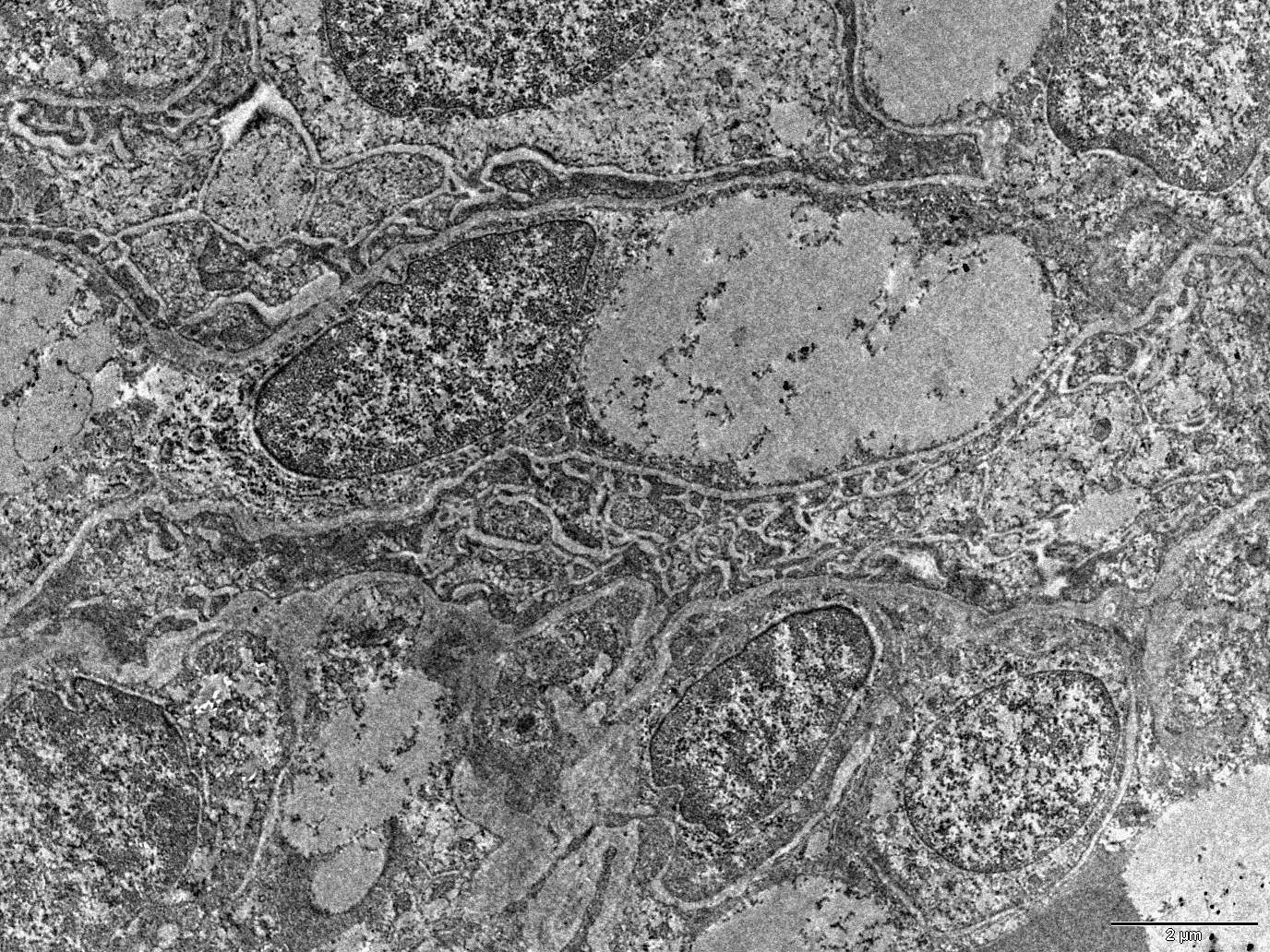 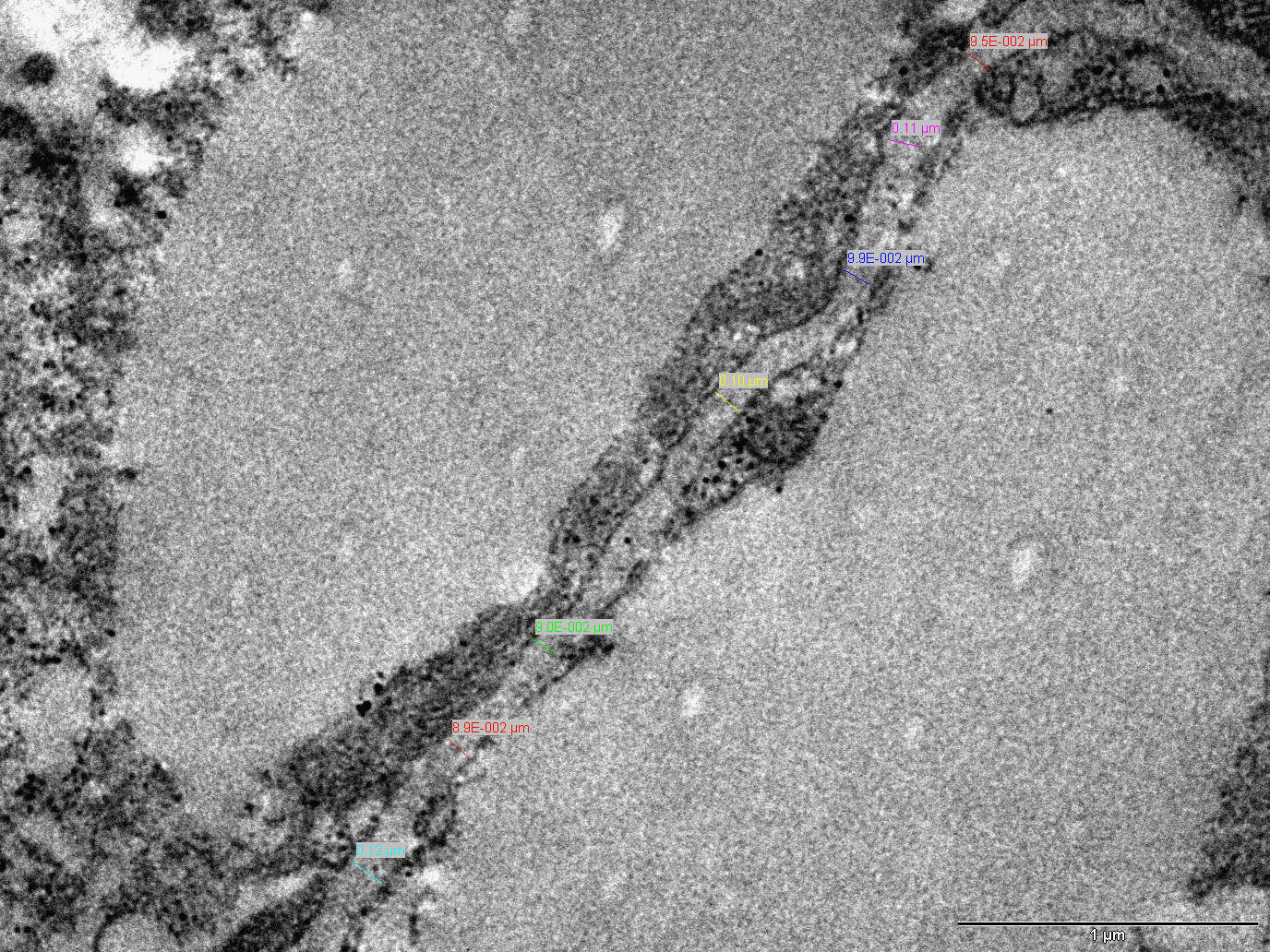 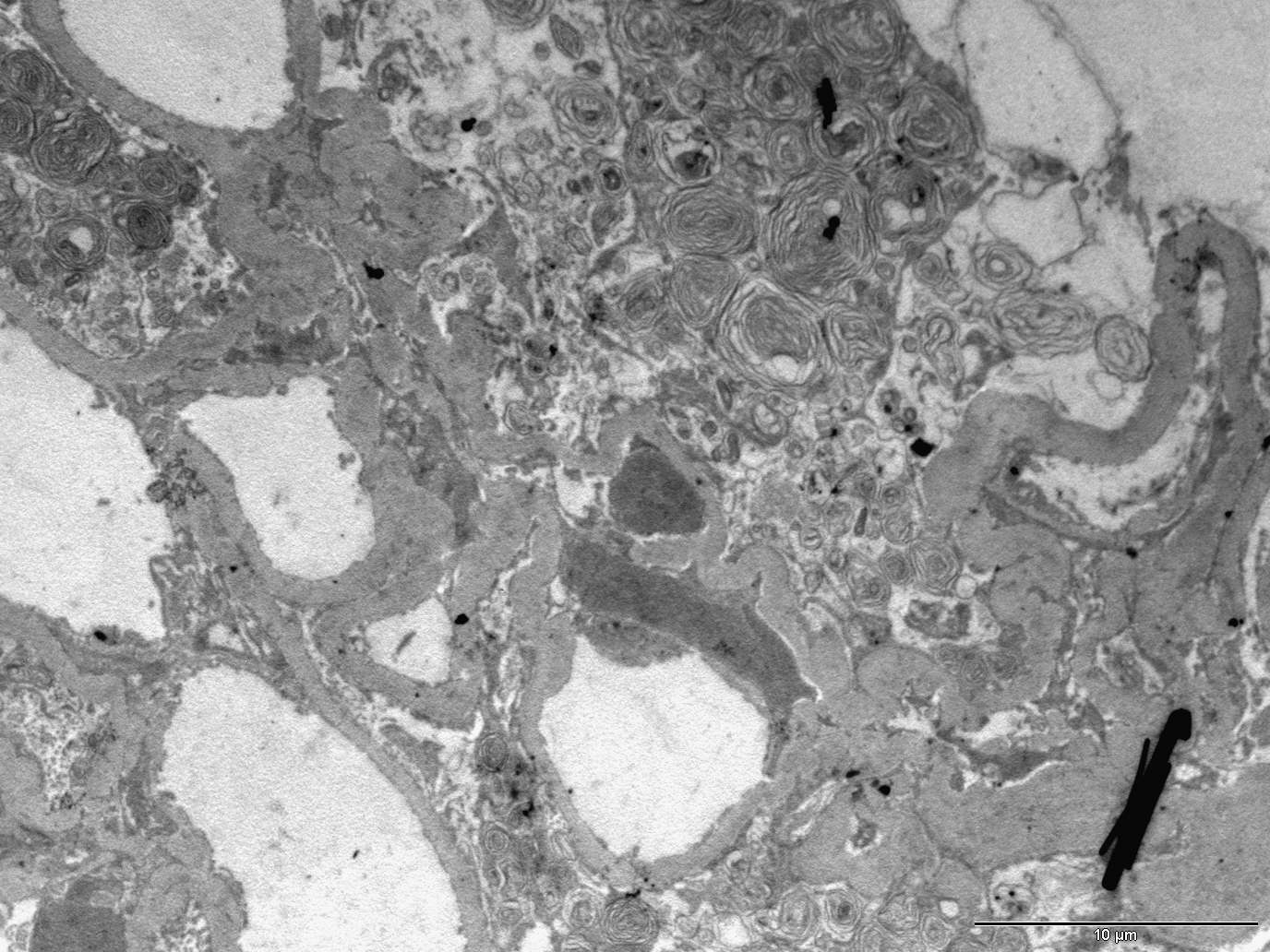 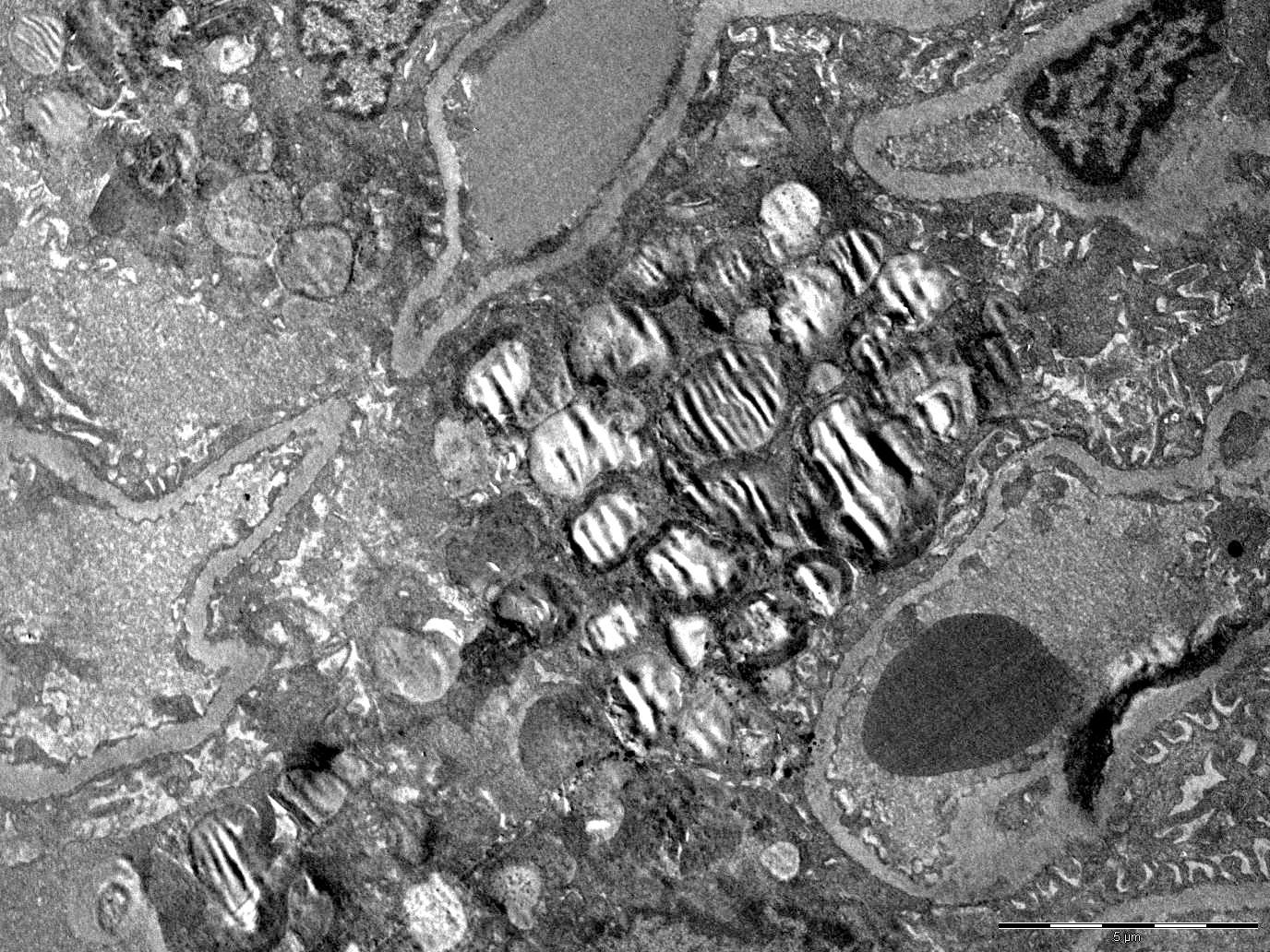 Slide Title
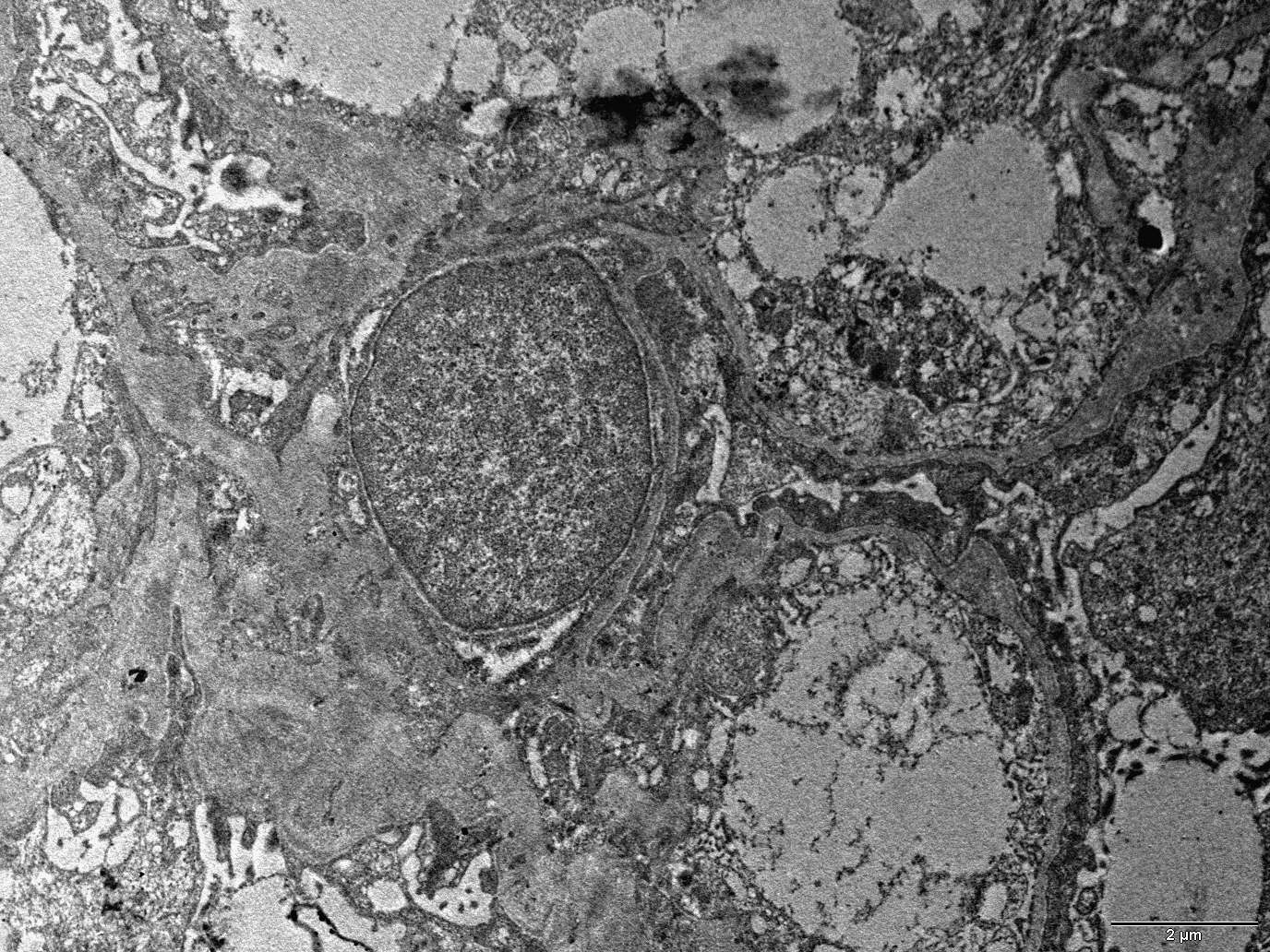 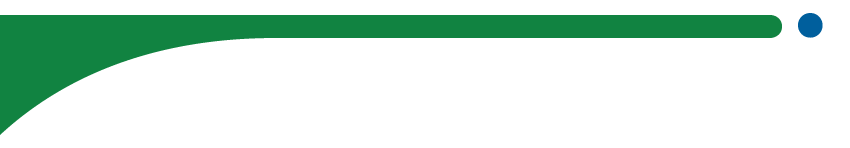 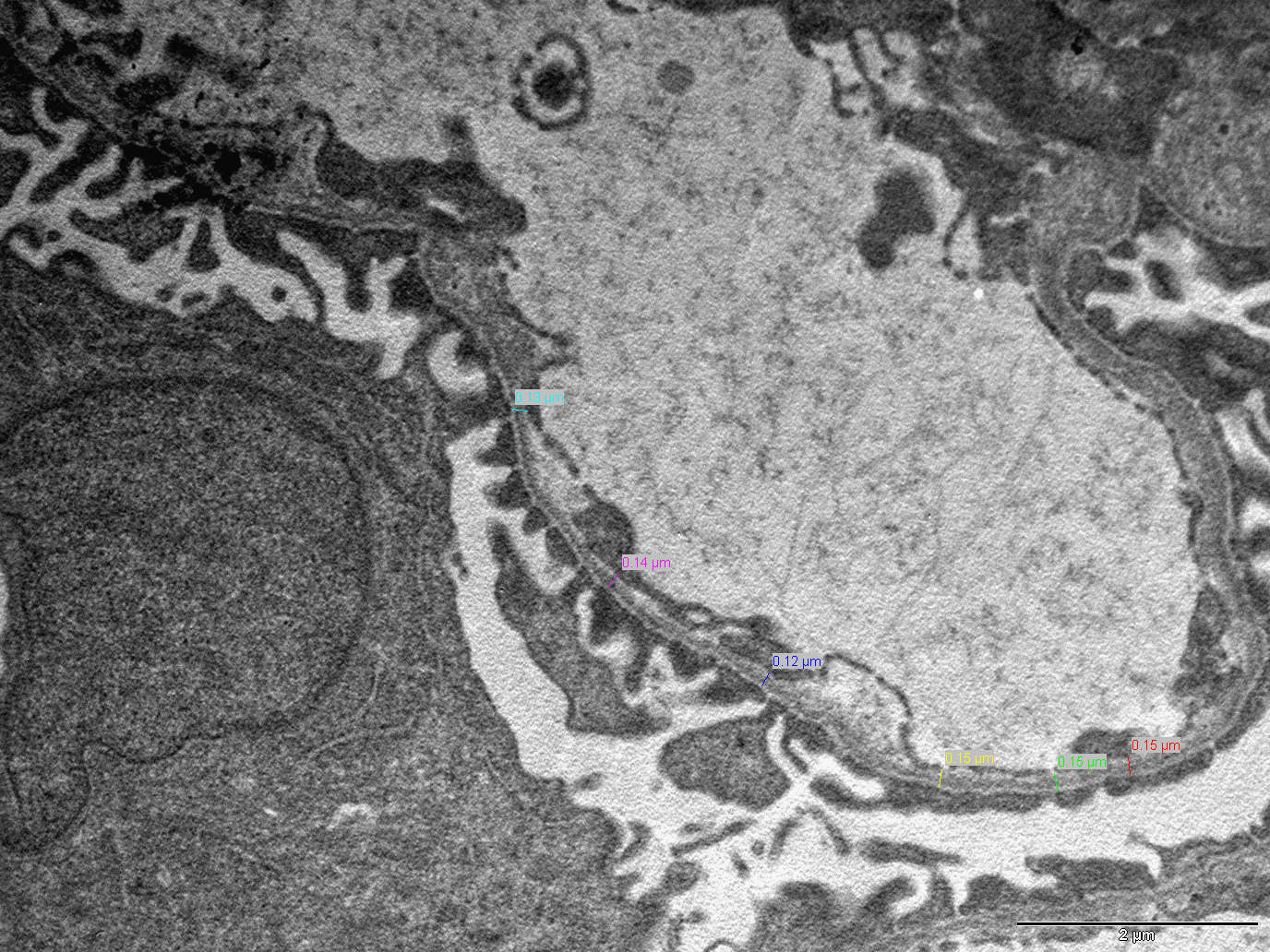 Slide Title
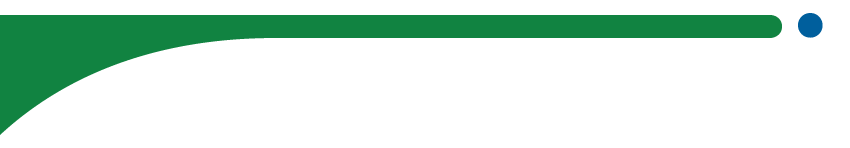 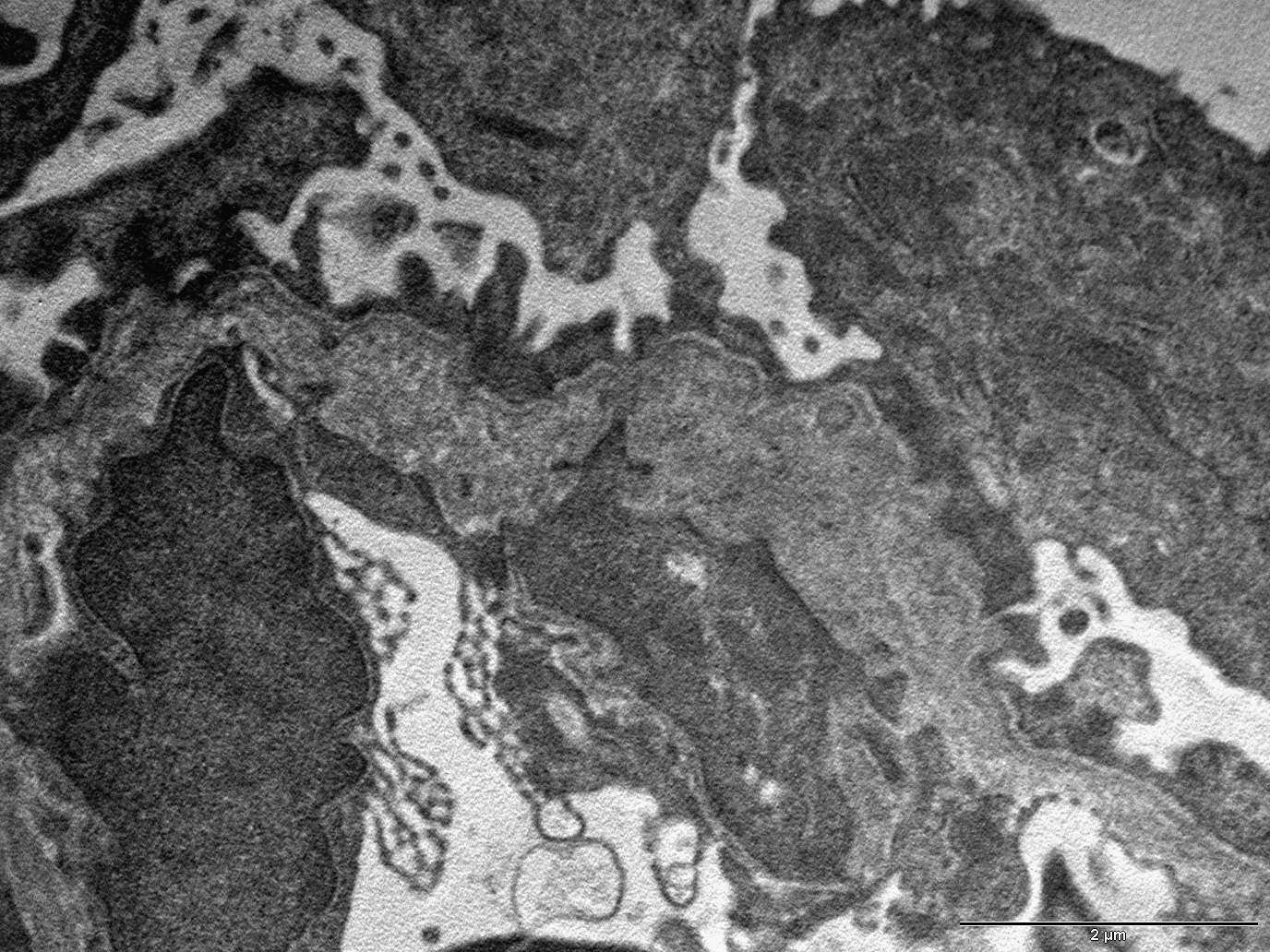 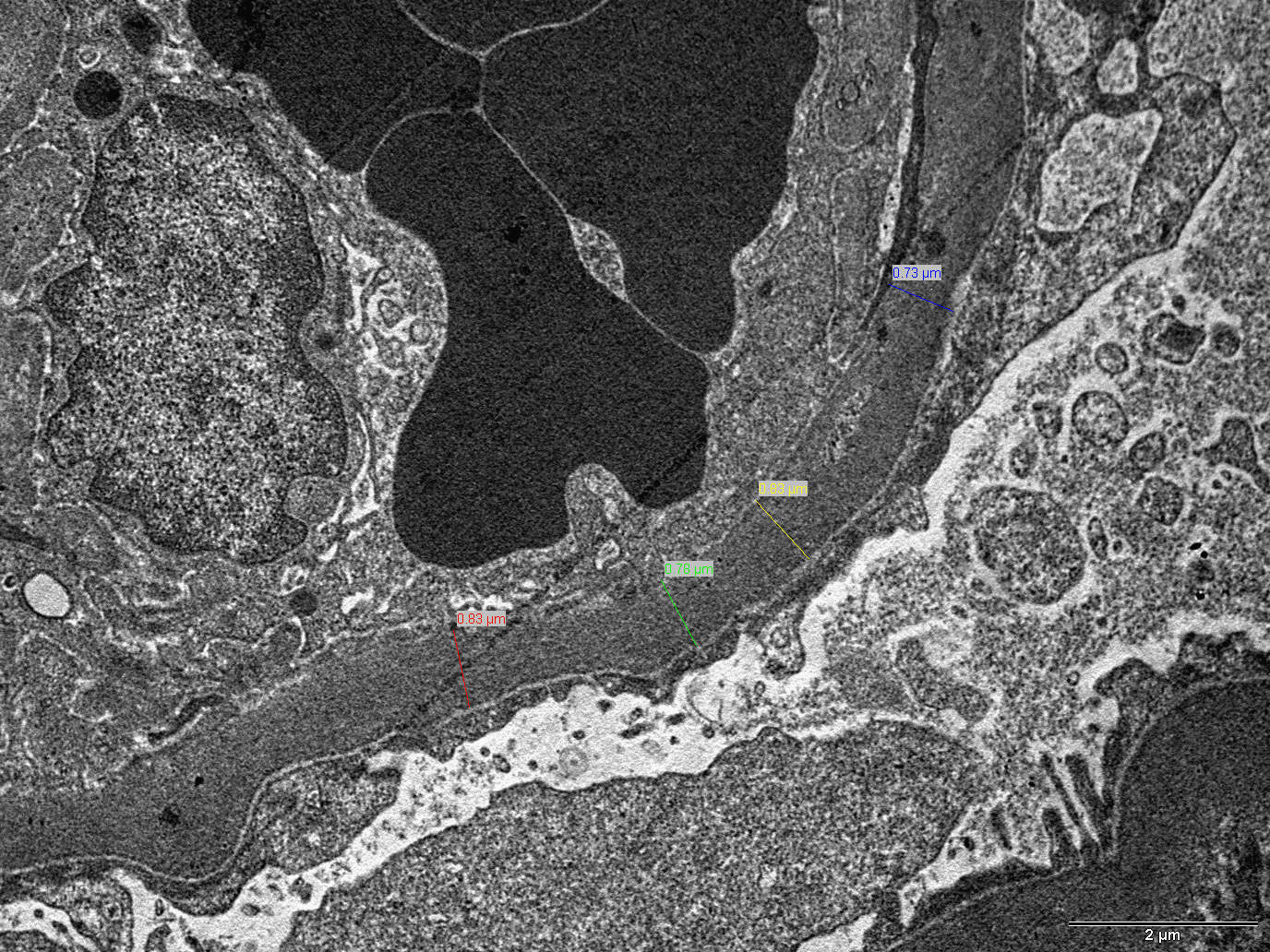 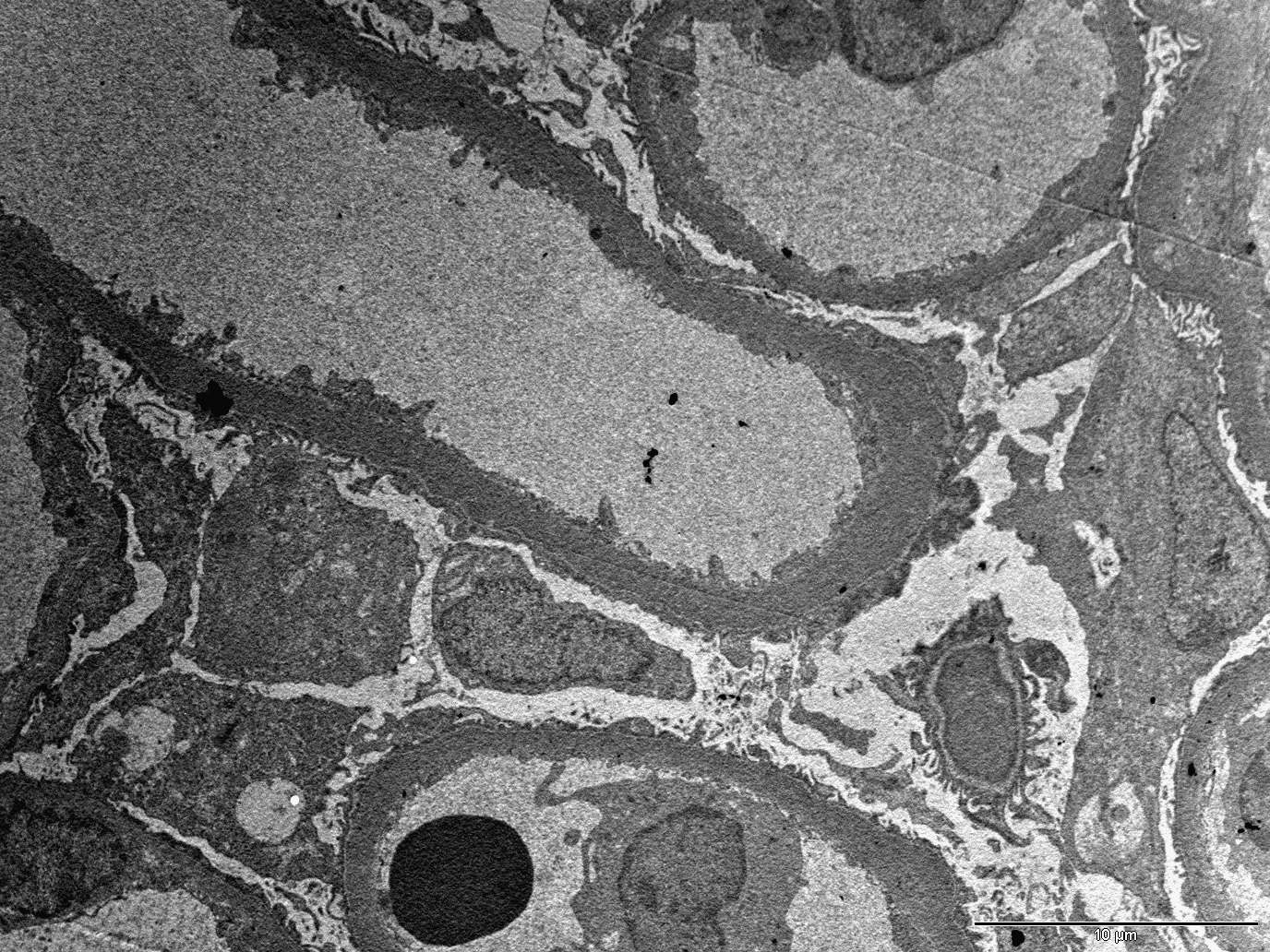 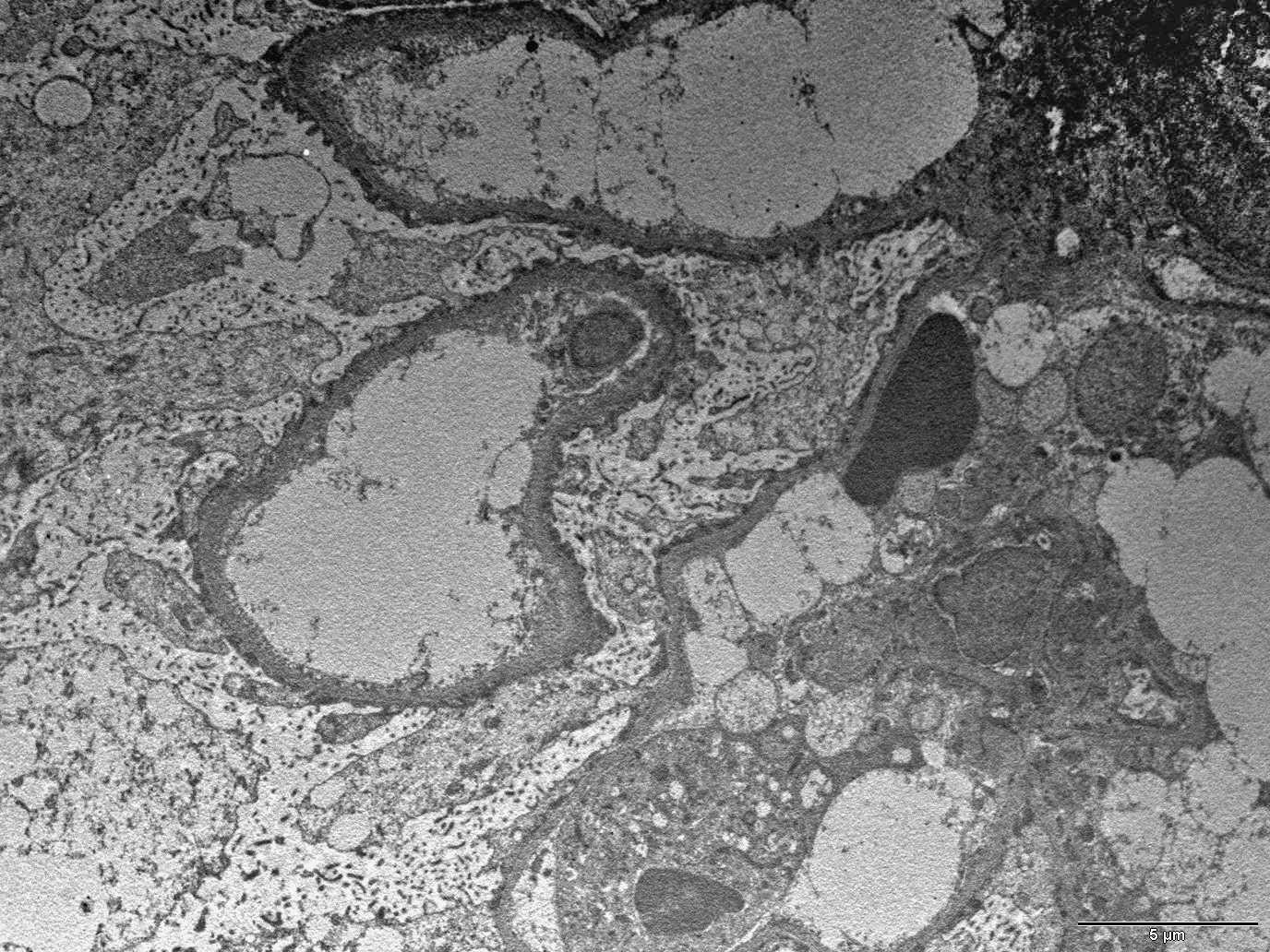 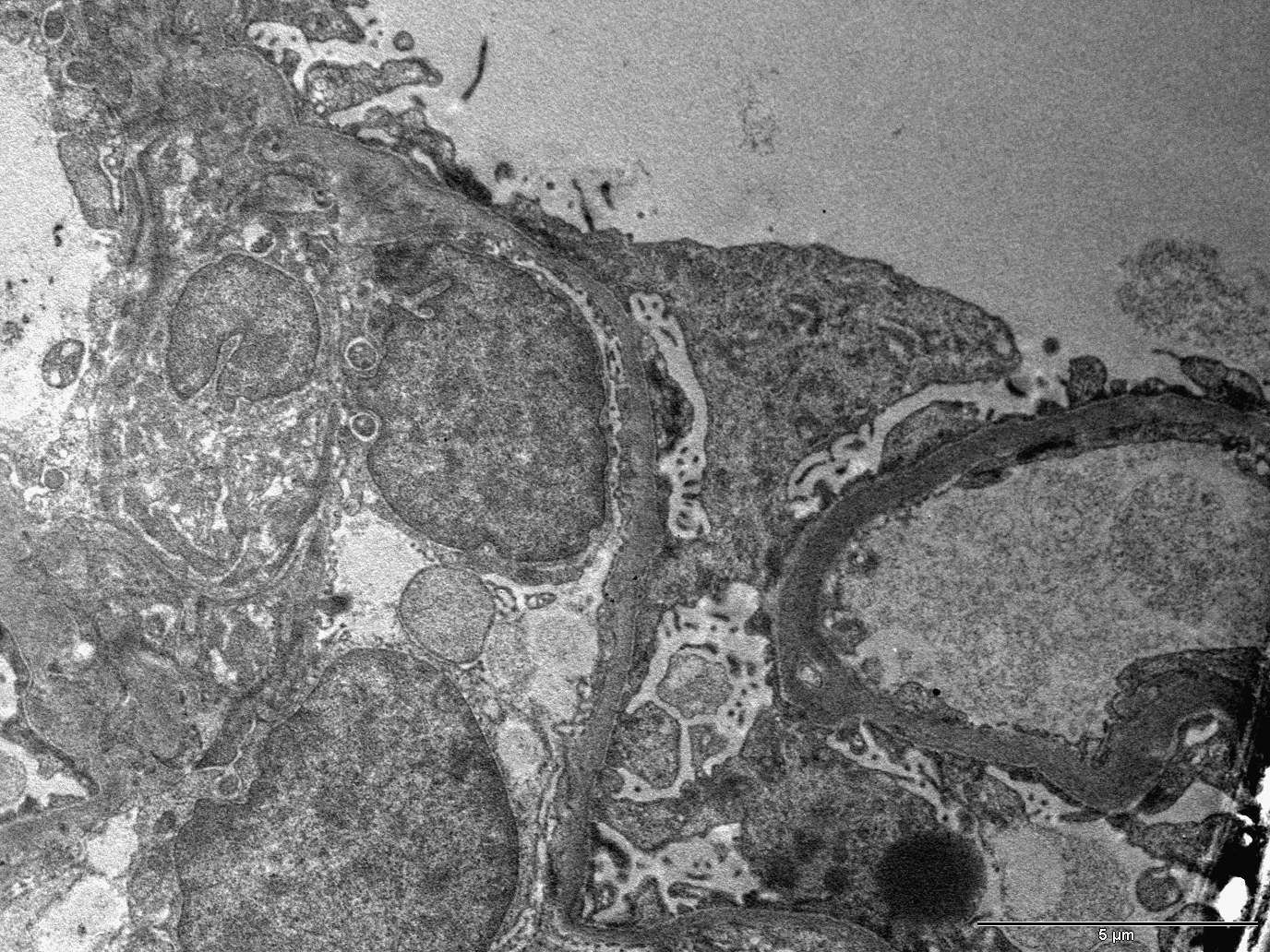 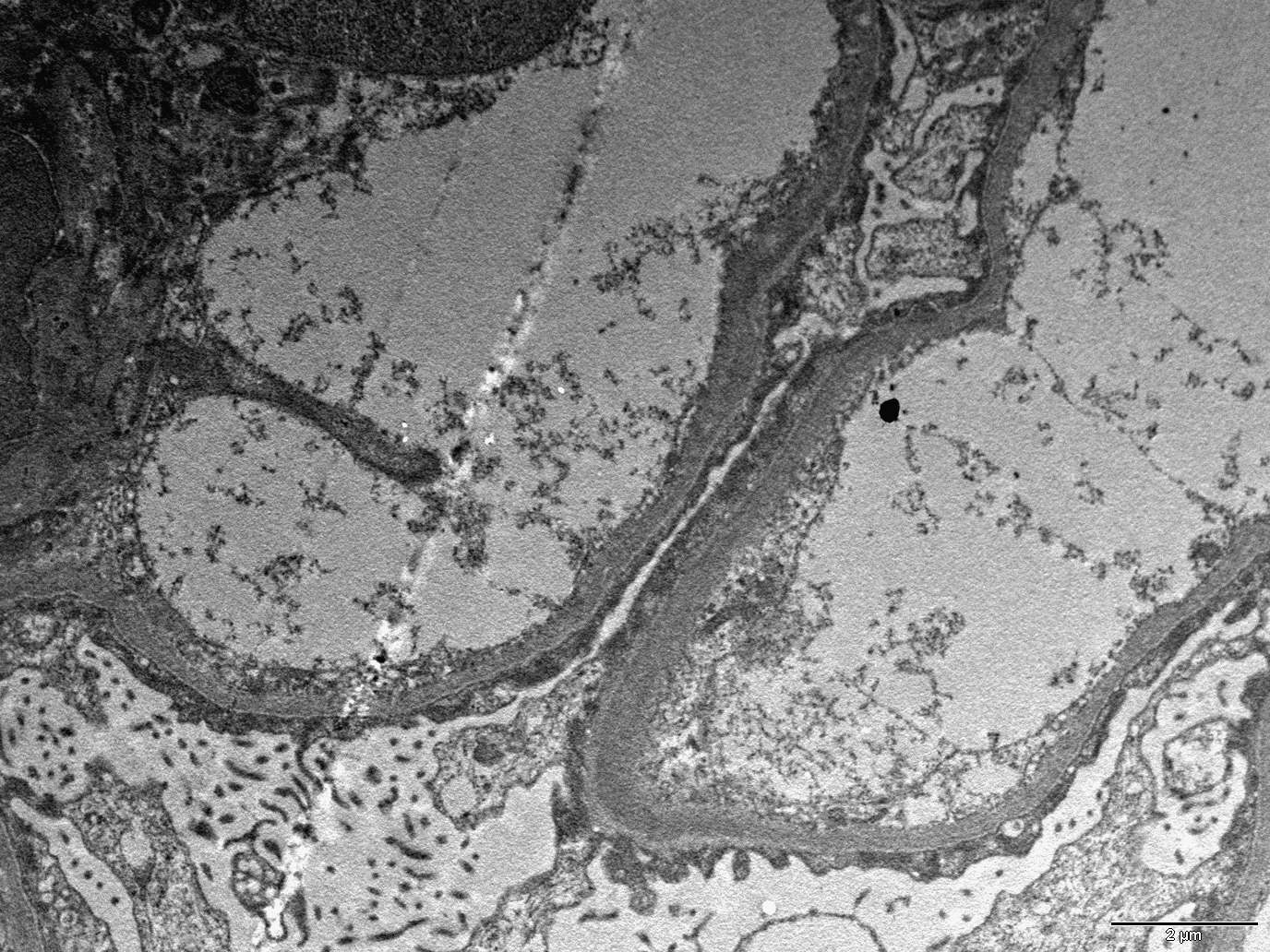 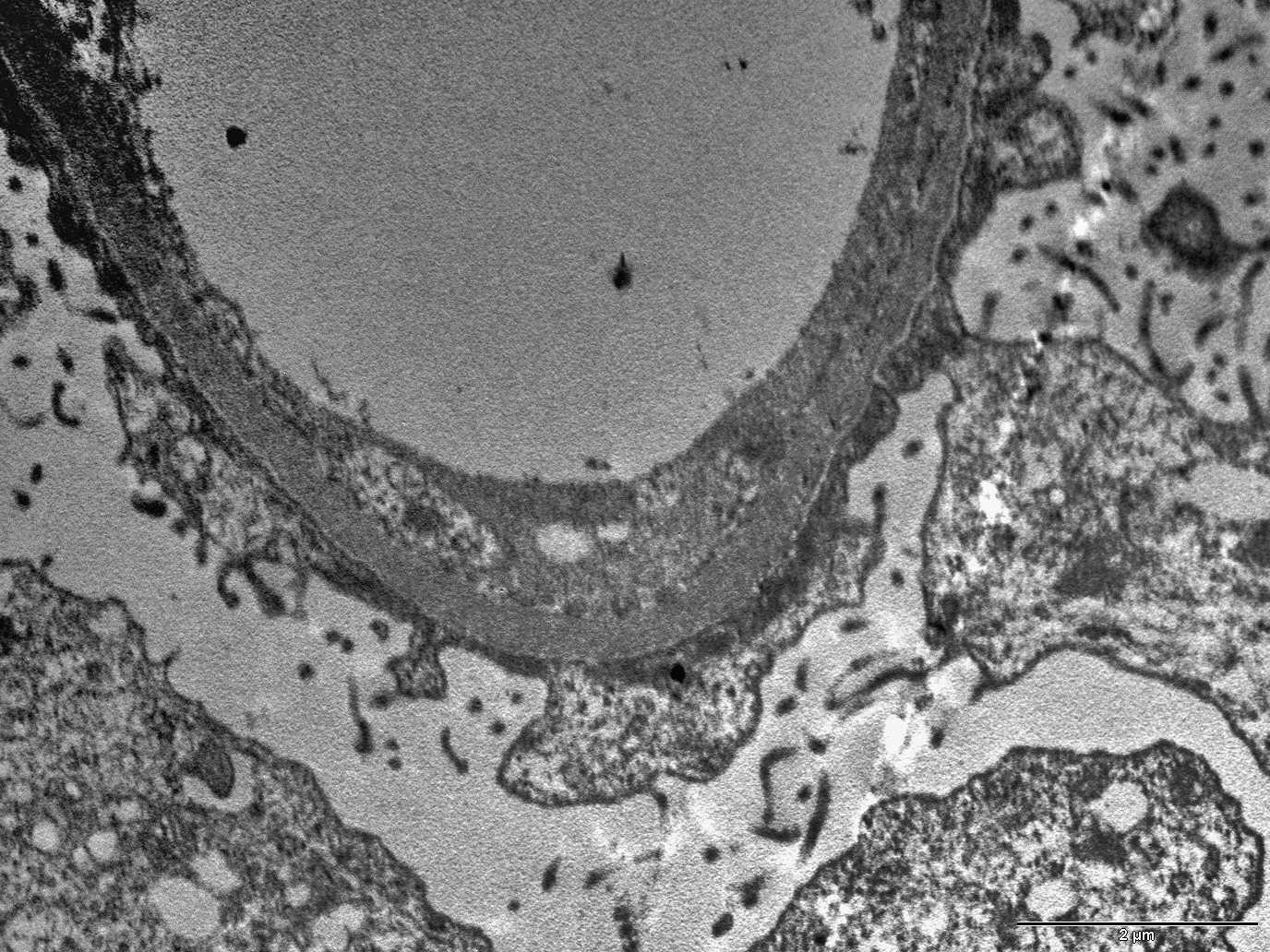 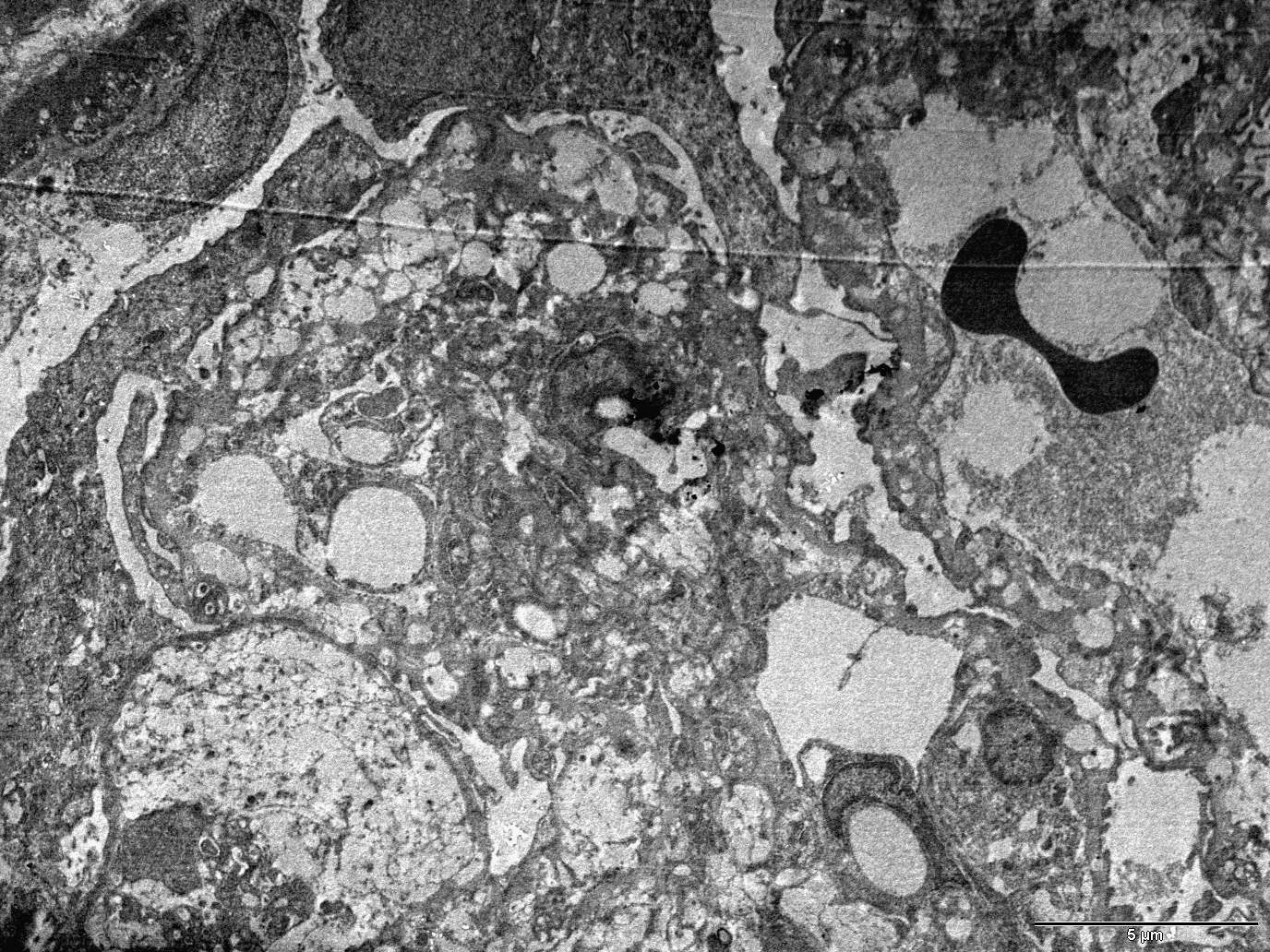 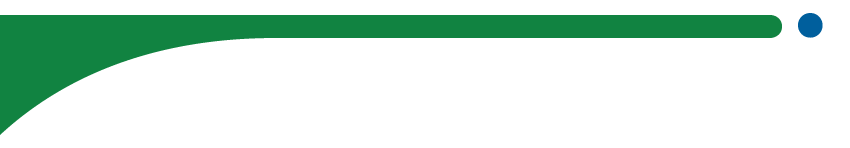 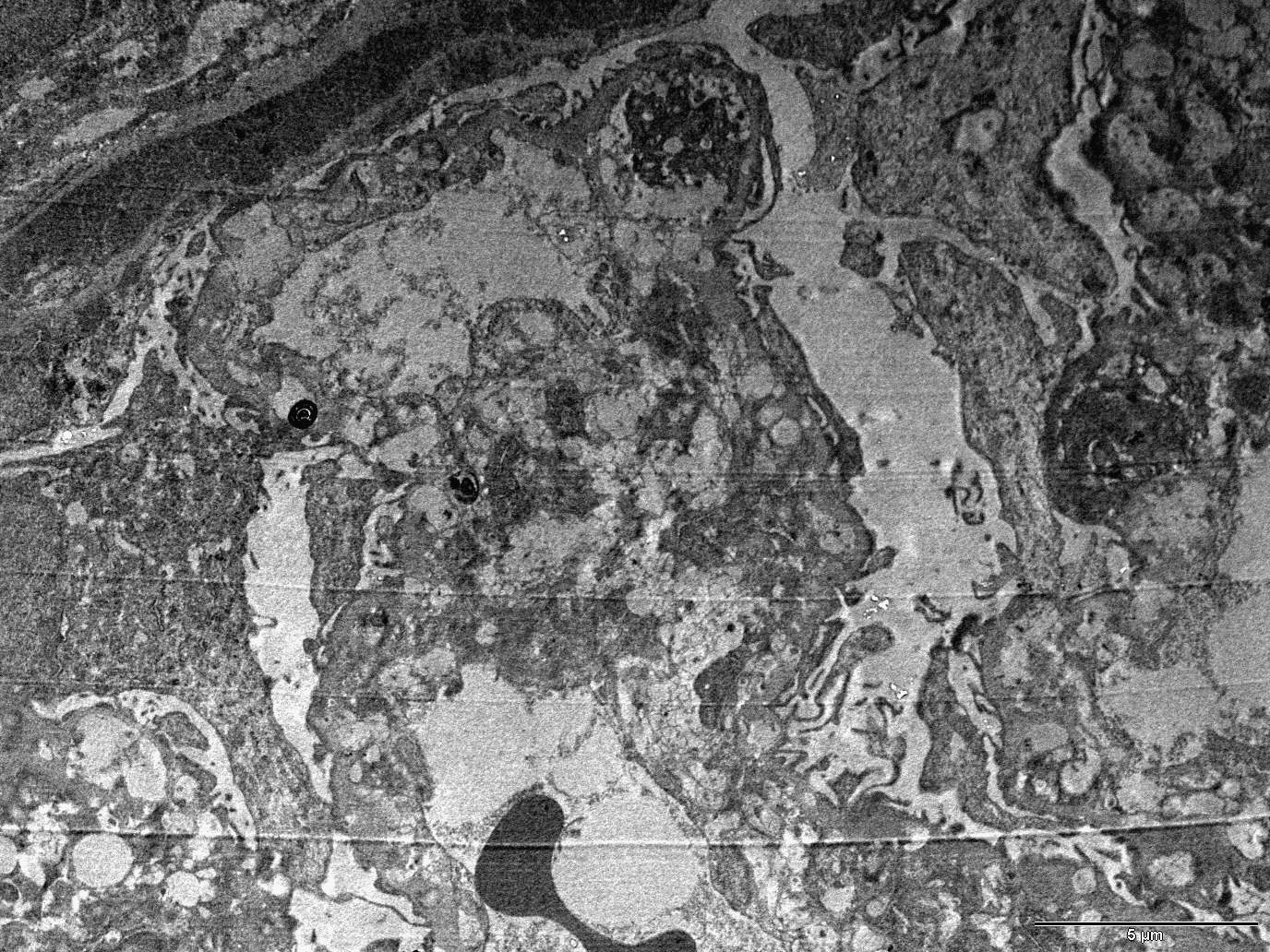 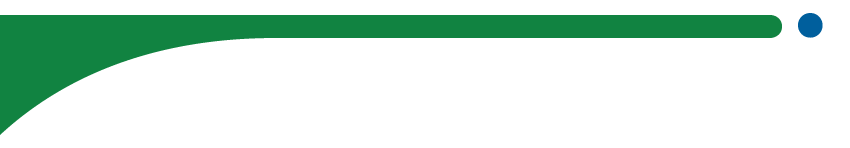 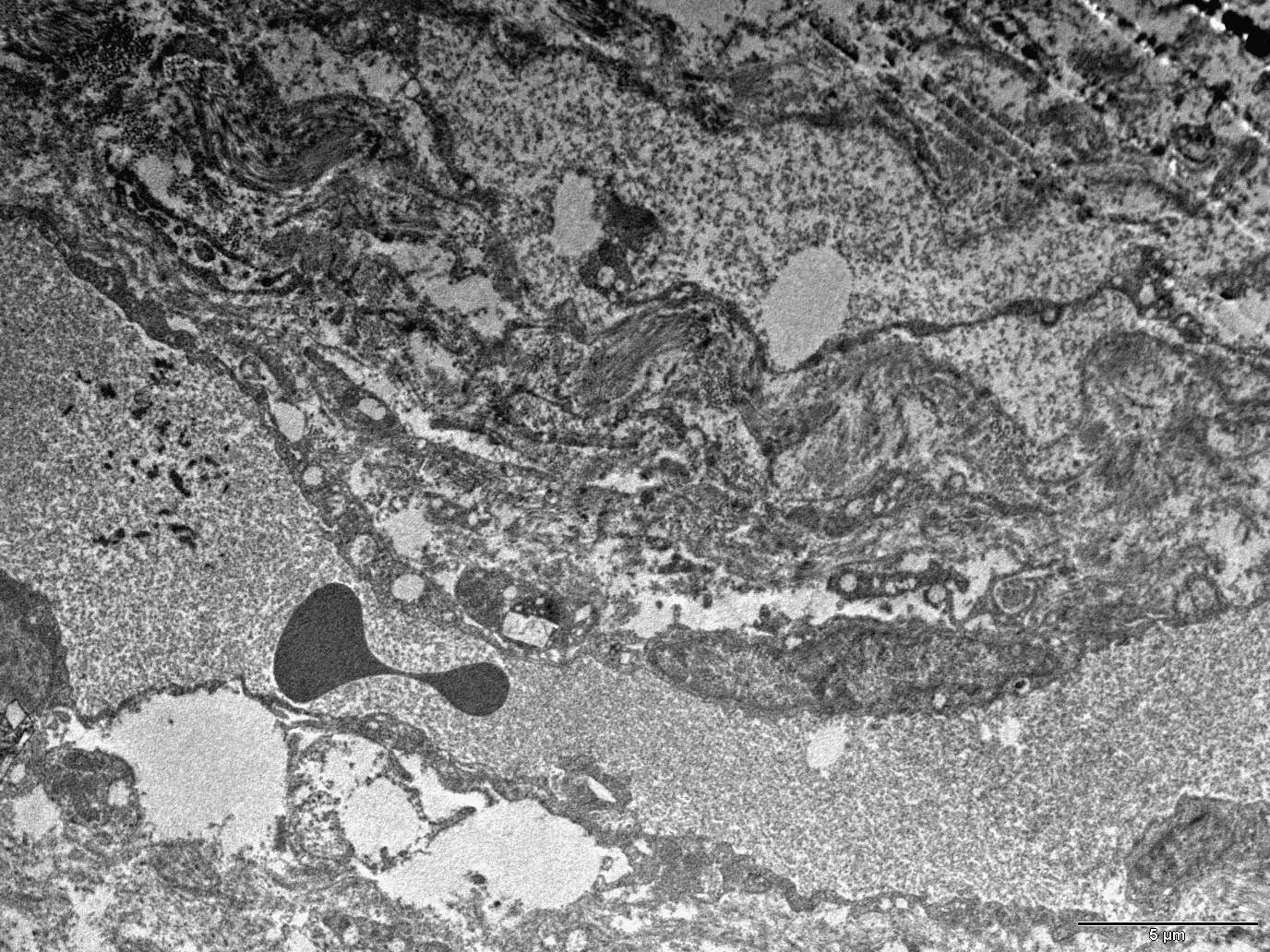 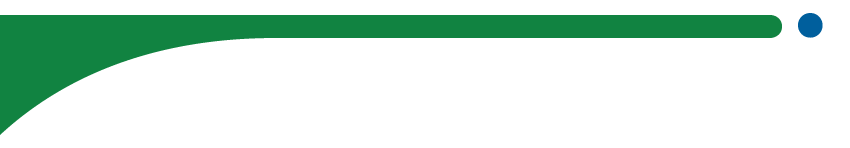 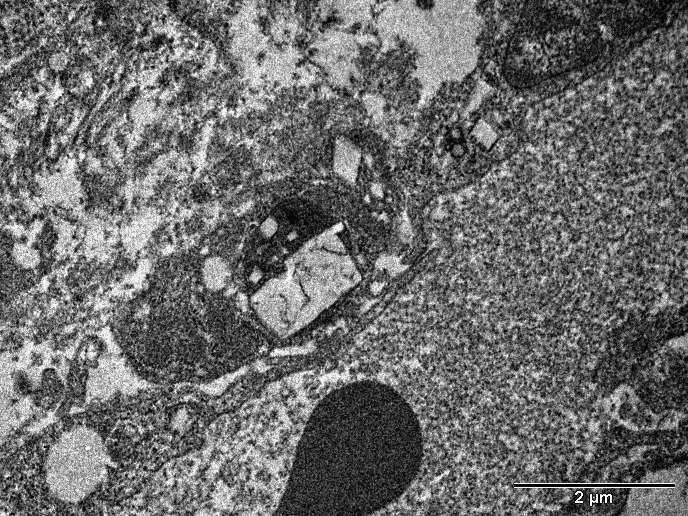 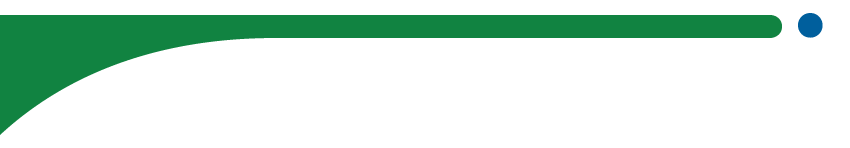 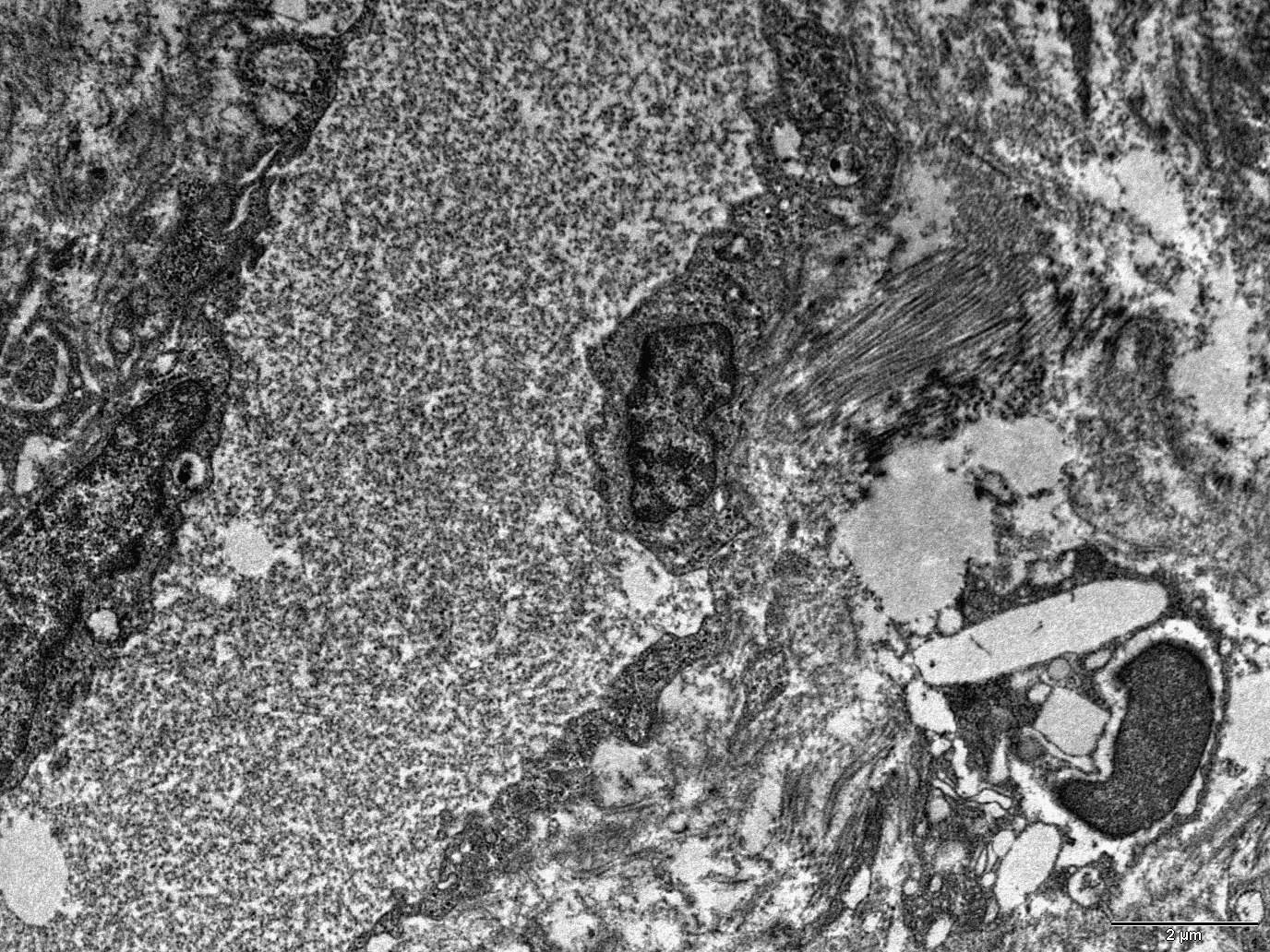 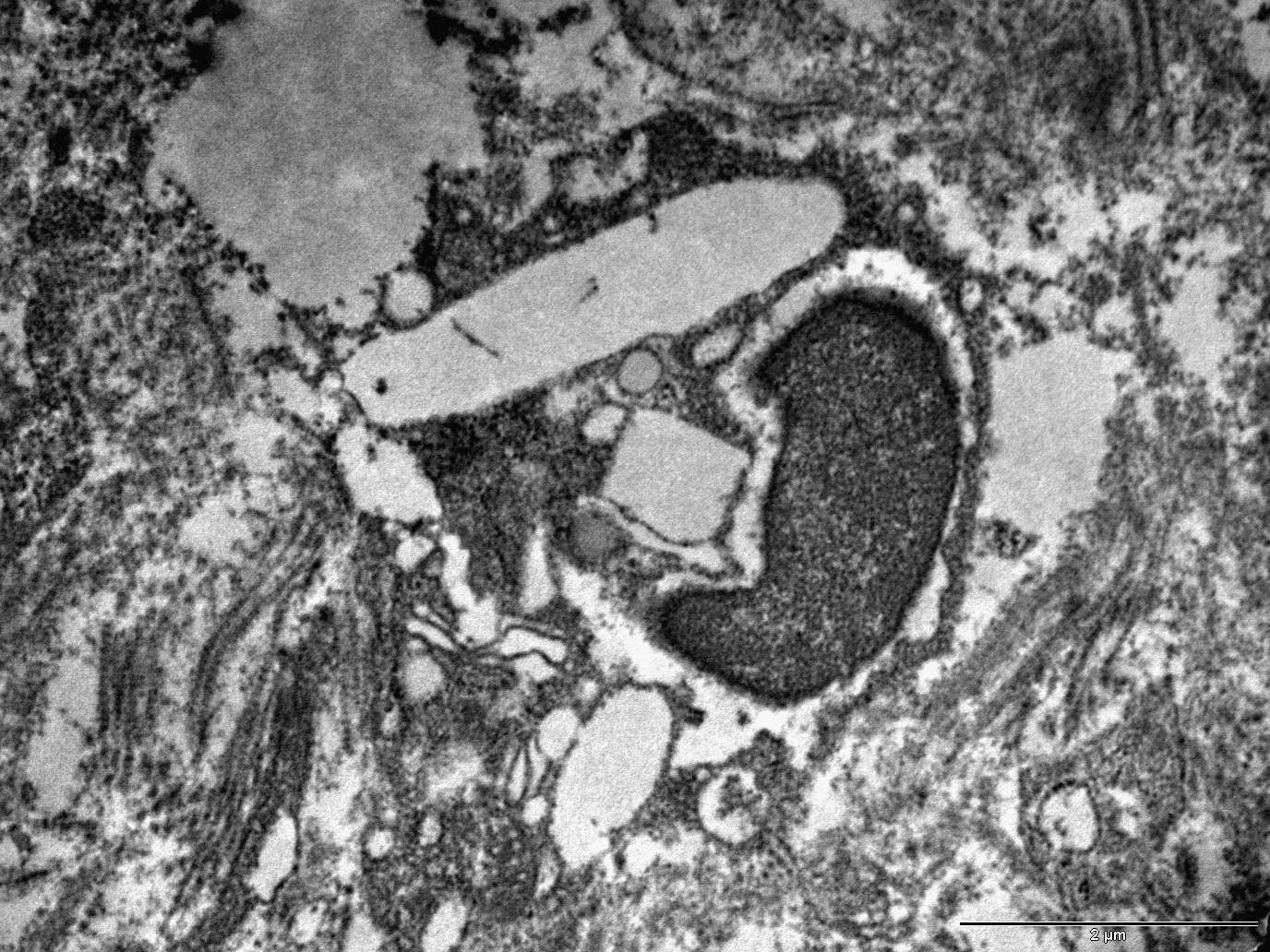 Slide Title
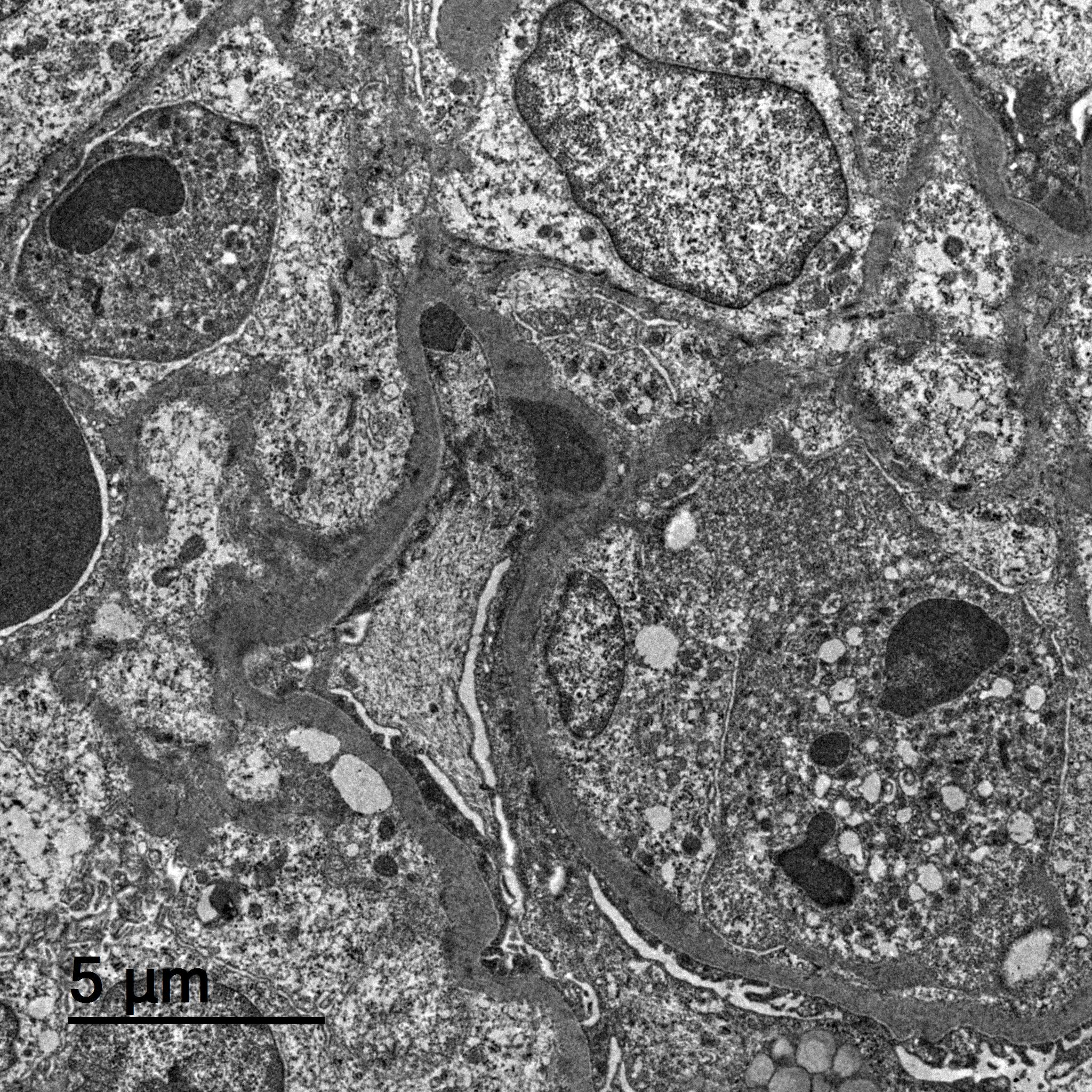 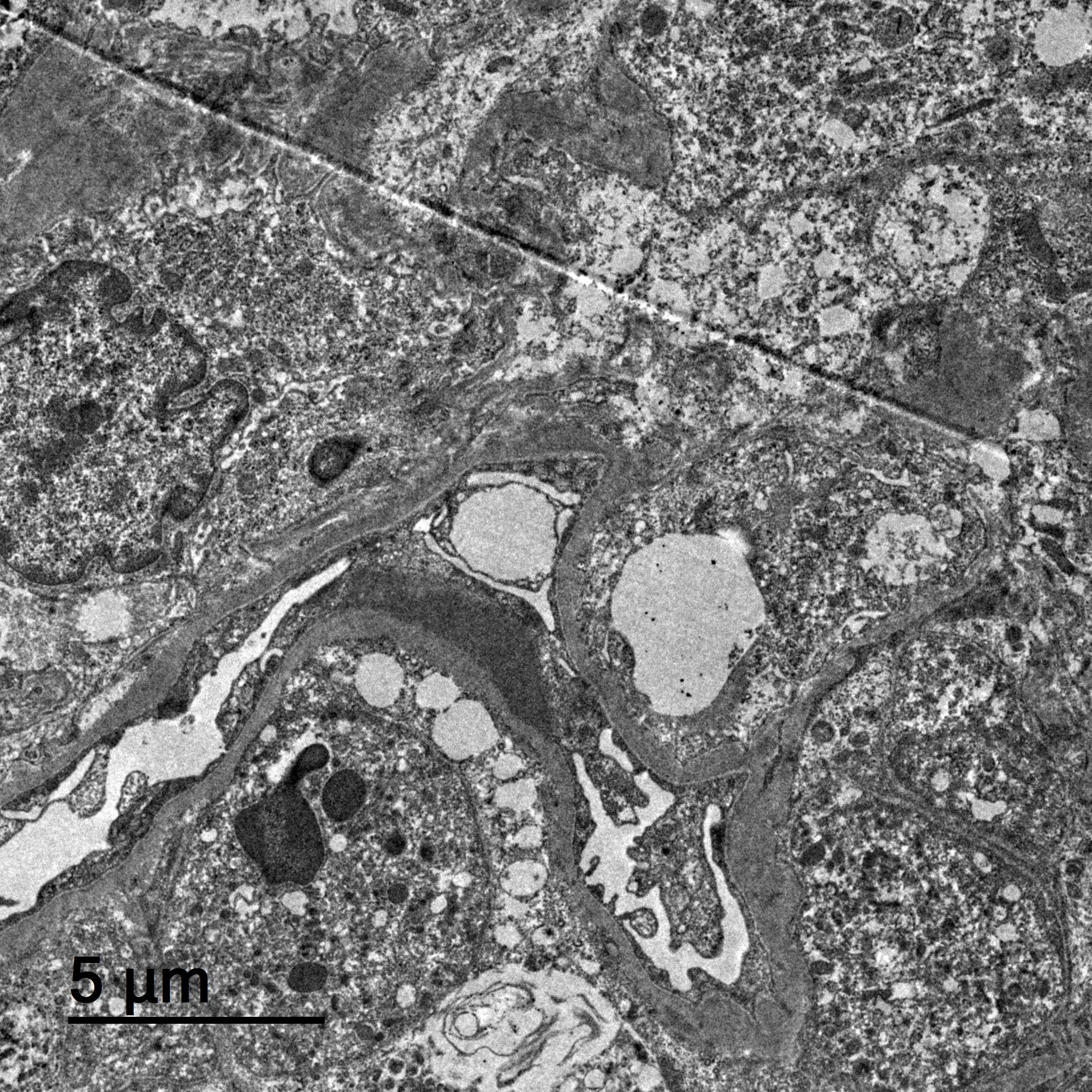 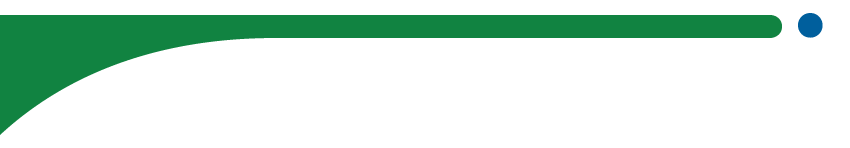 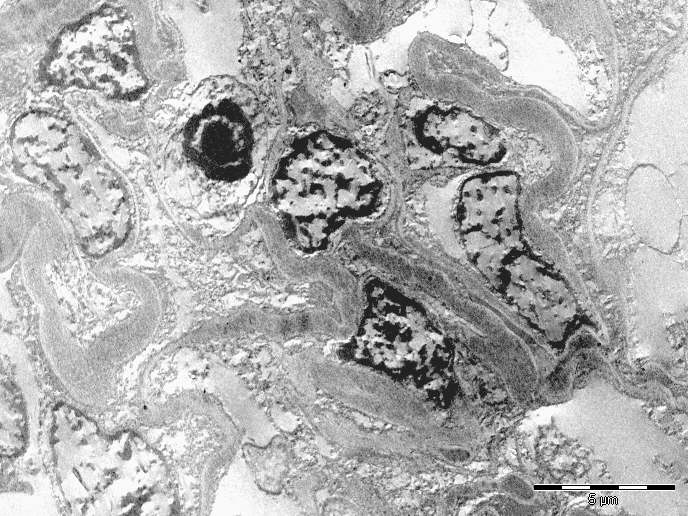 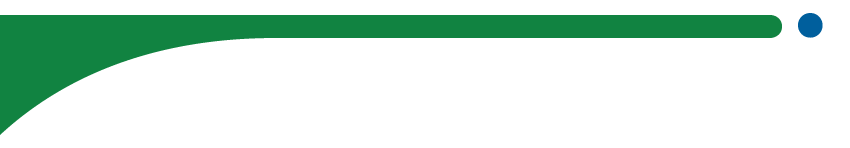 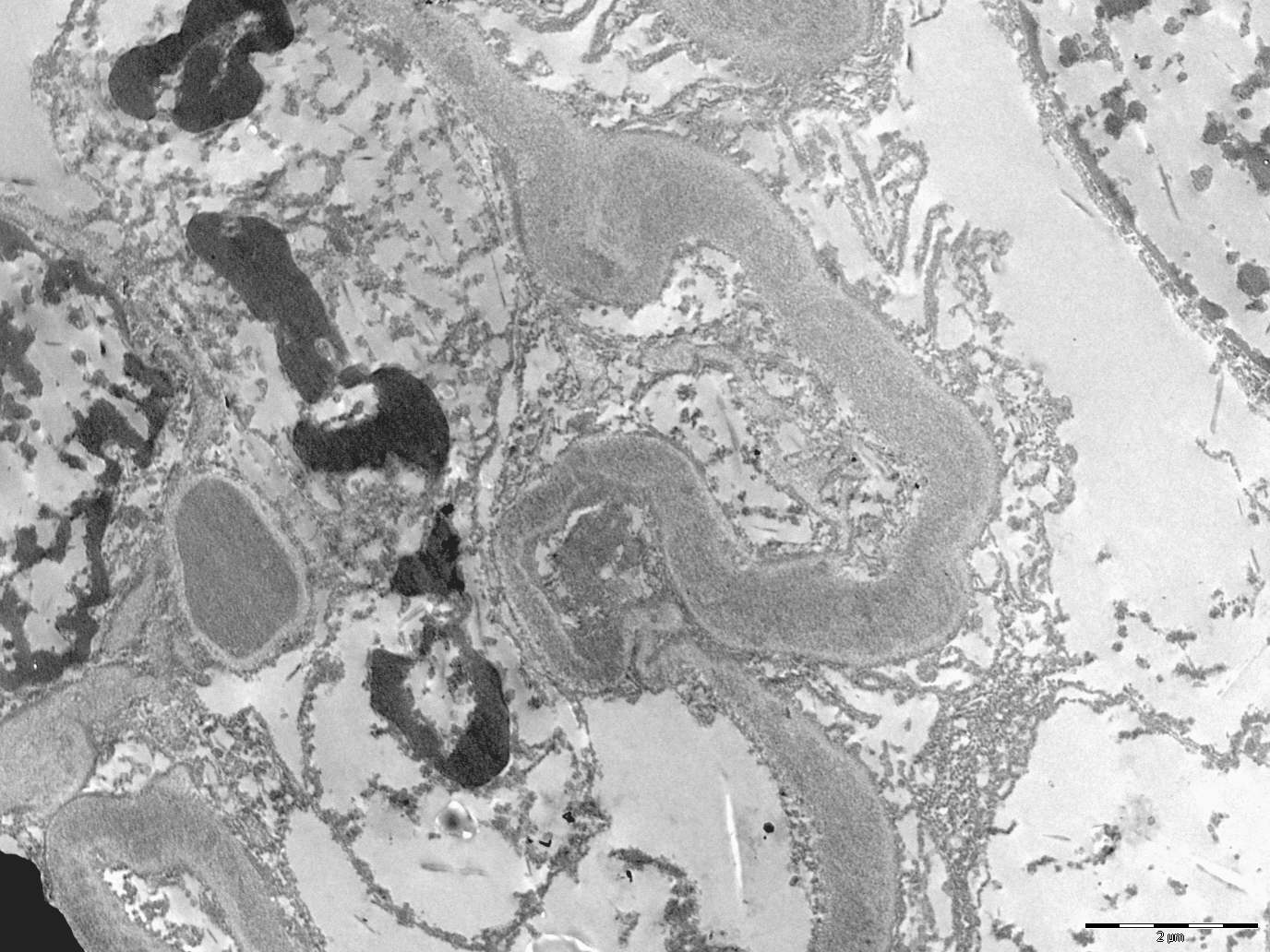 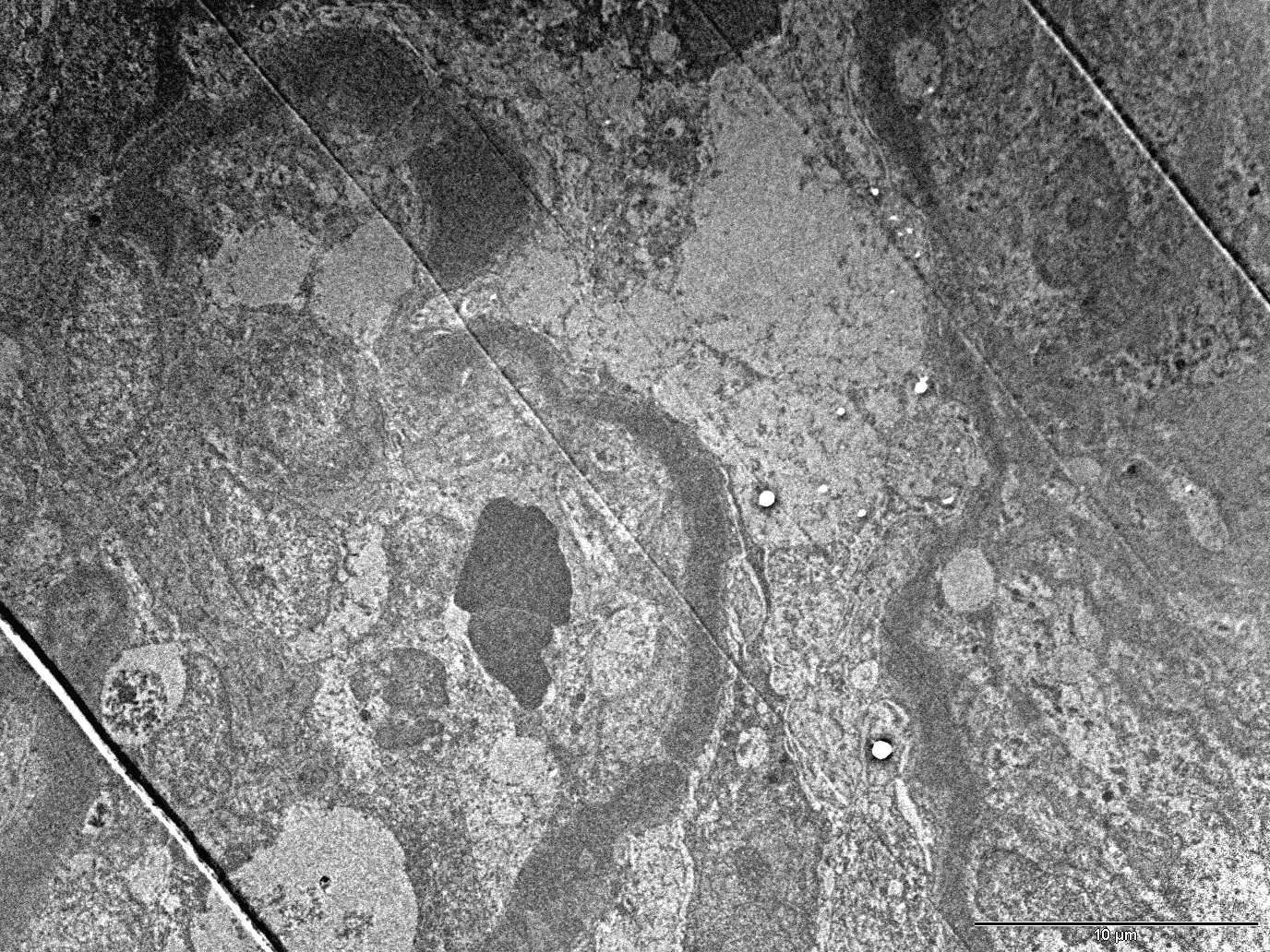 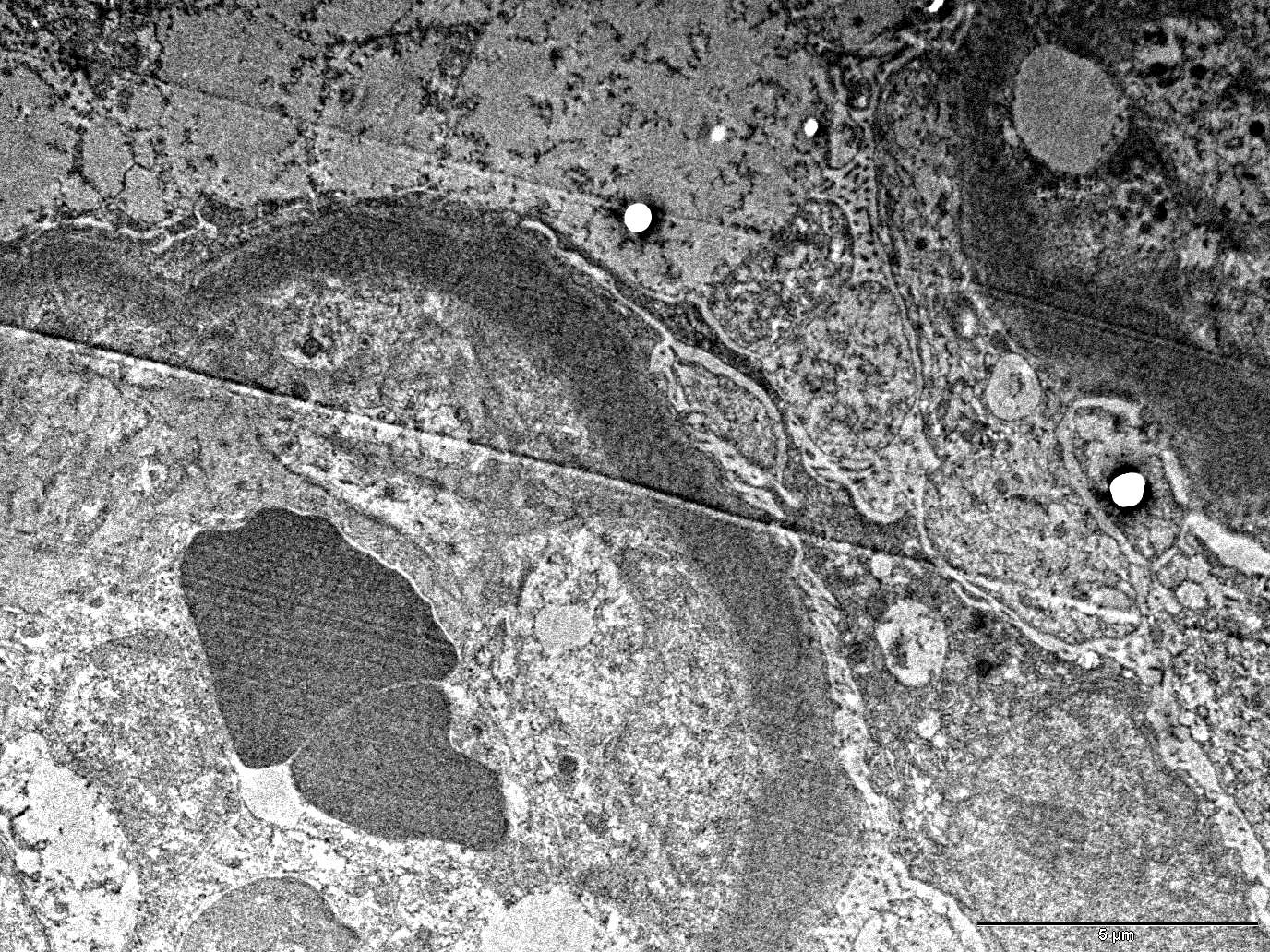 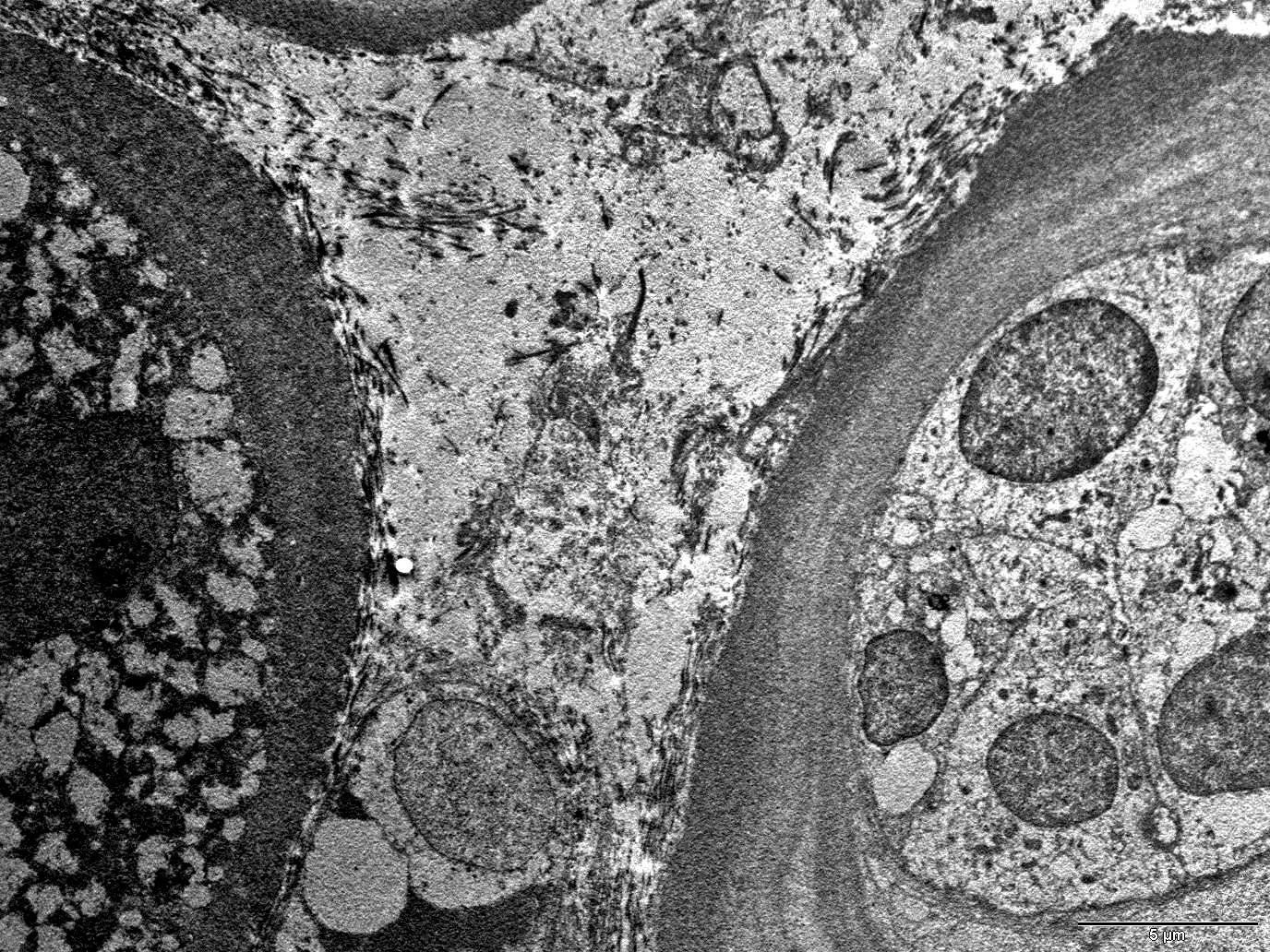 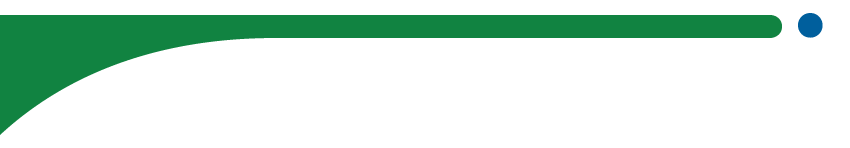 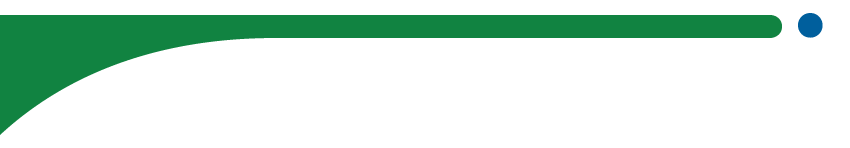 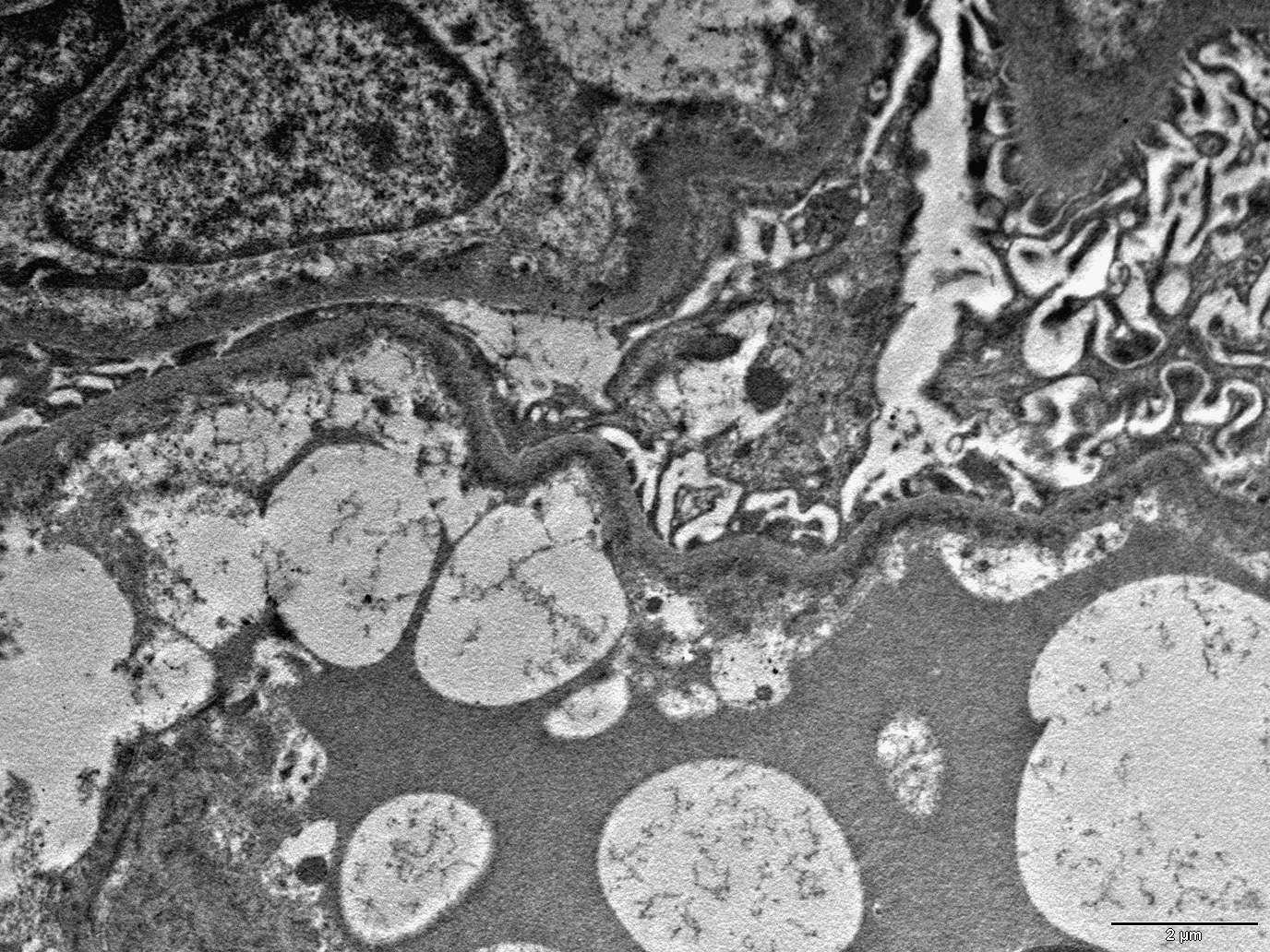 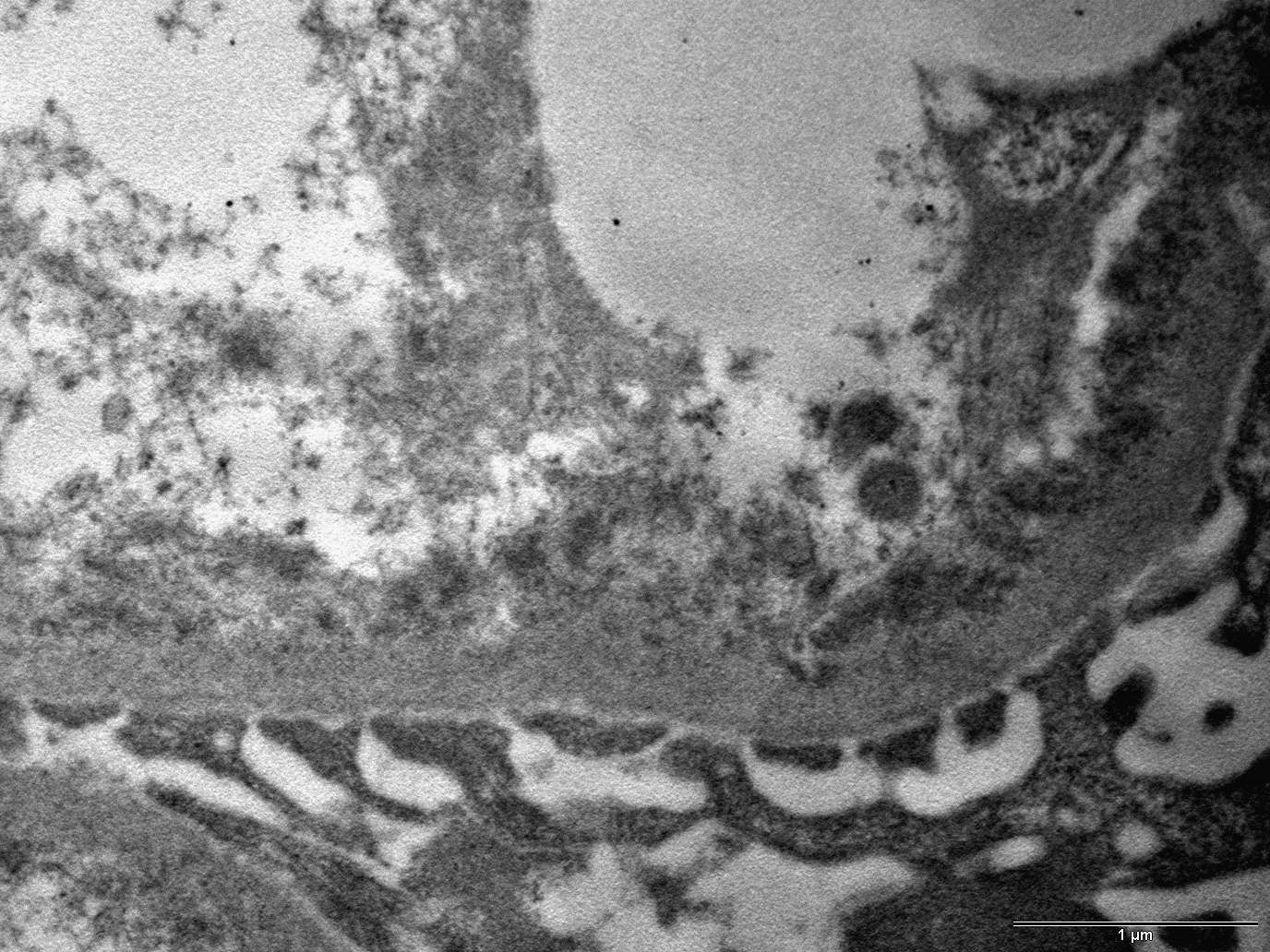 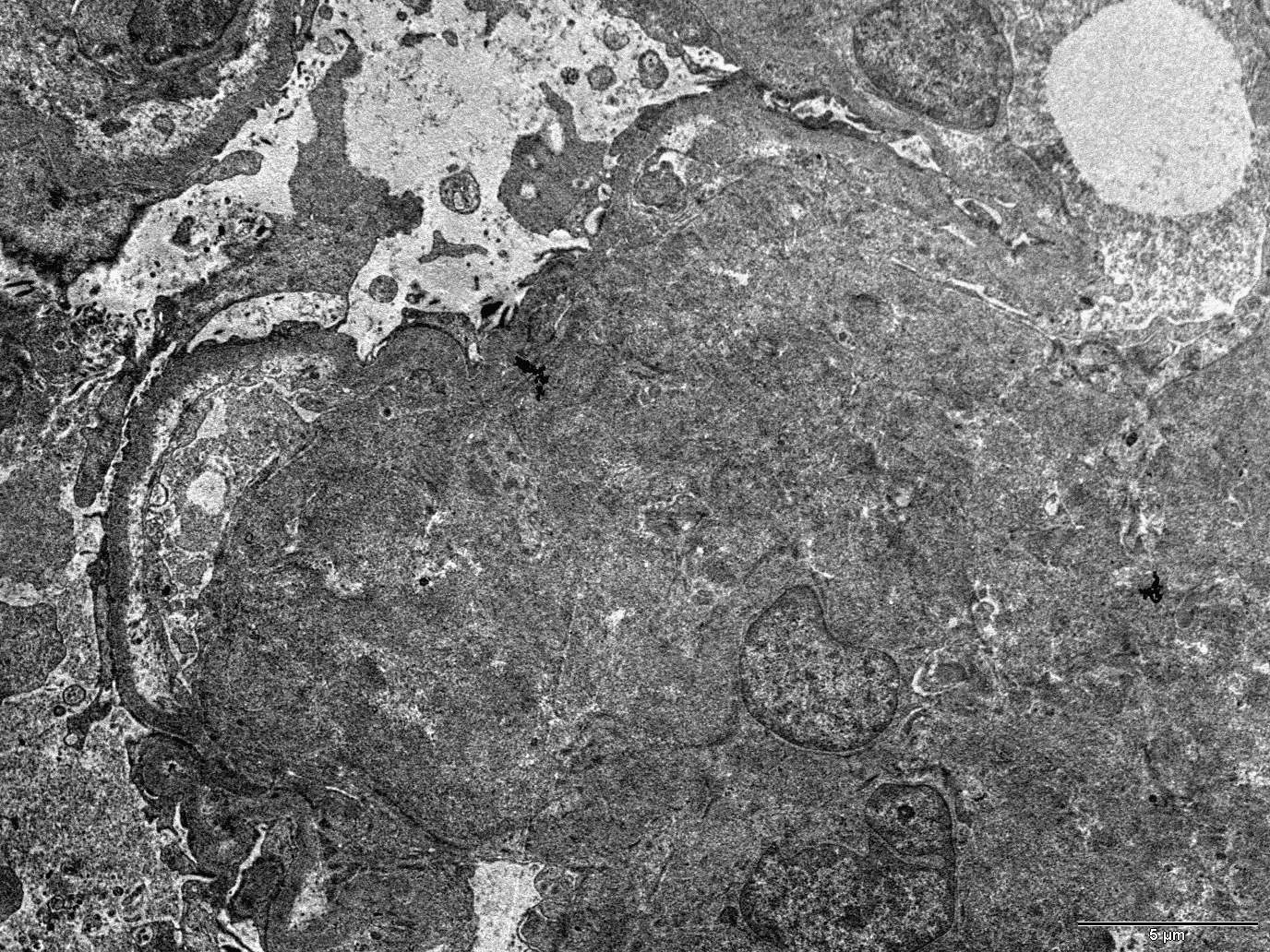 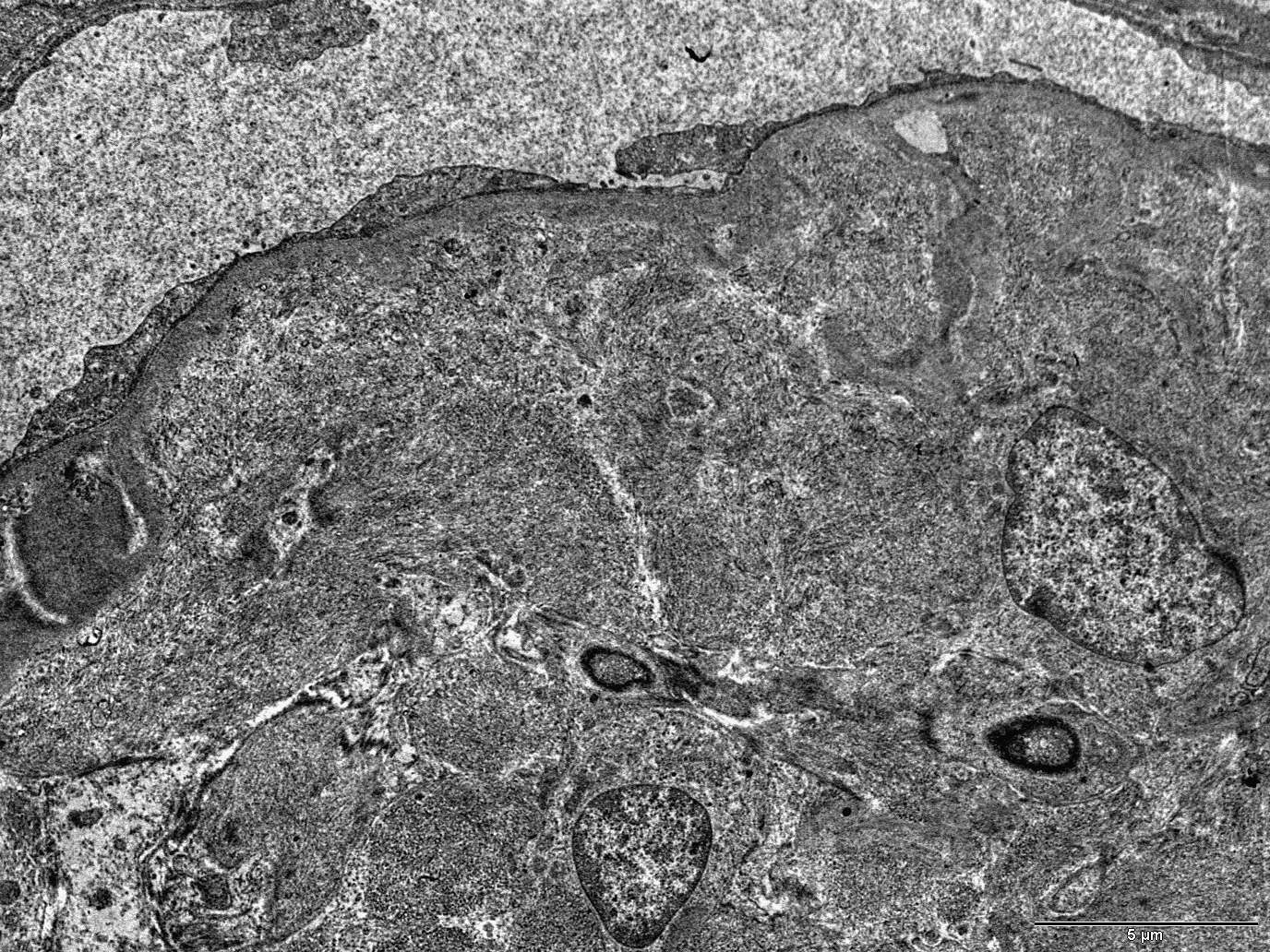 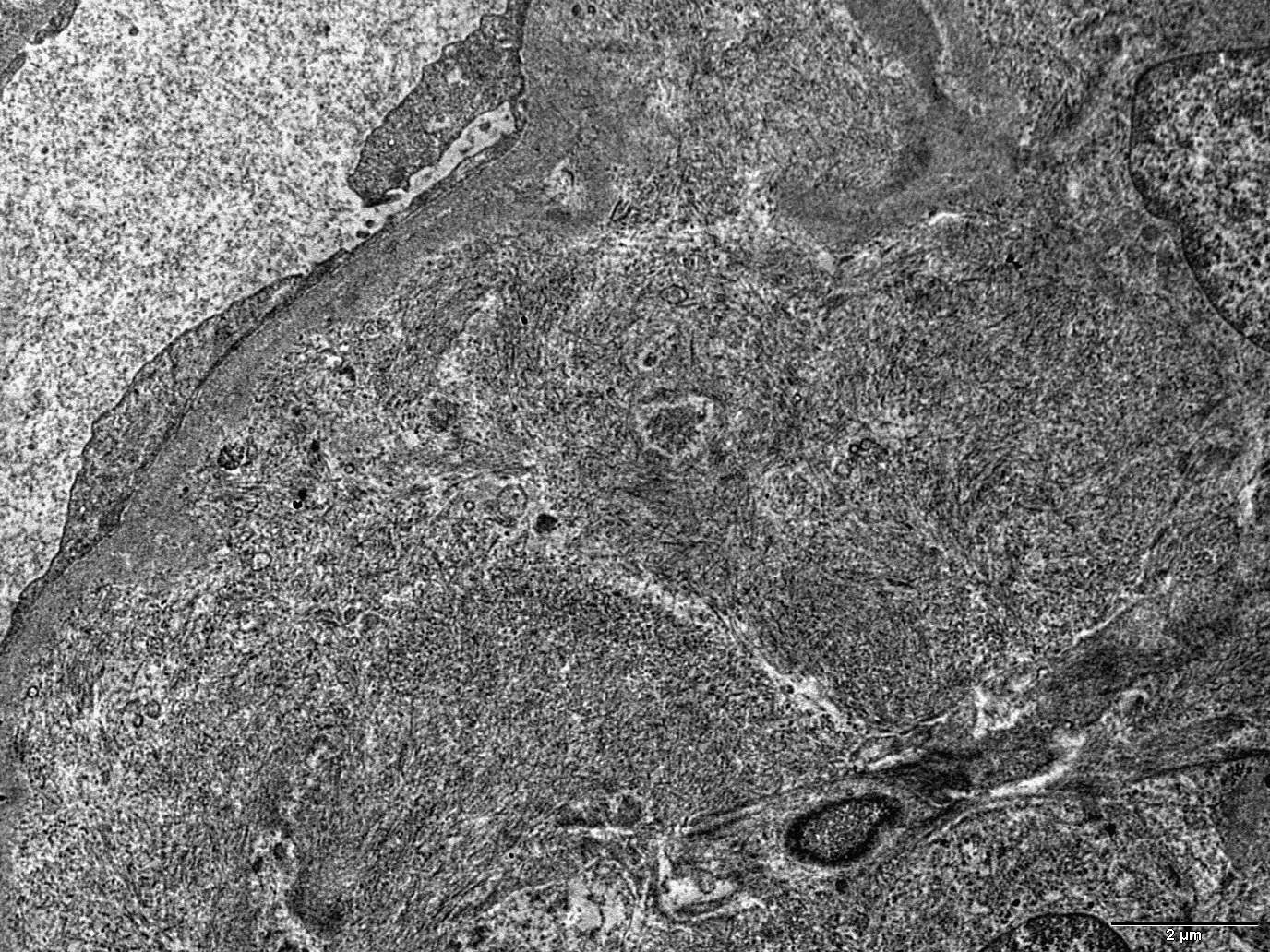 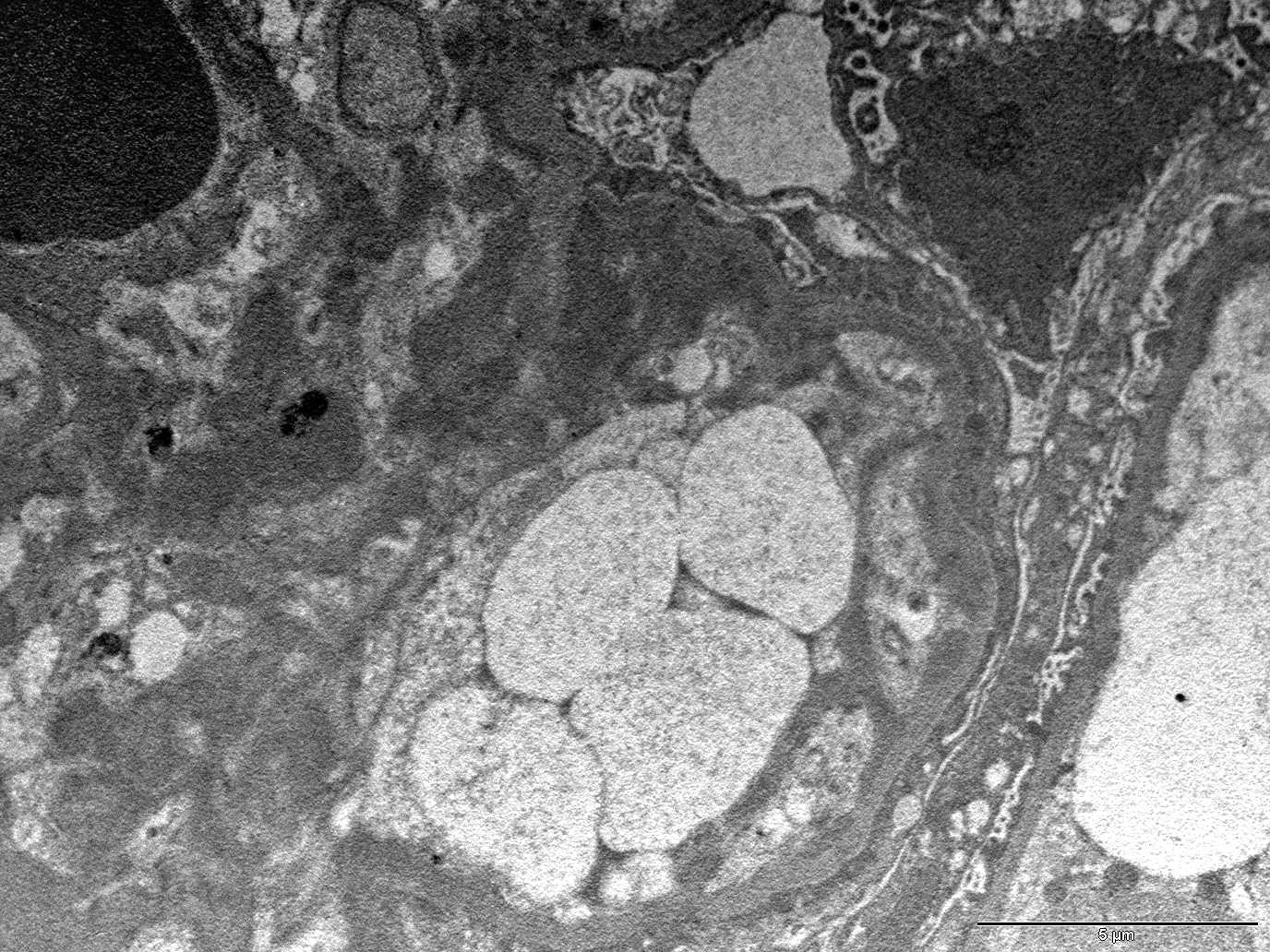 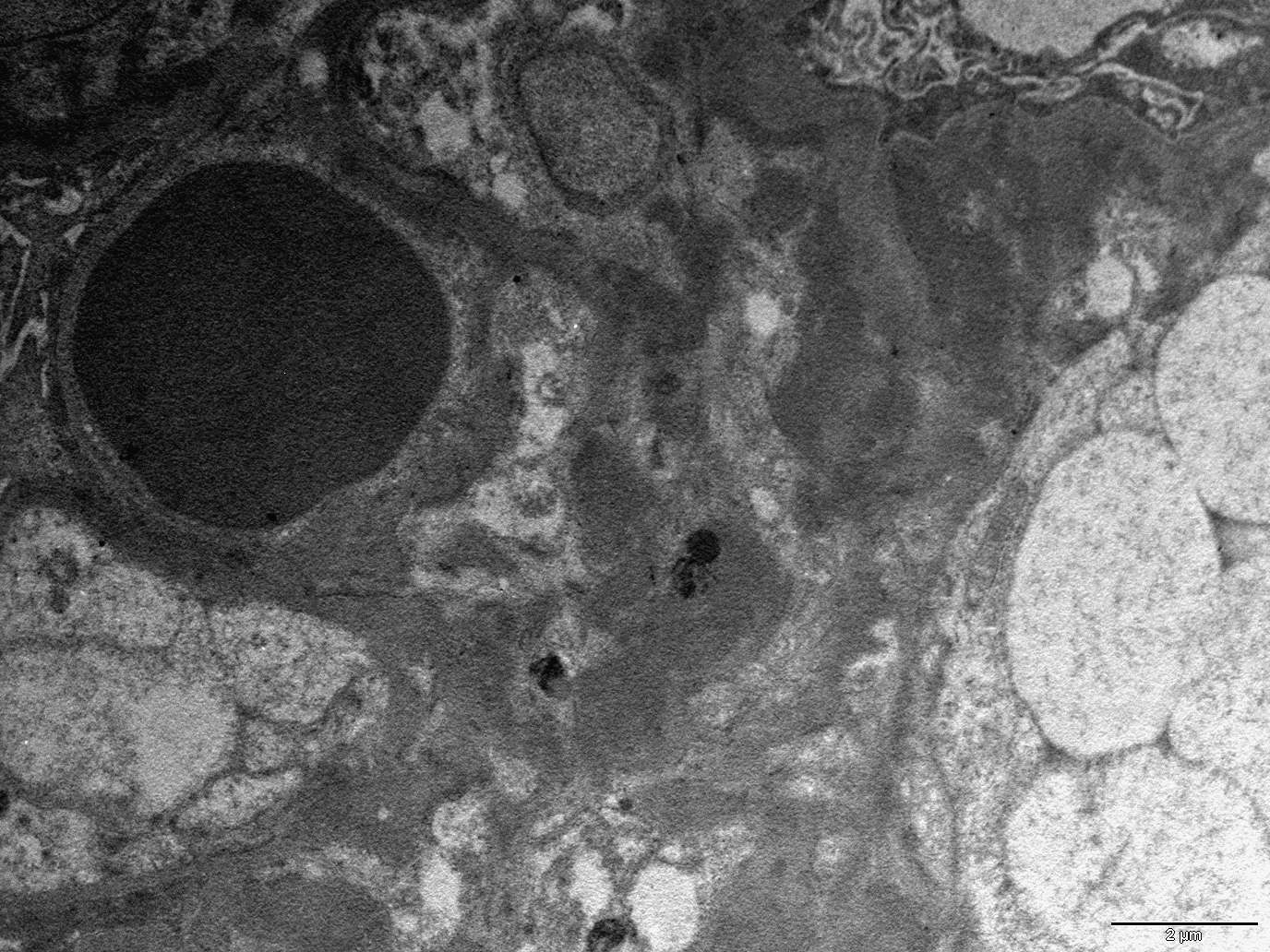 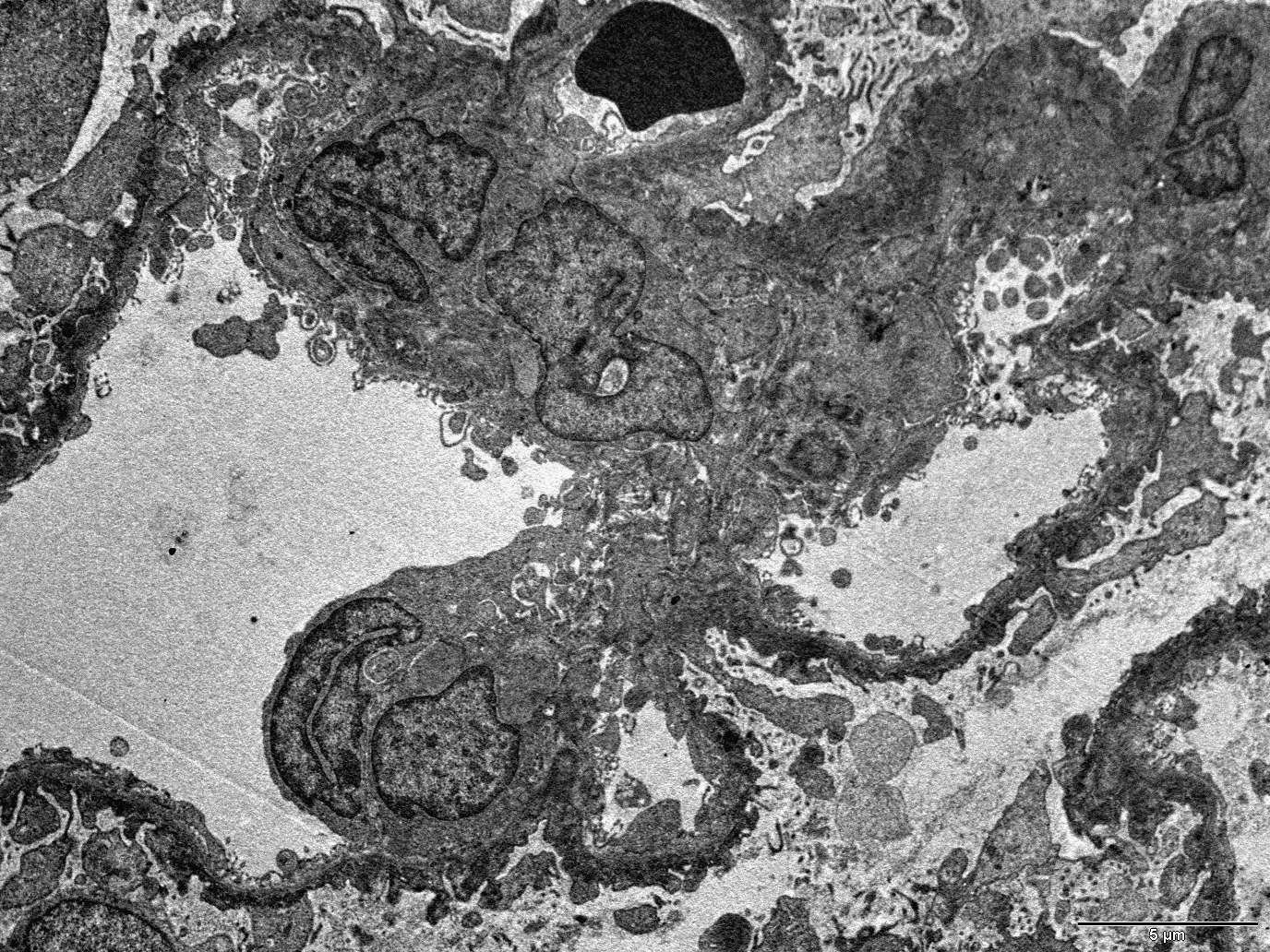 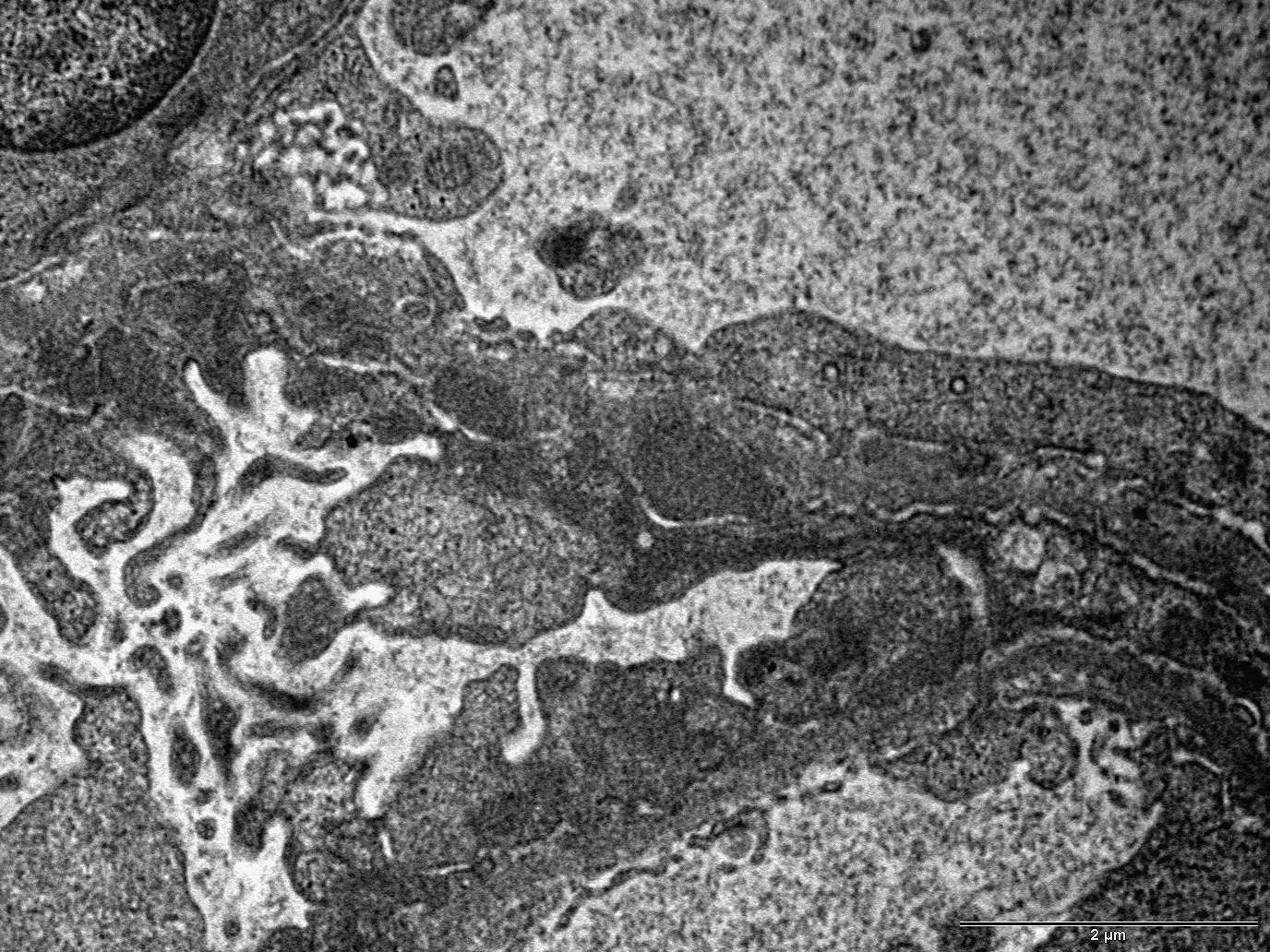 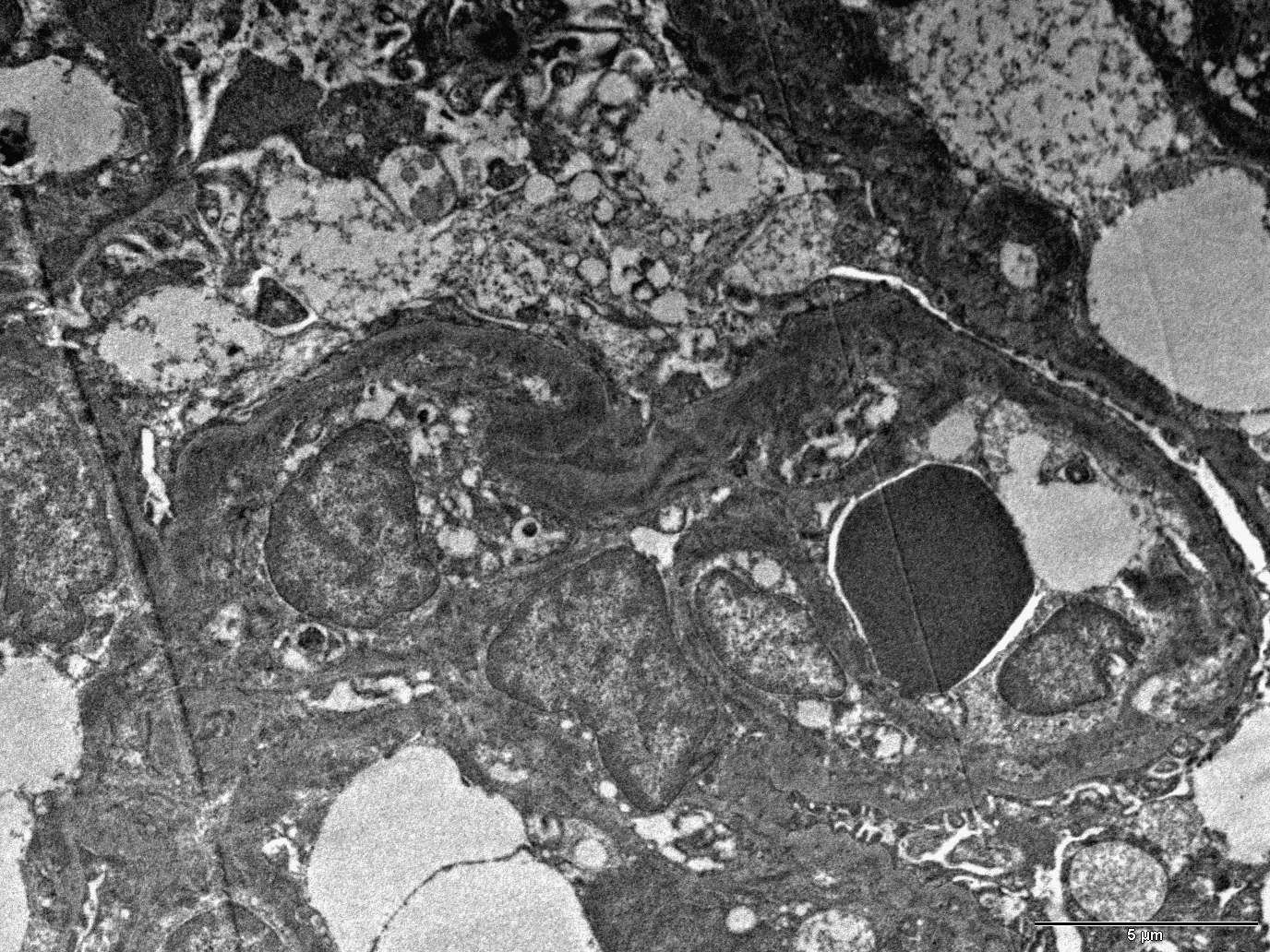 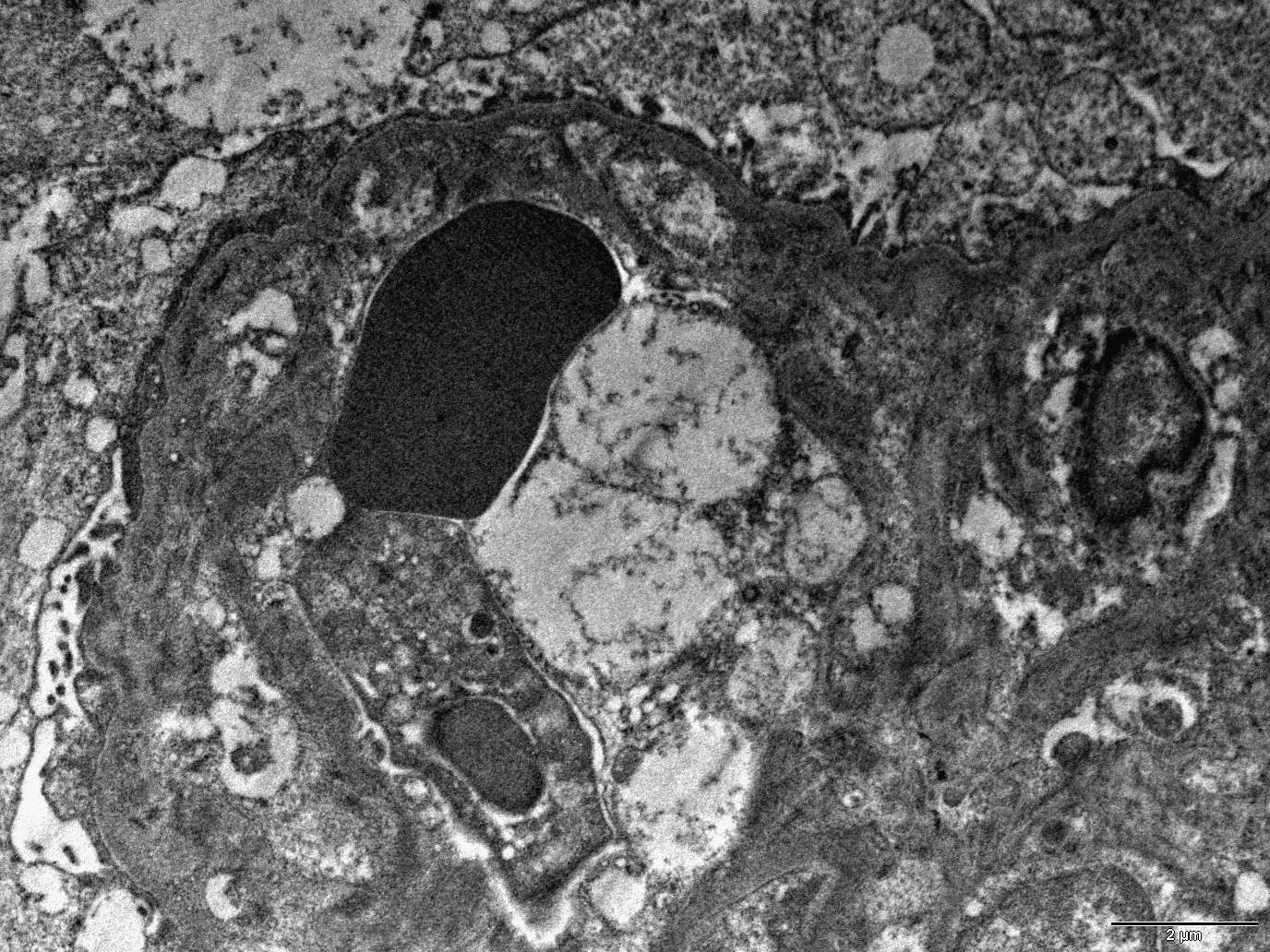 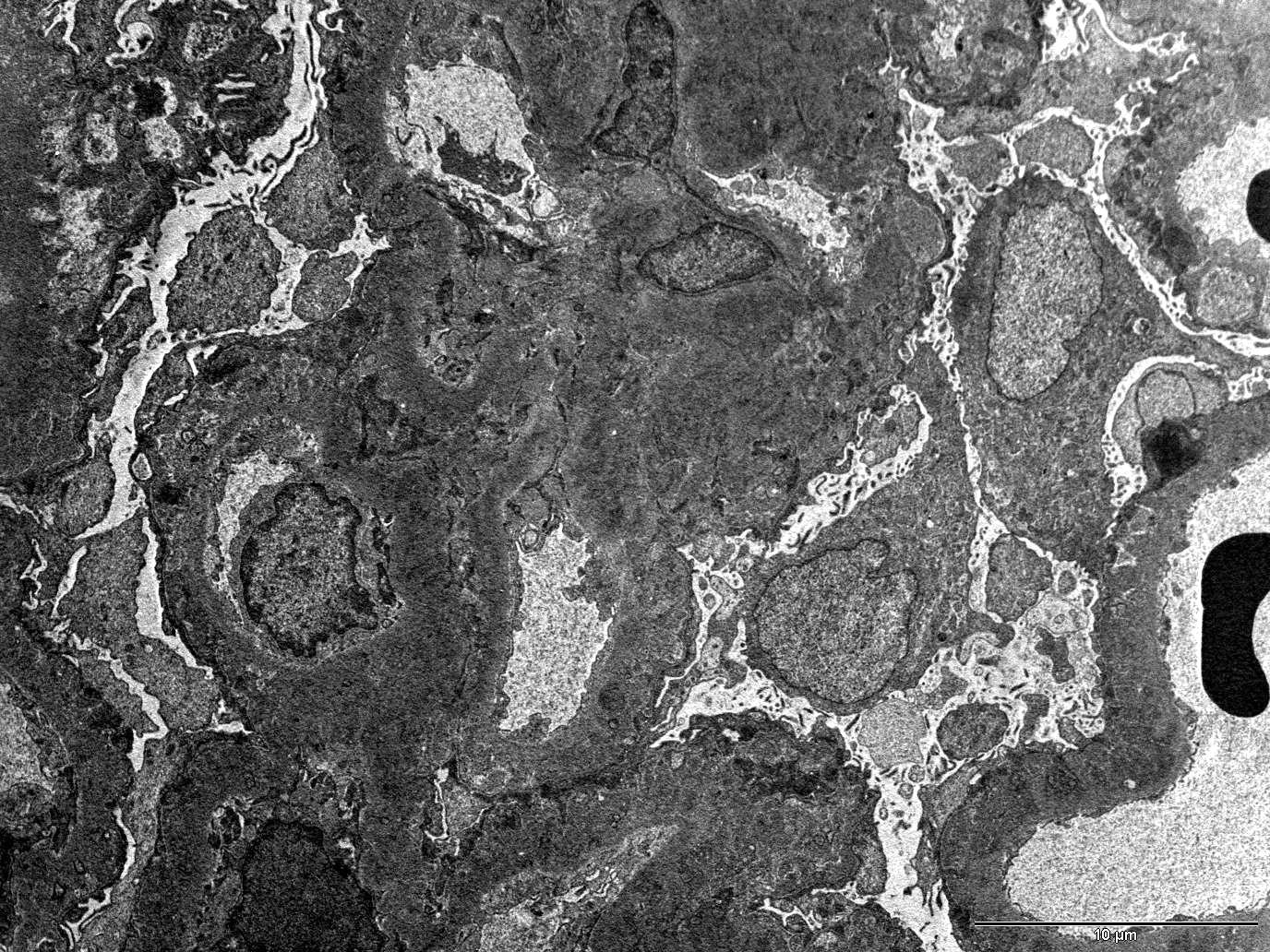 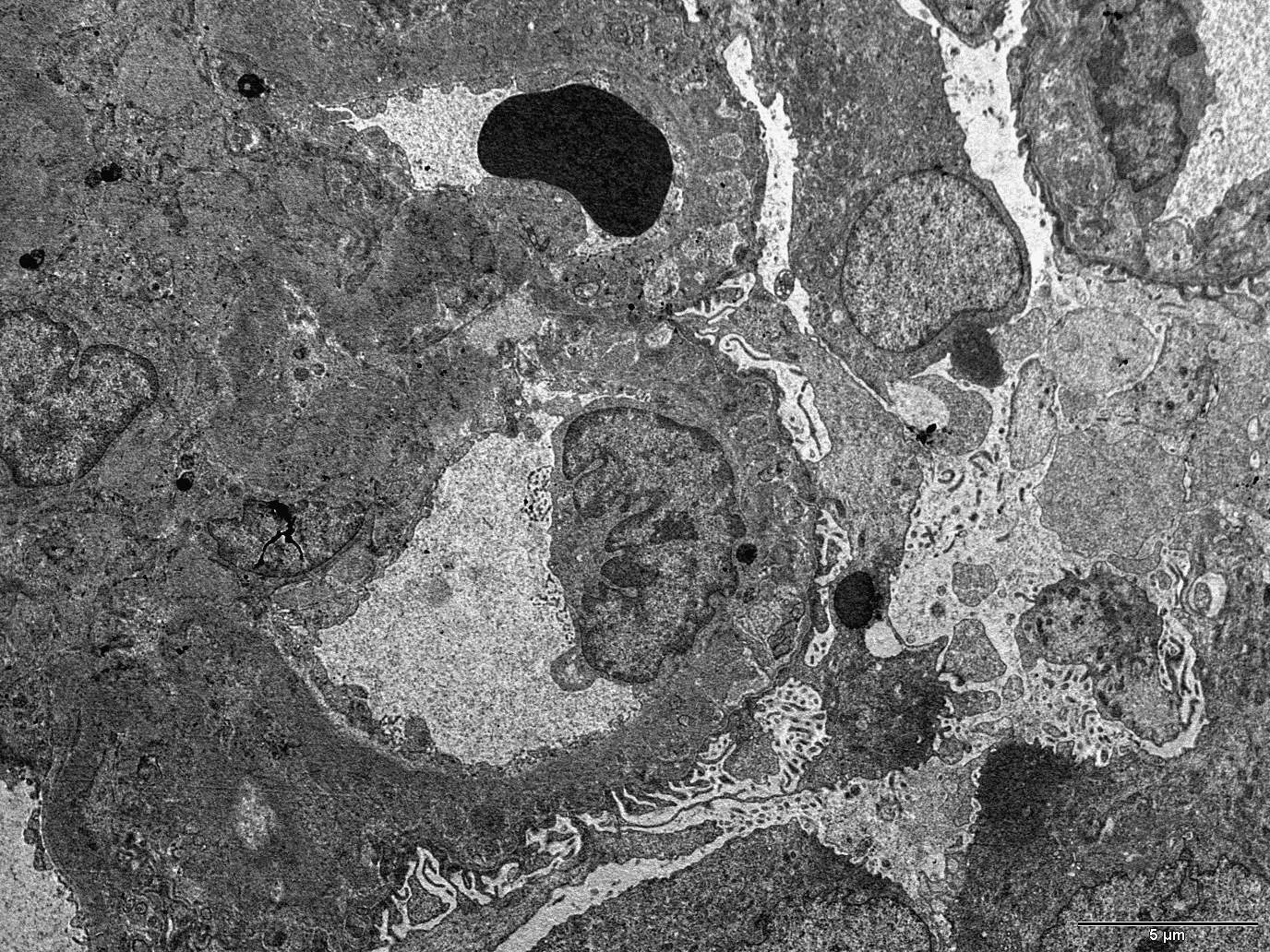 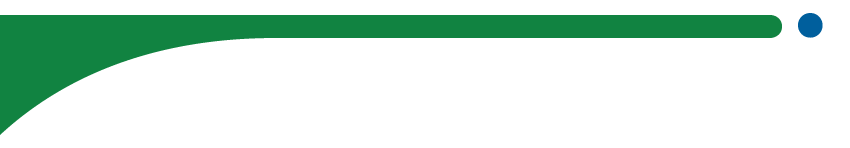 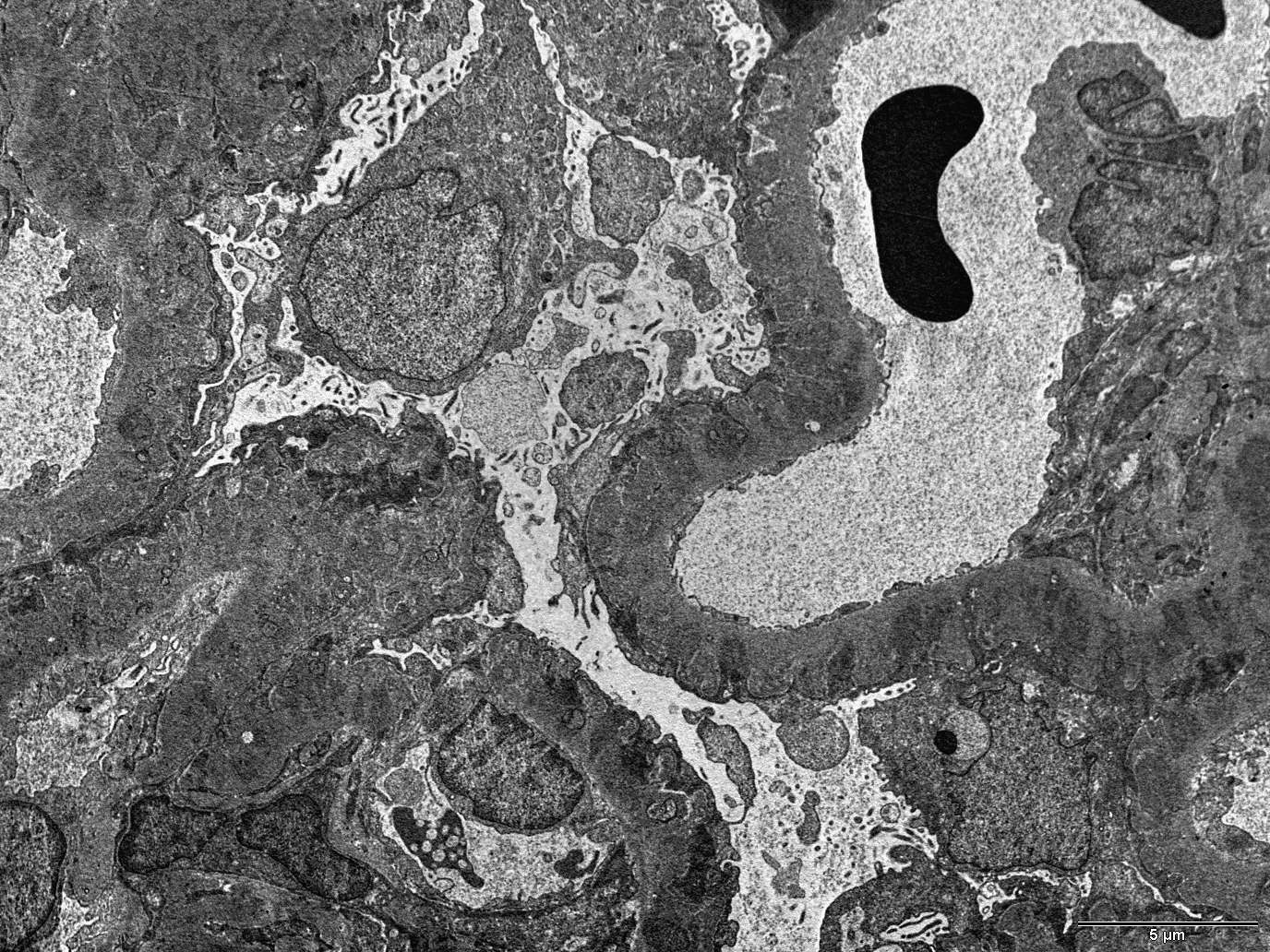 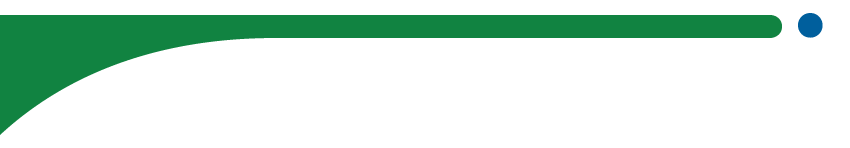 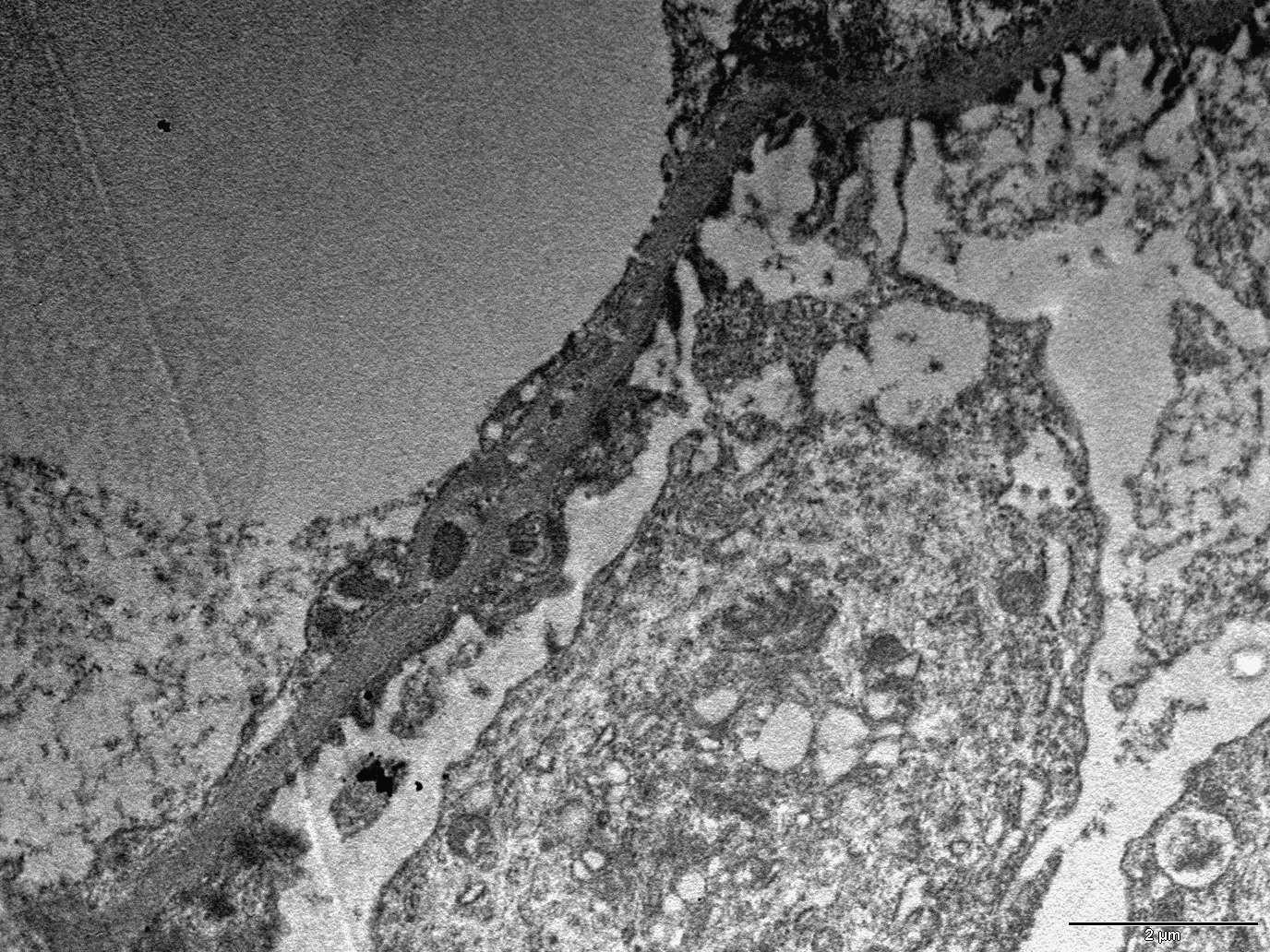 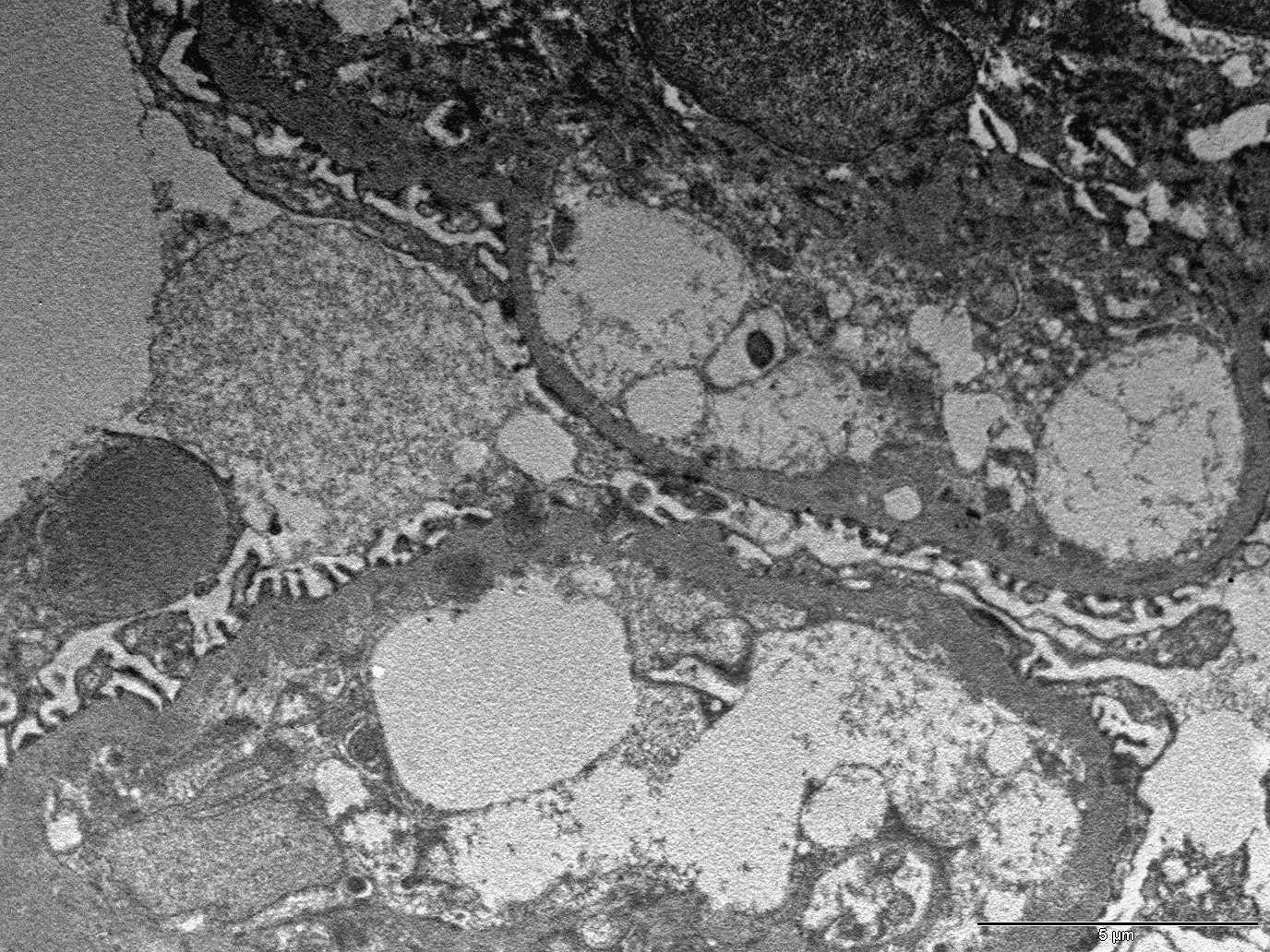 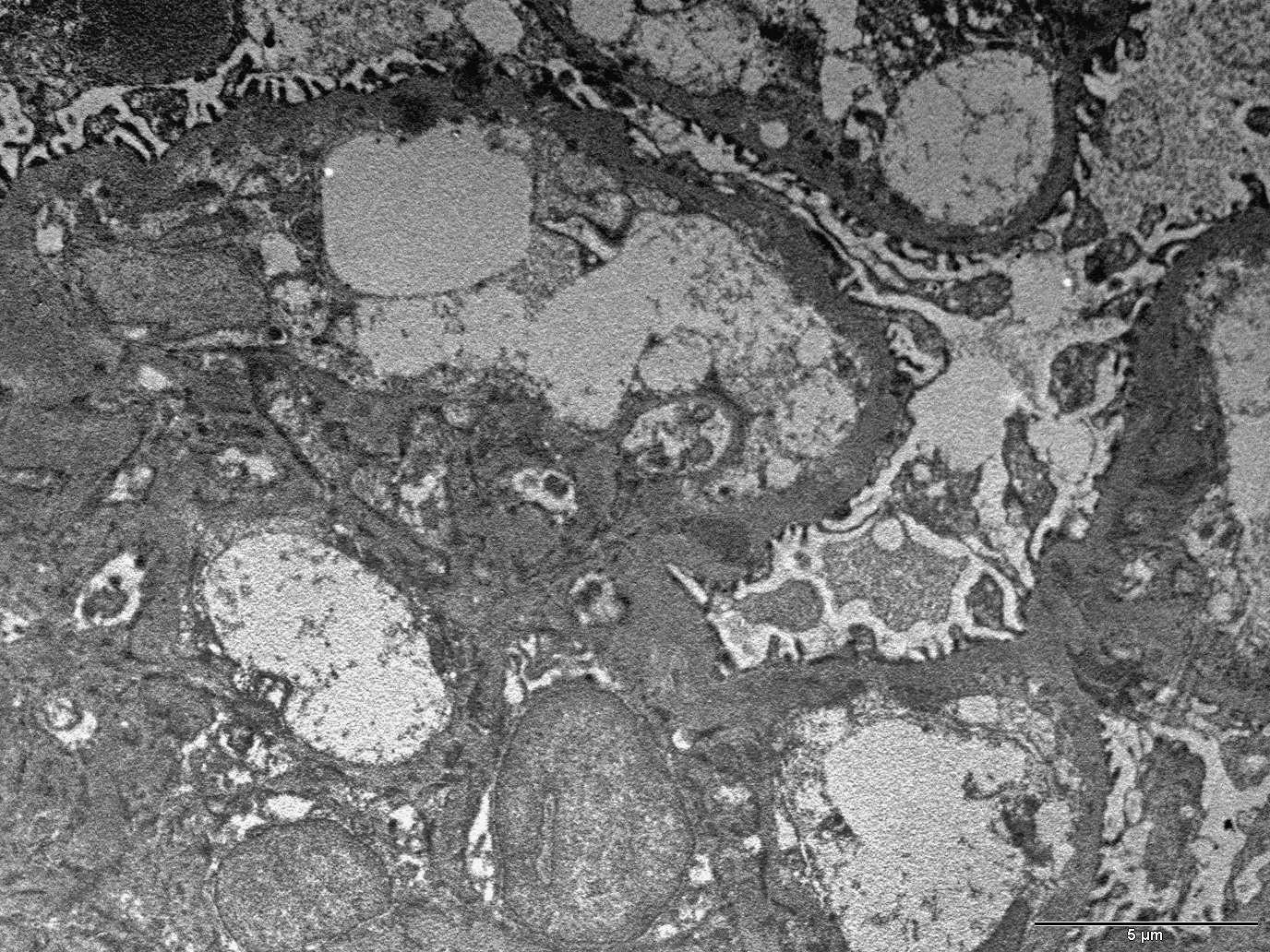 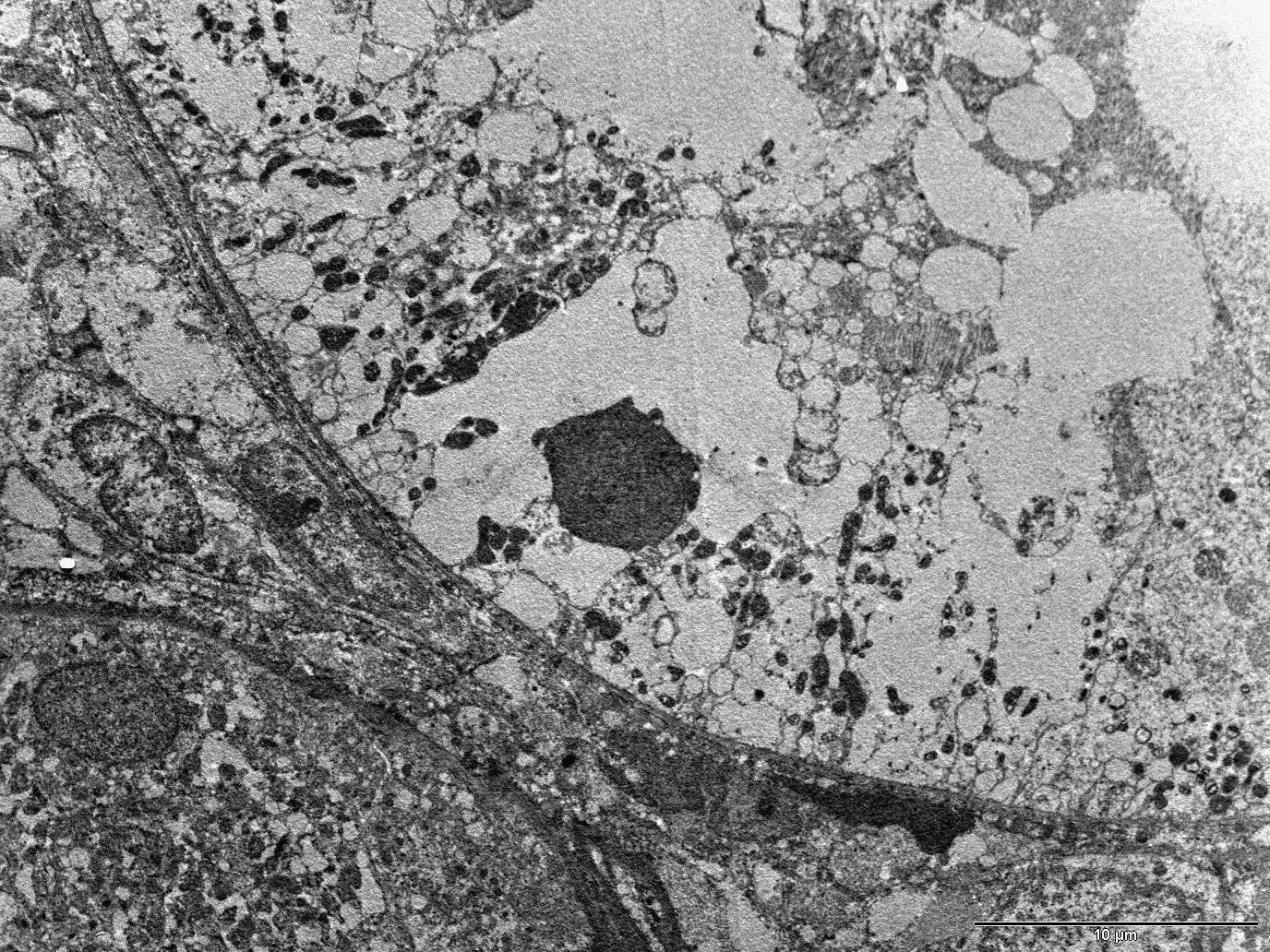 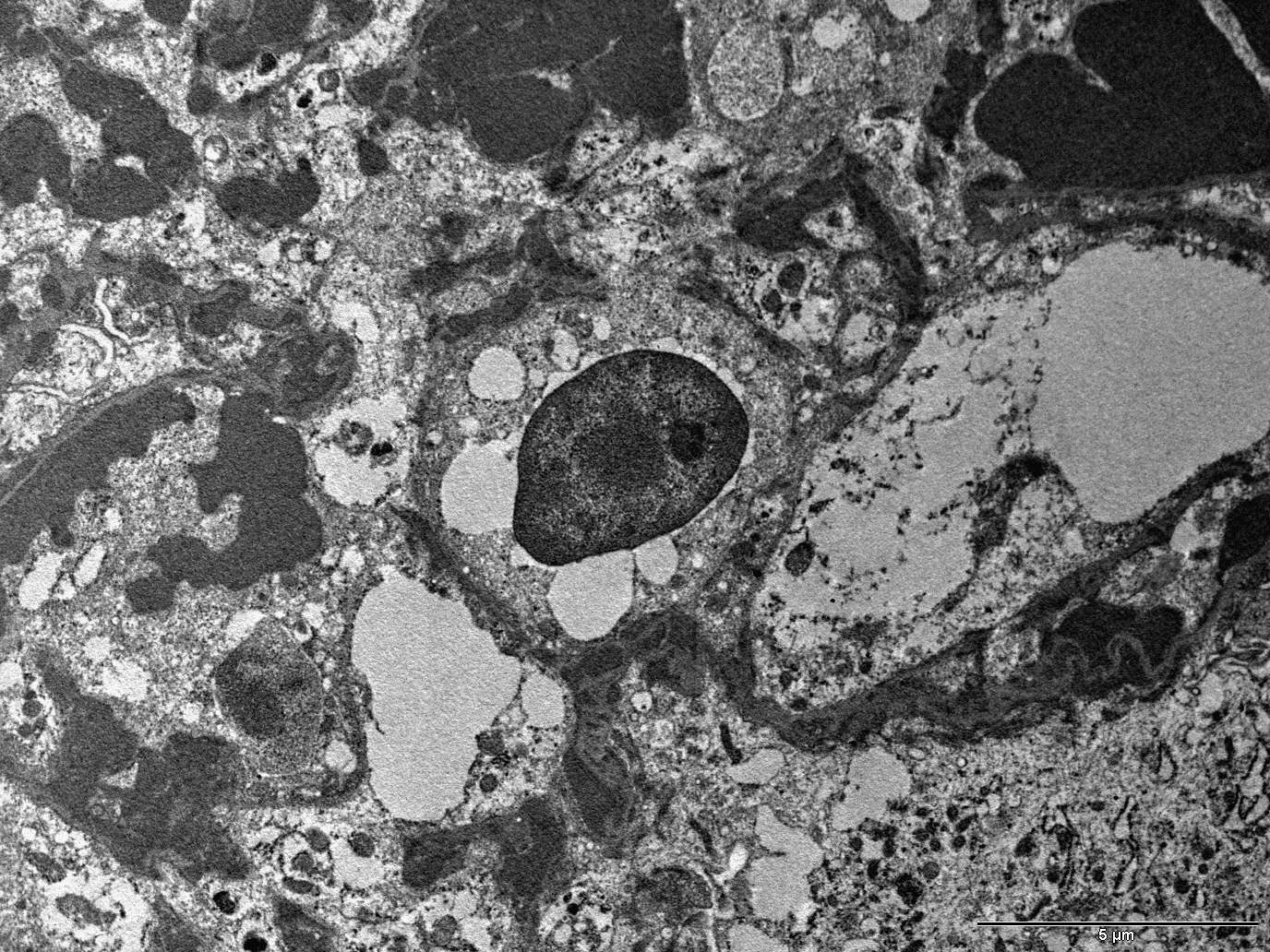 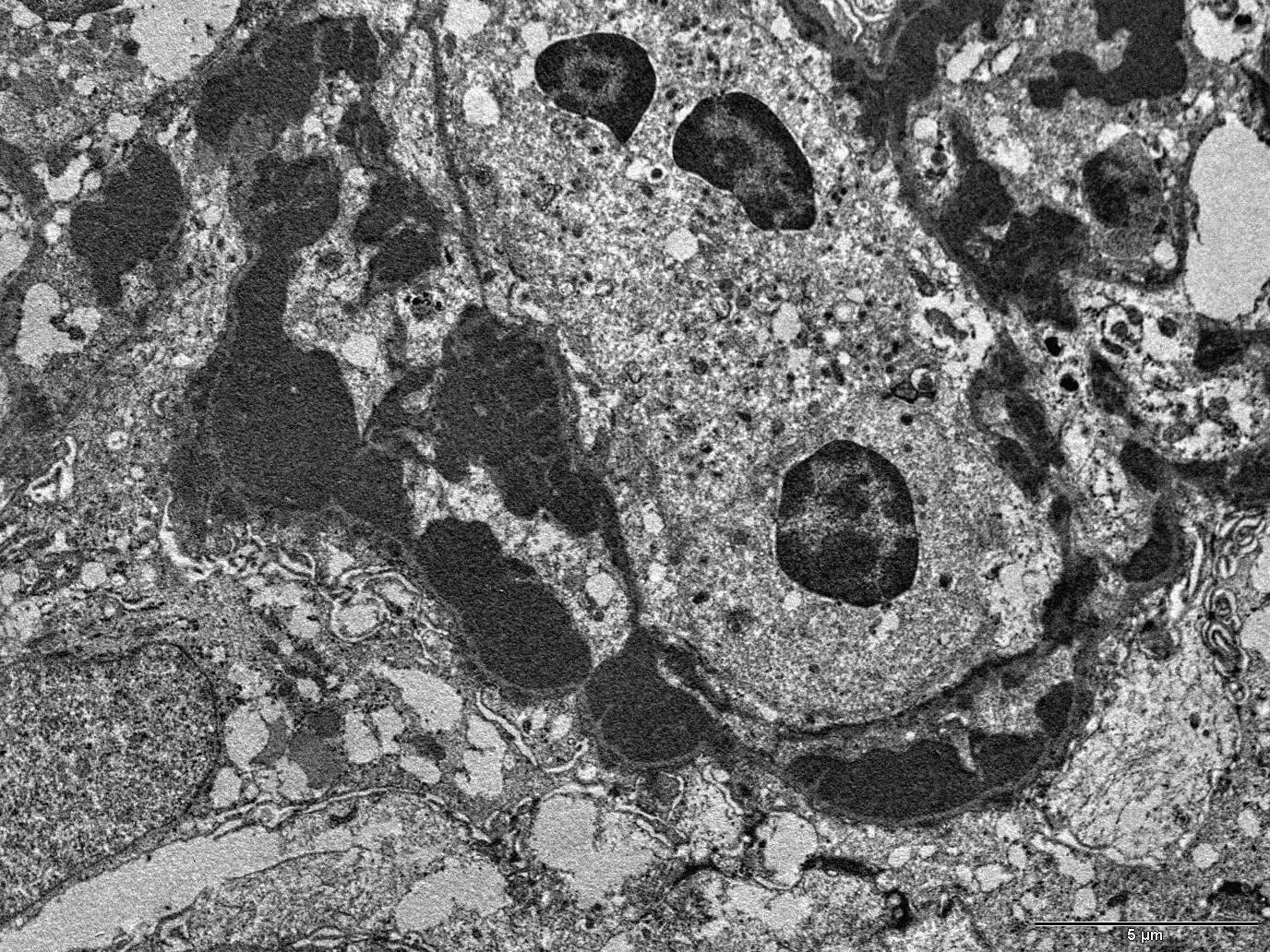 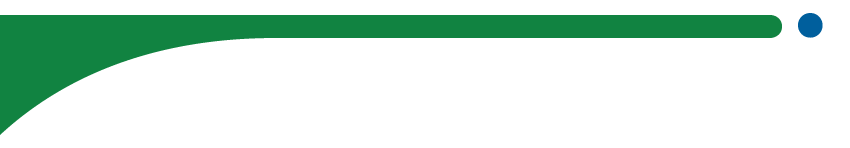 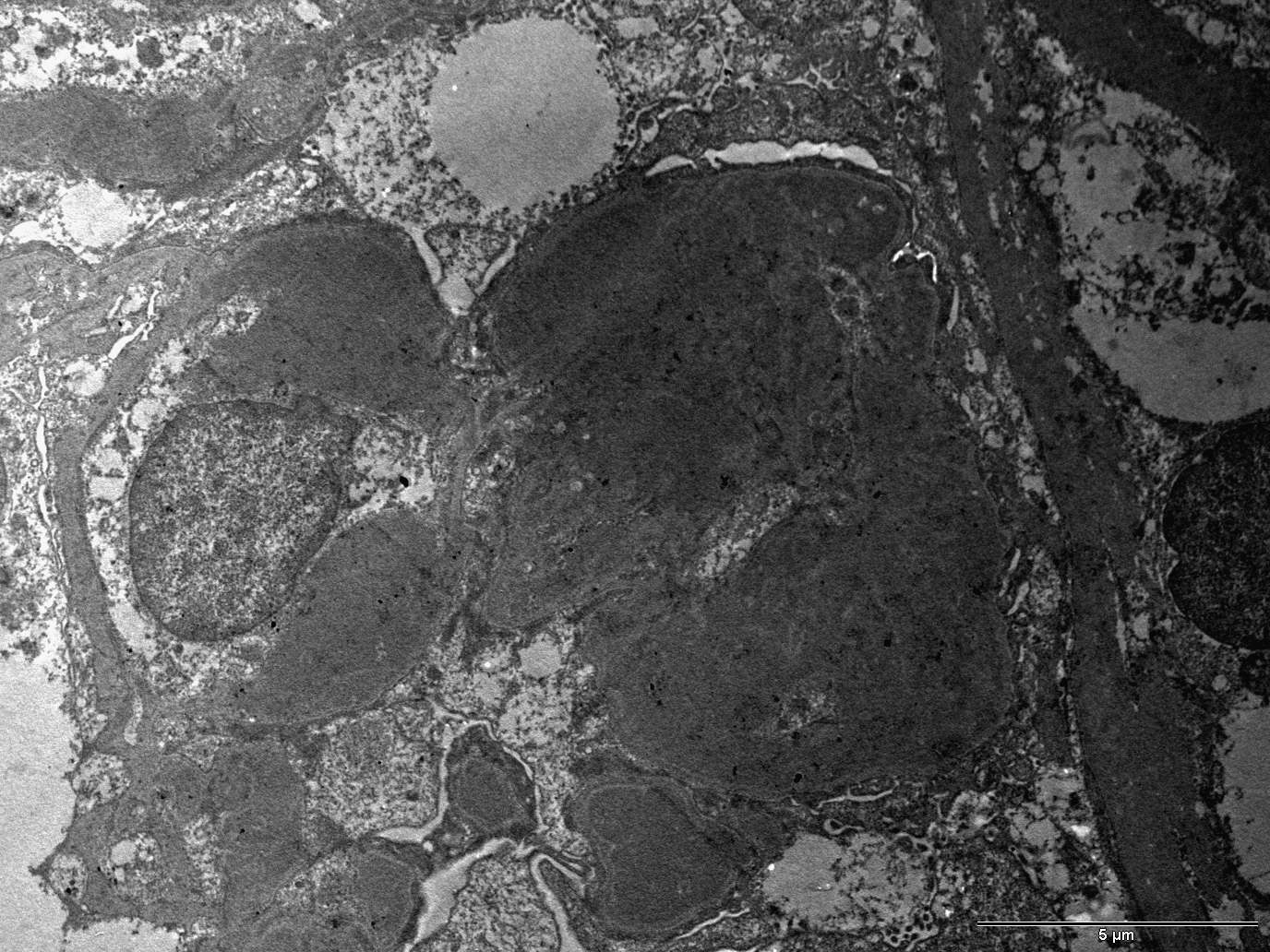 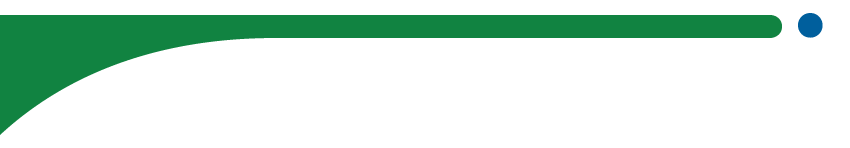 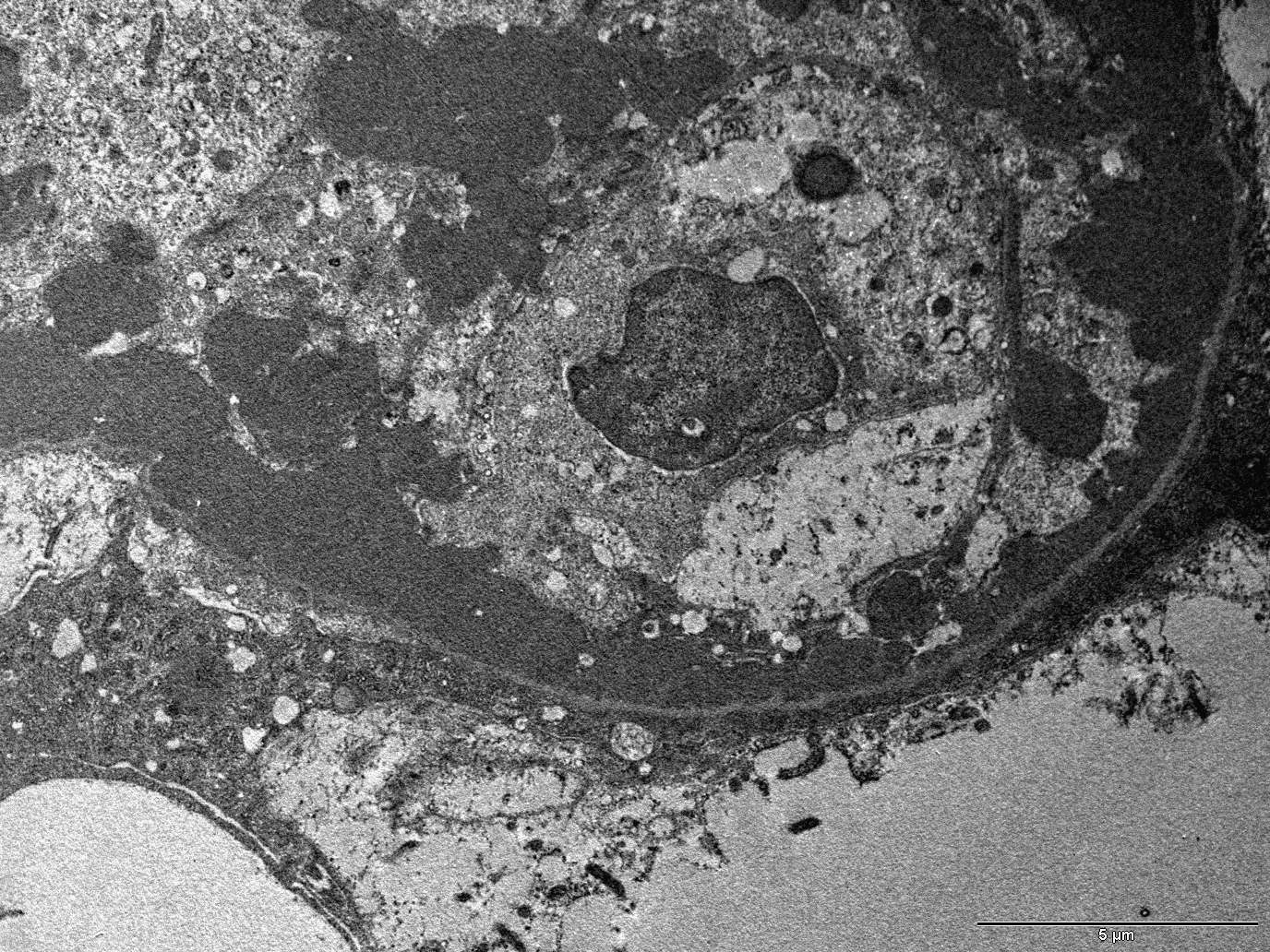 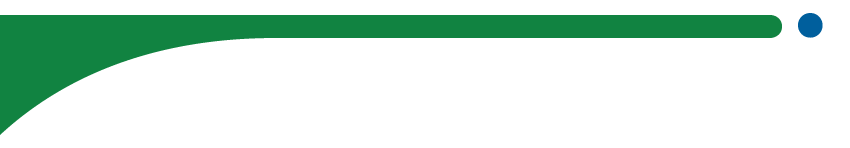 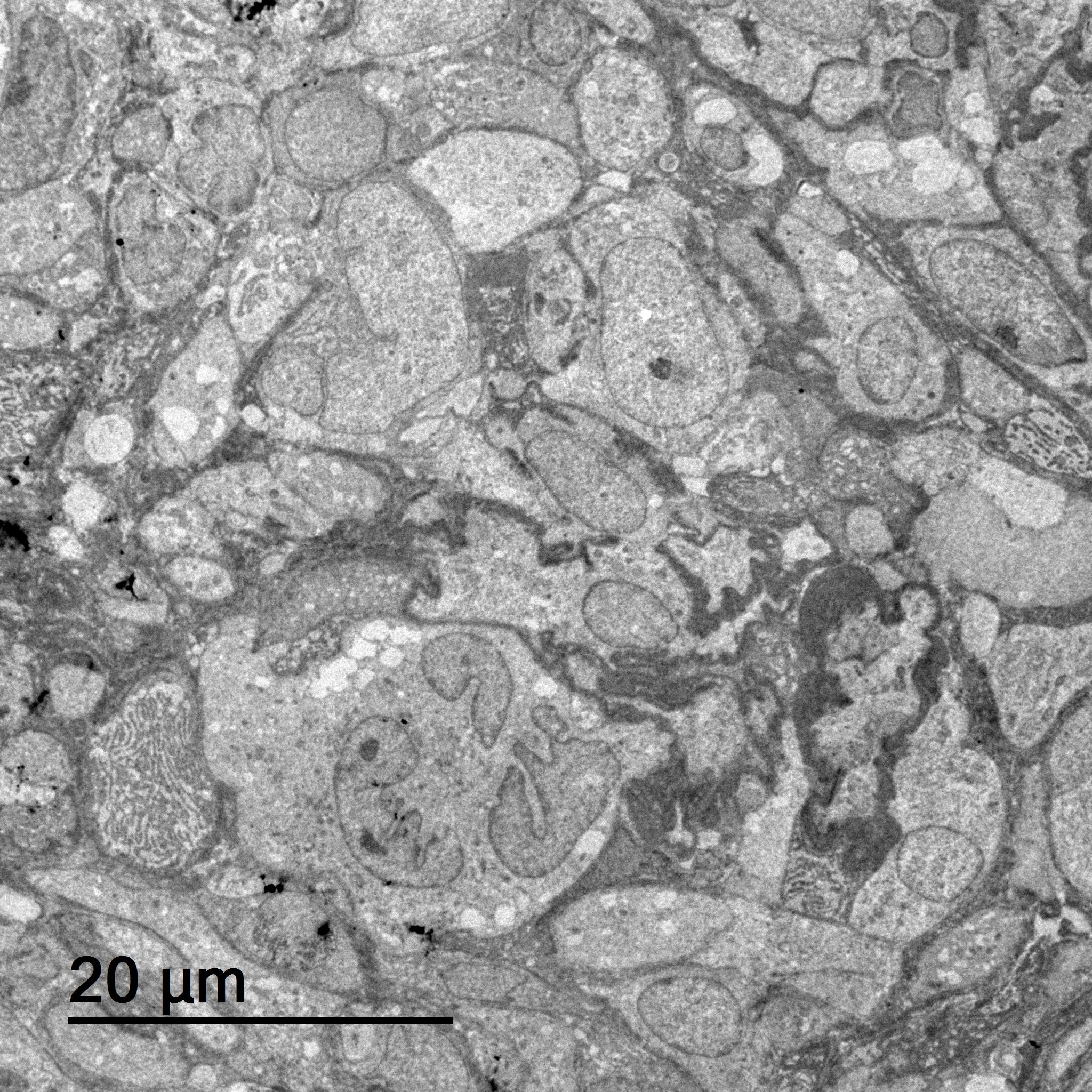 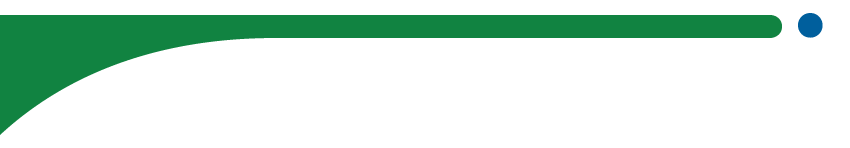 Situações nas quais a ME é indispensável:
. Podocitopatias (Lesões mínimas)
. Colagenopatias (Alport, Membranas finas)
. Glomerulopatias relacionadas ao C3
. Doenças com depósitos organizados (Amiloide, fibrilar, imunotactóide)
Conclusões:
. A microscopia eletrônica é uma ferramenta FUNDAMENTAL na patologia renal  (no mundo ideal, para todos os casos)
. Indispensável que seja realizado com a metodologia correta (coleta, processamento, análise)
OBRIGADO!
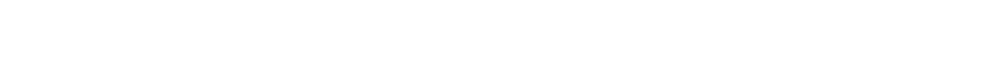 Contato: João Bertacchi  
jgbertacchi@gmail.com
(11) 94985-3060